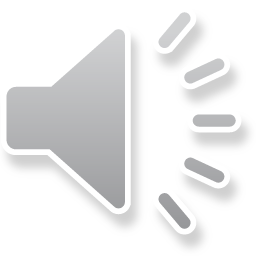 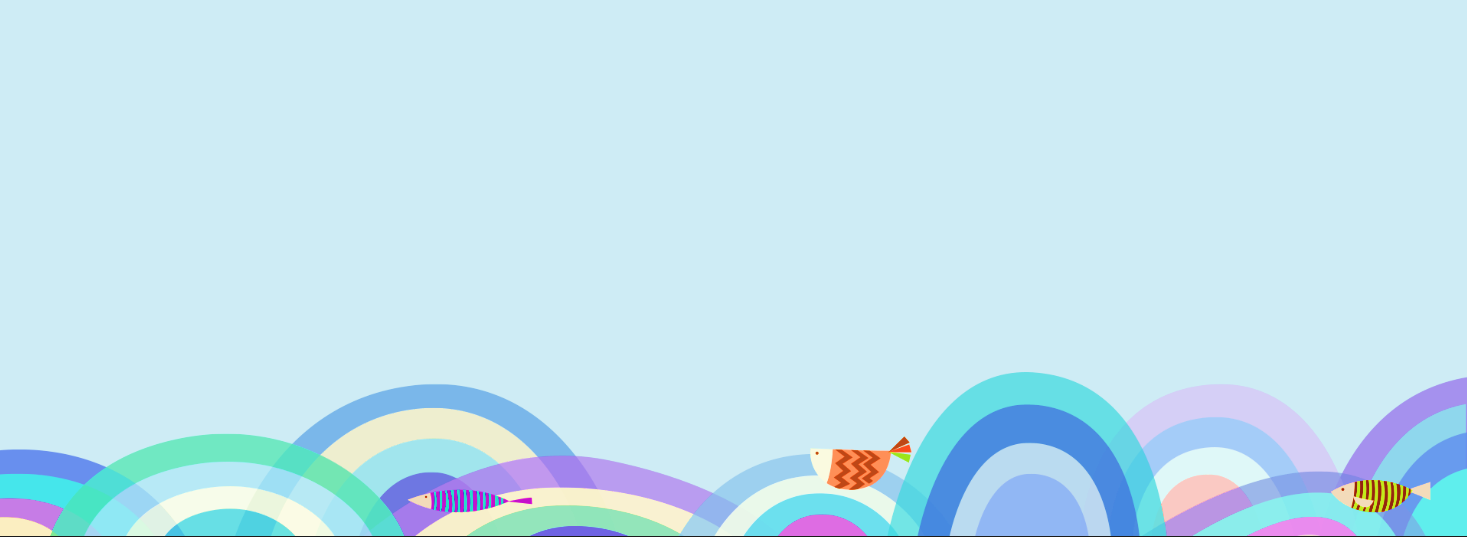 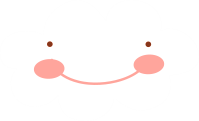 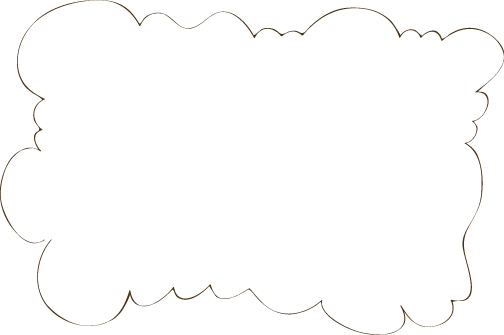 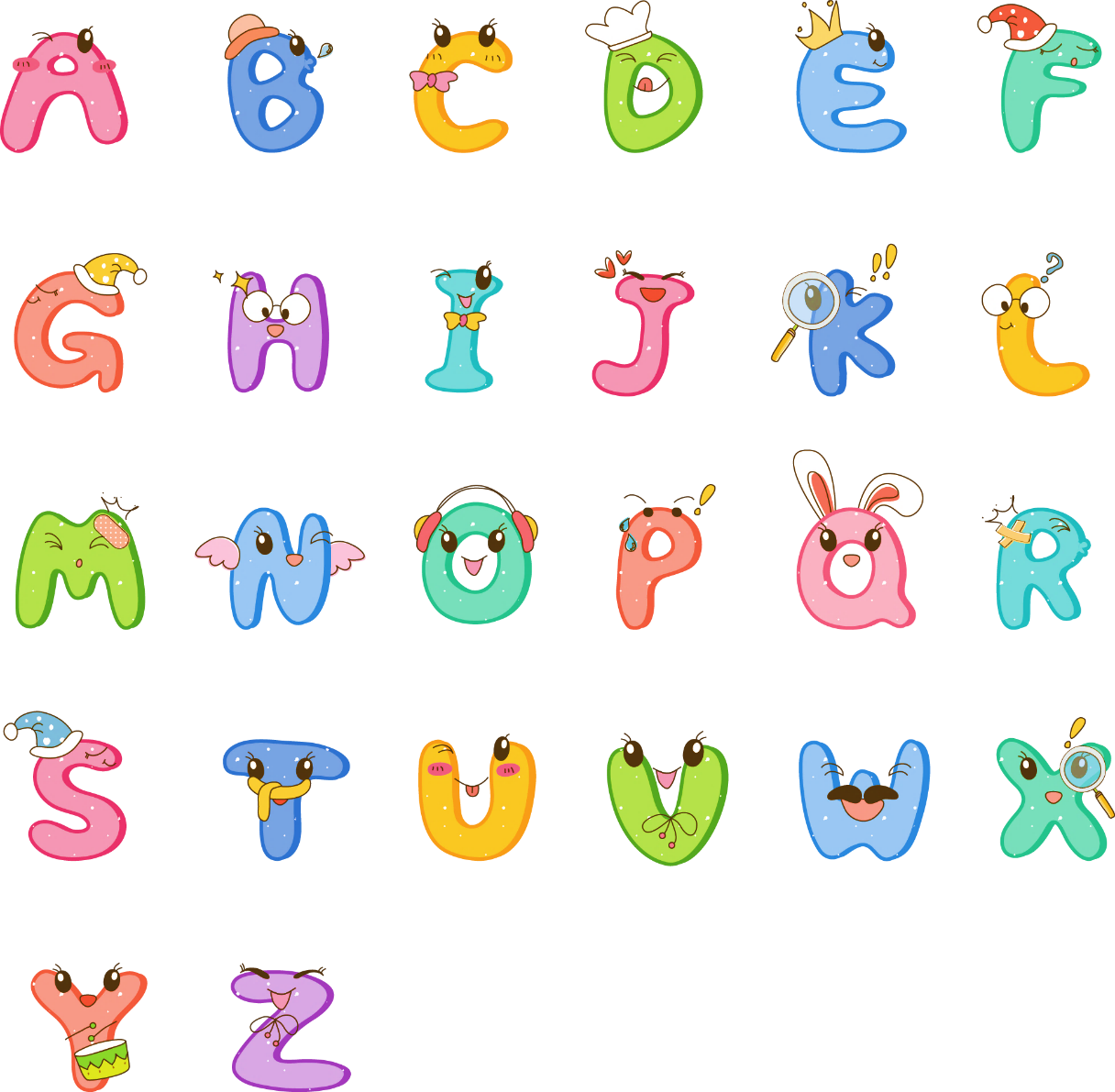 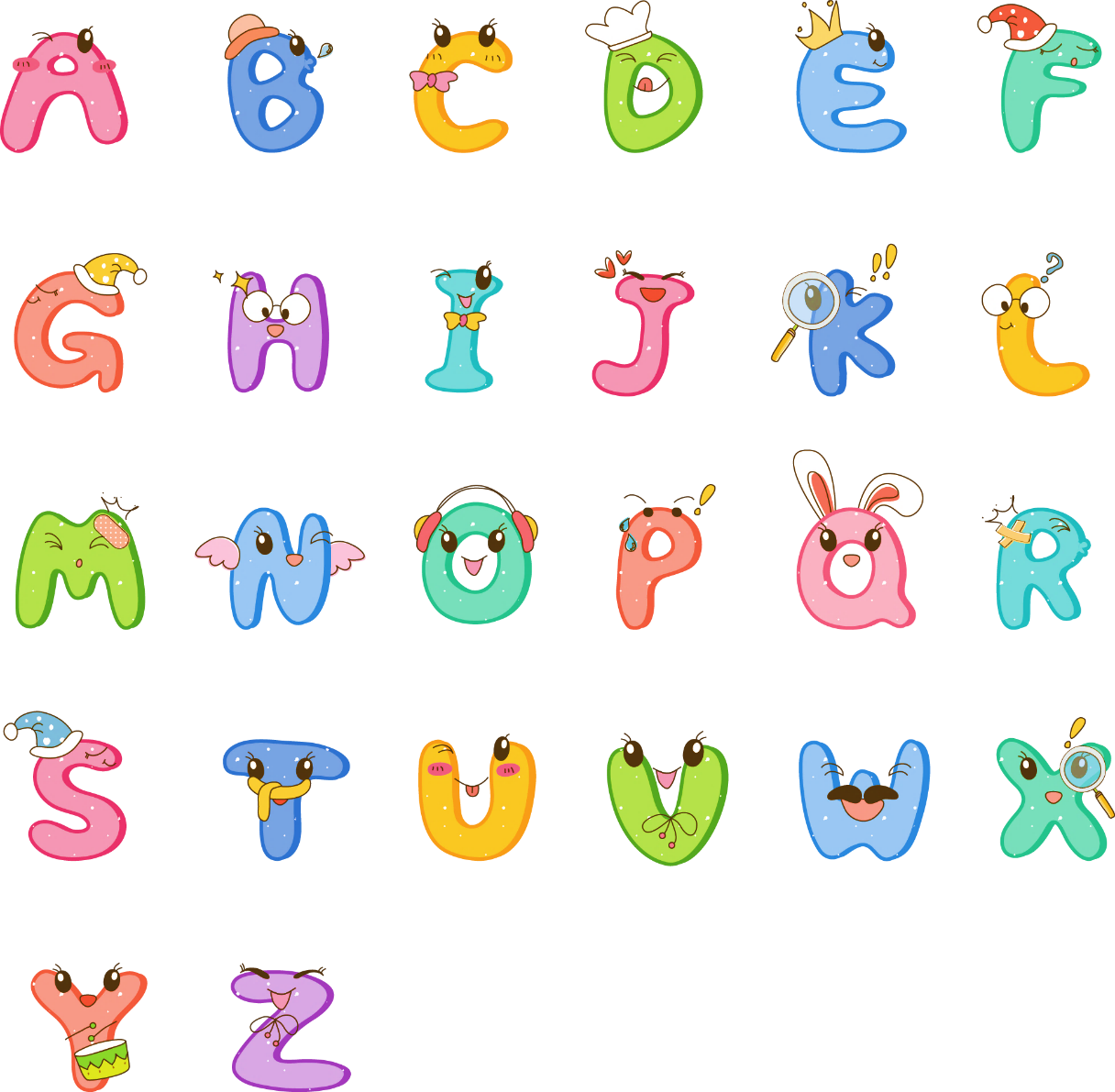 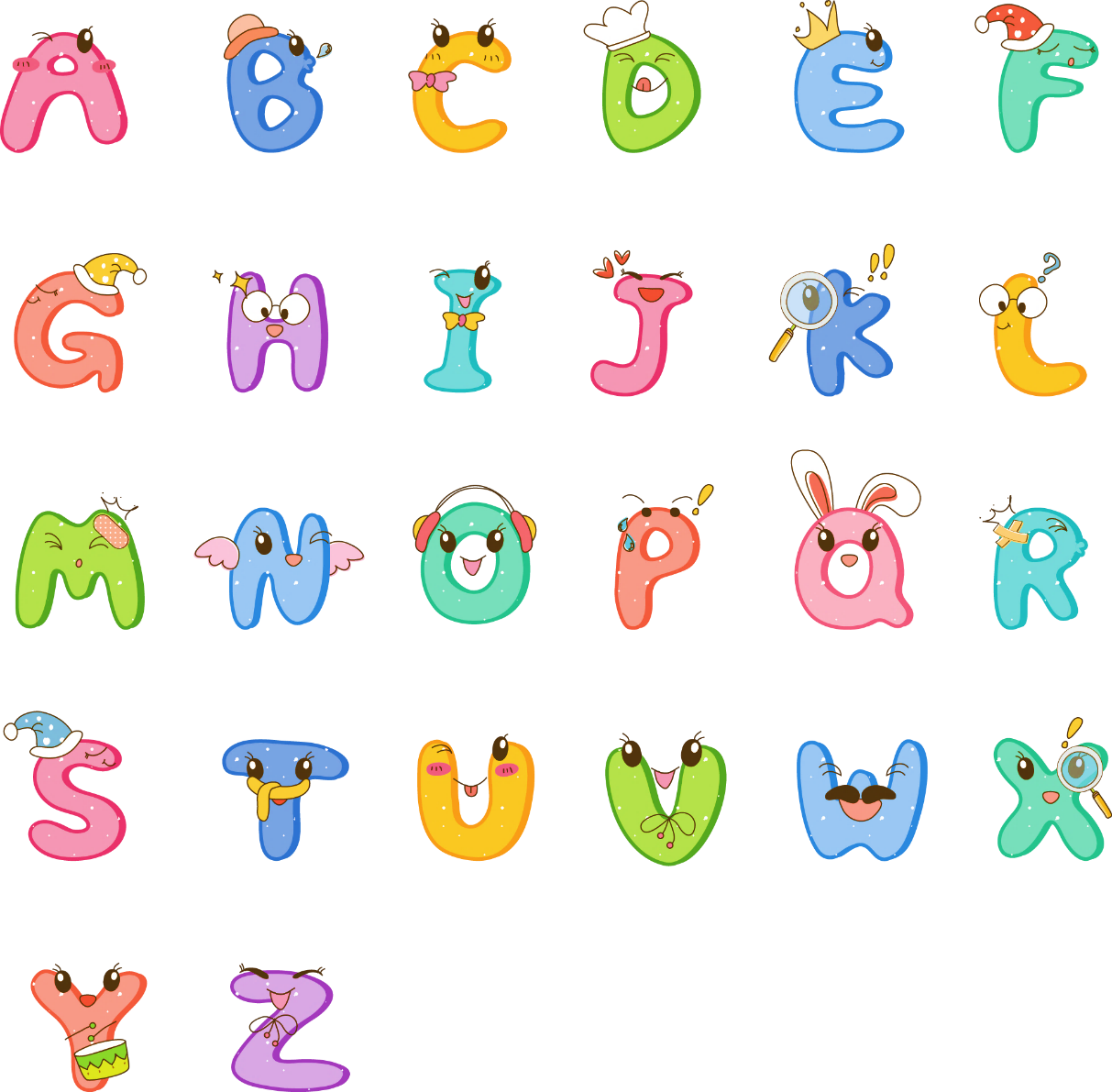 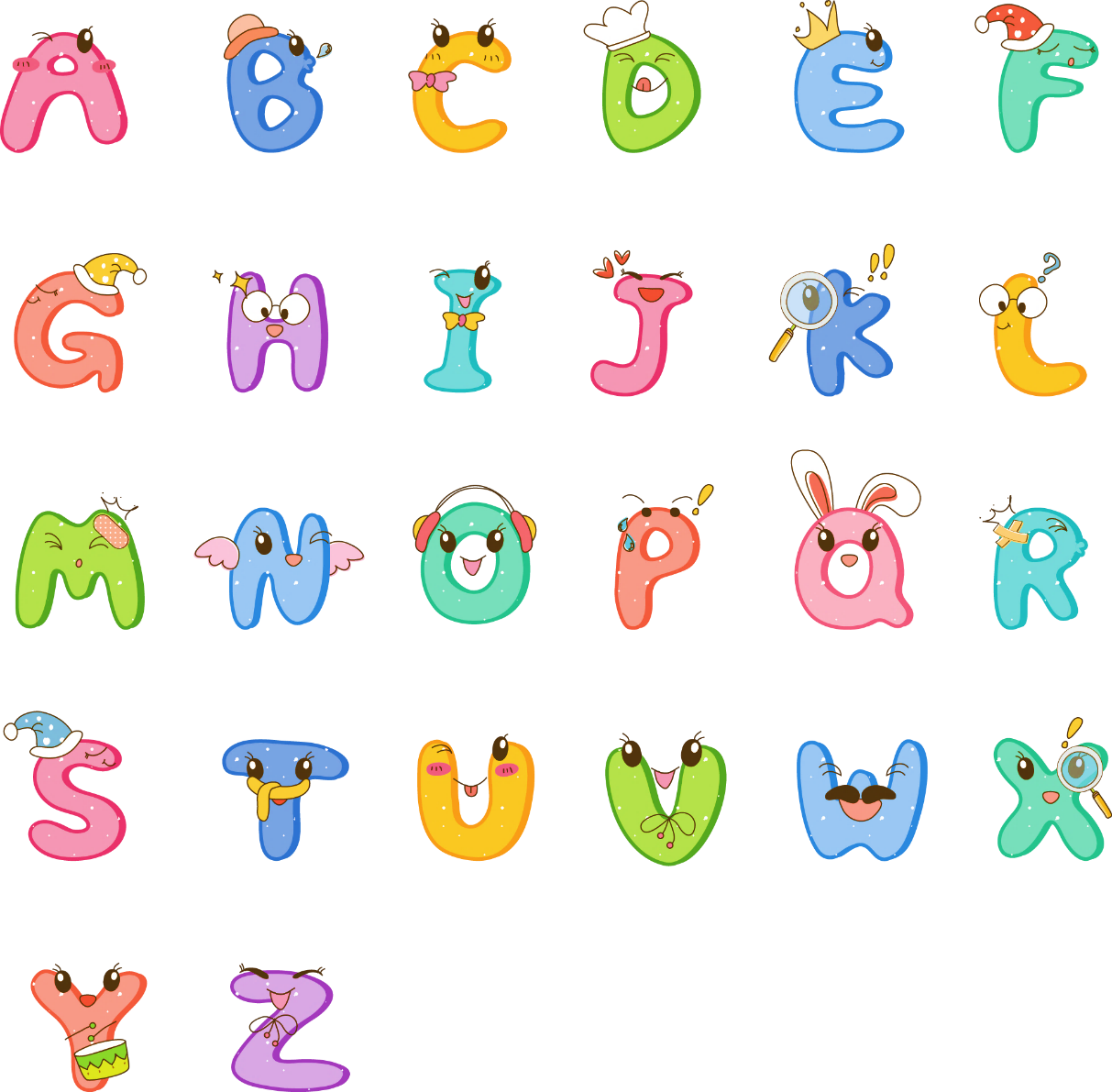 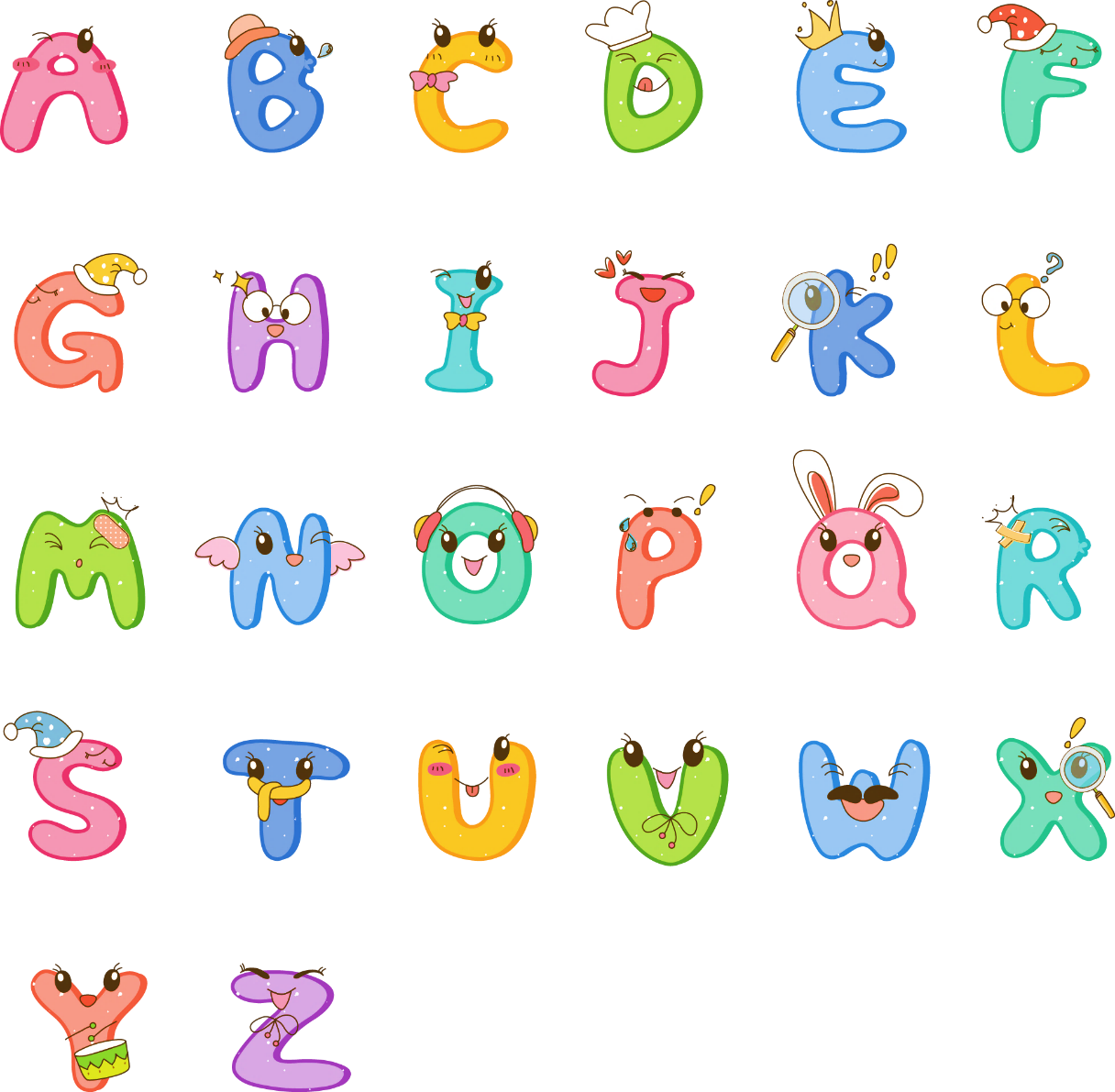 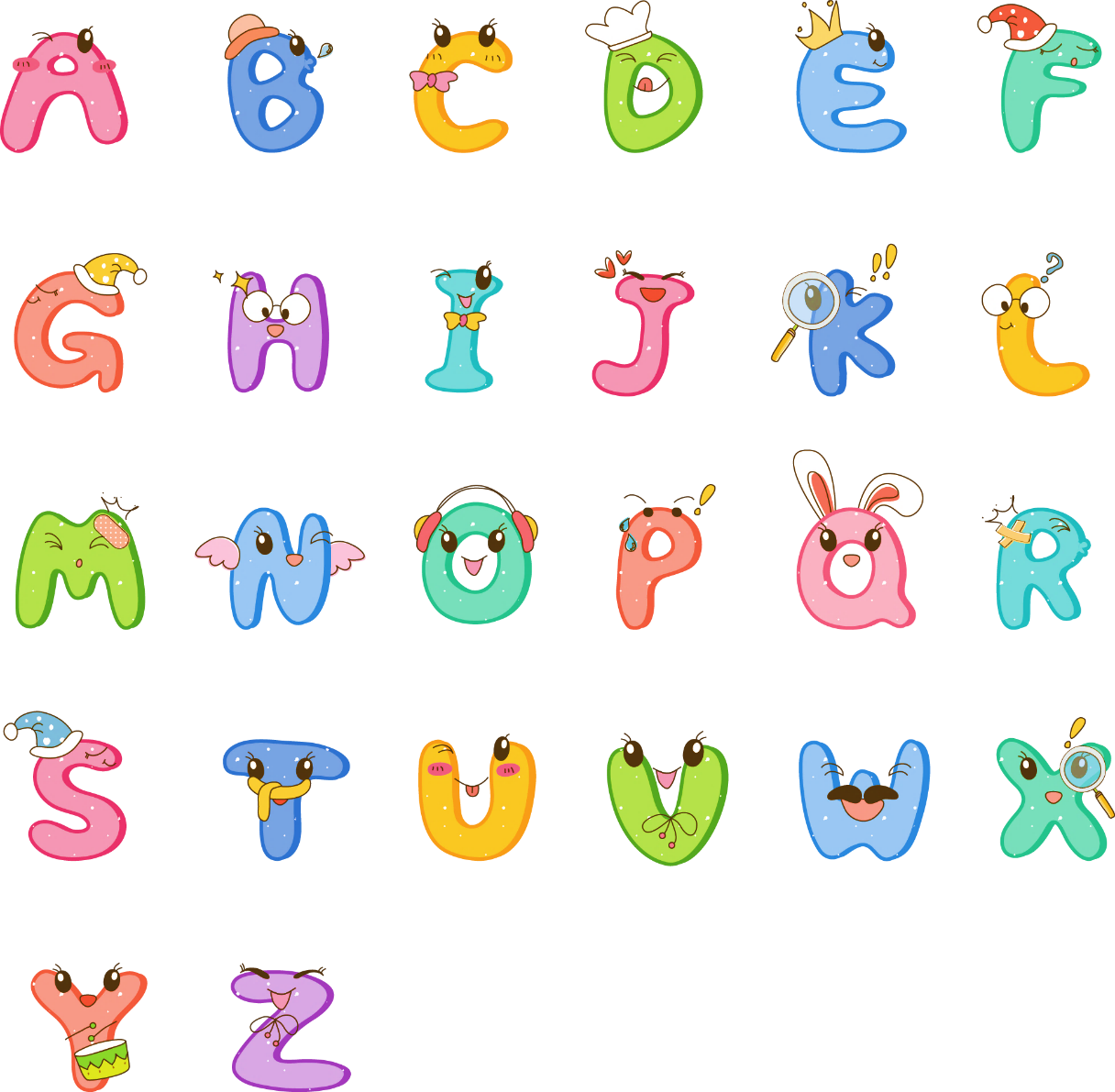 卡通教学课件
老师：XXX
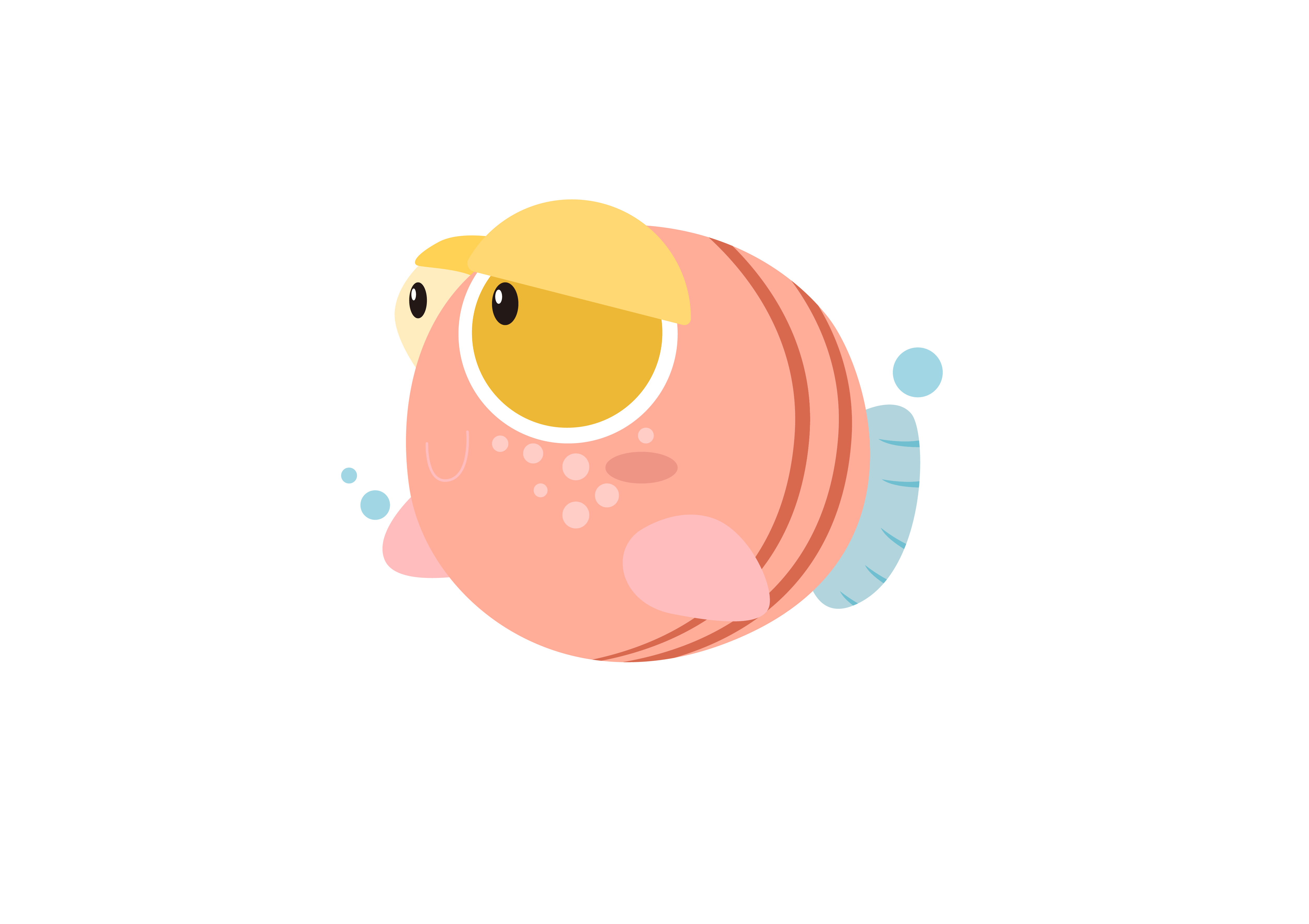 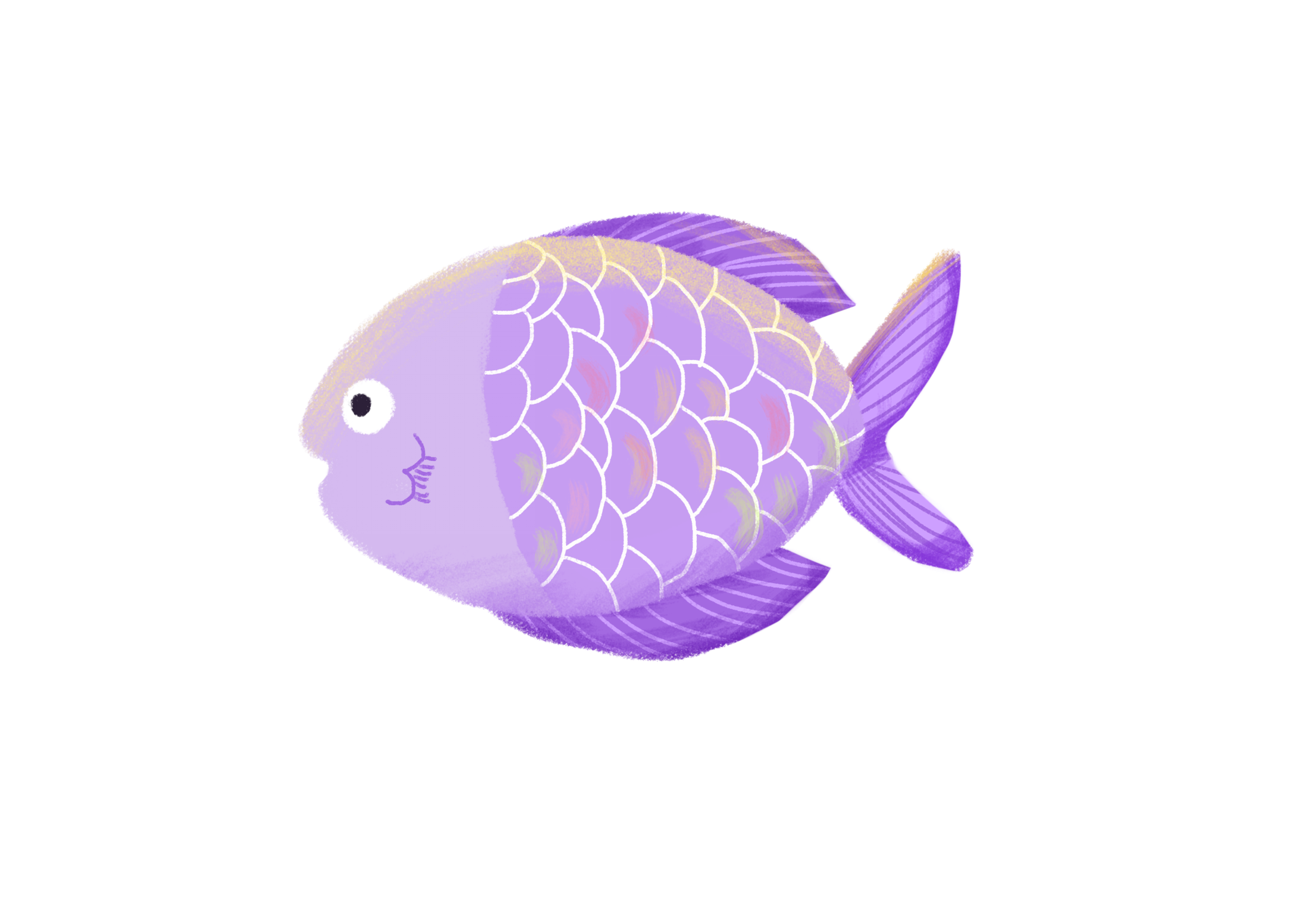 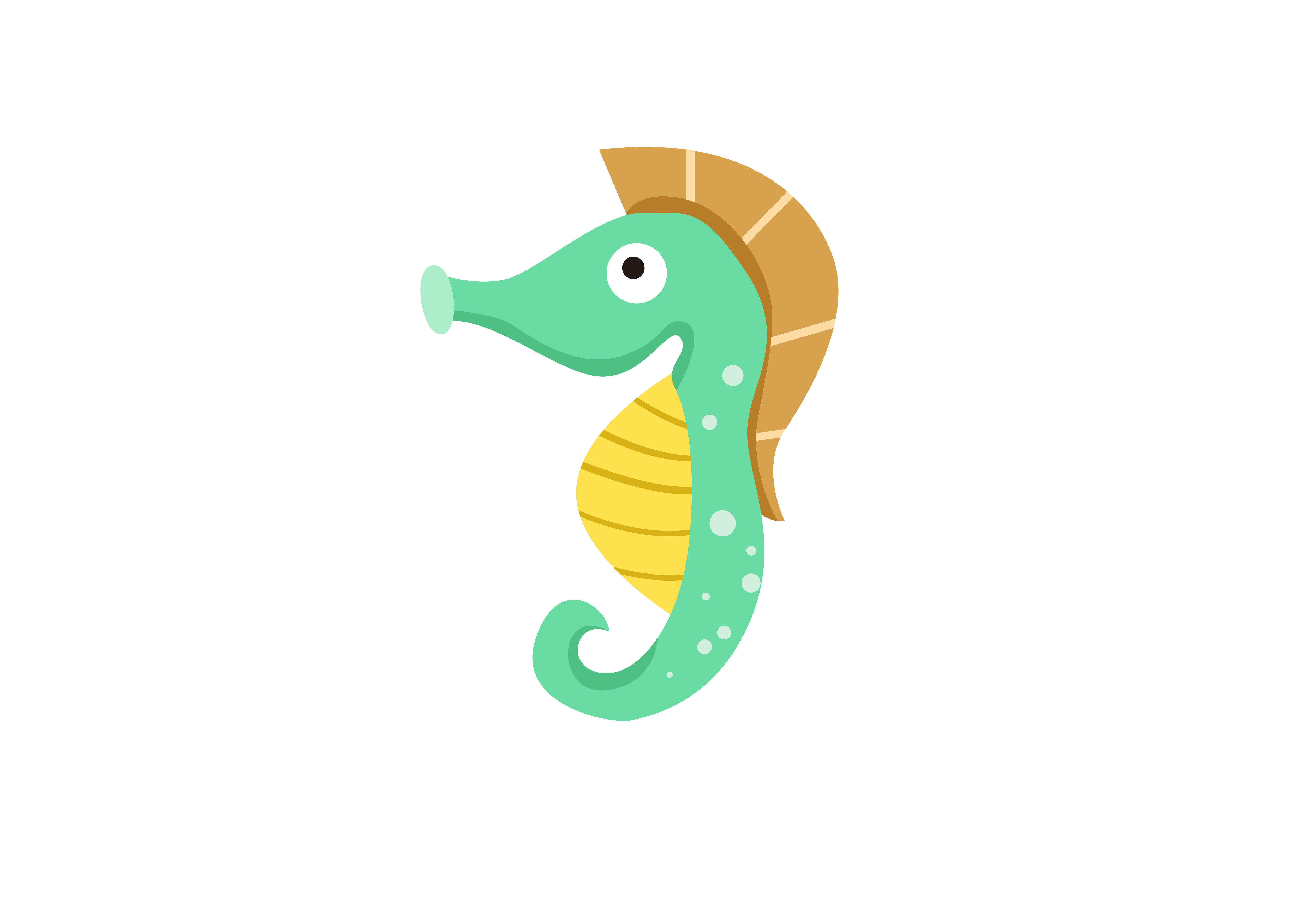 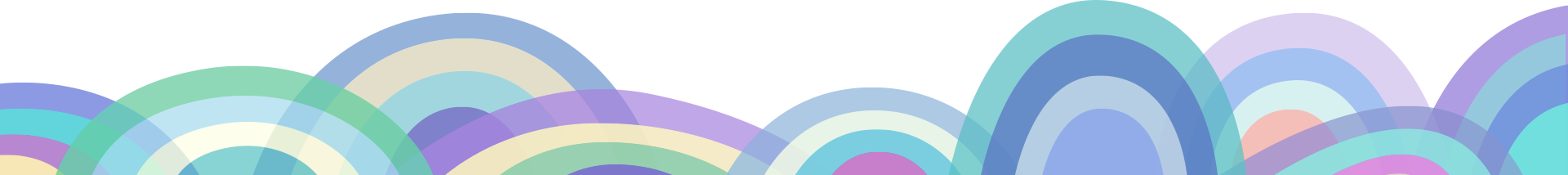 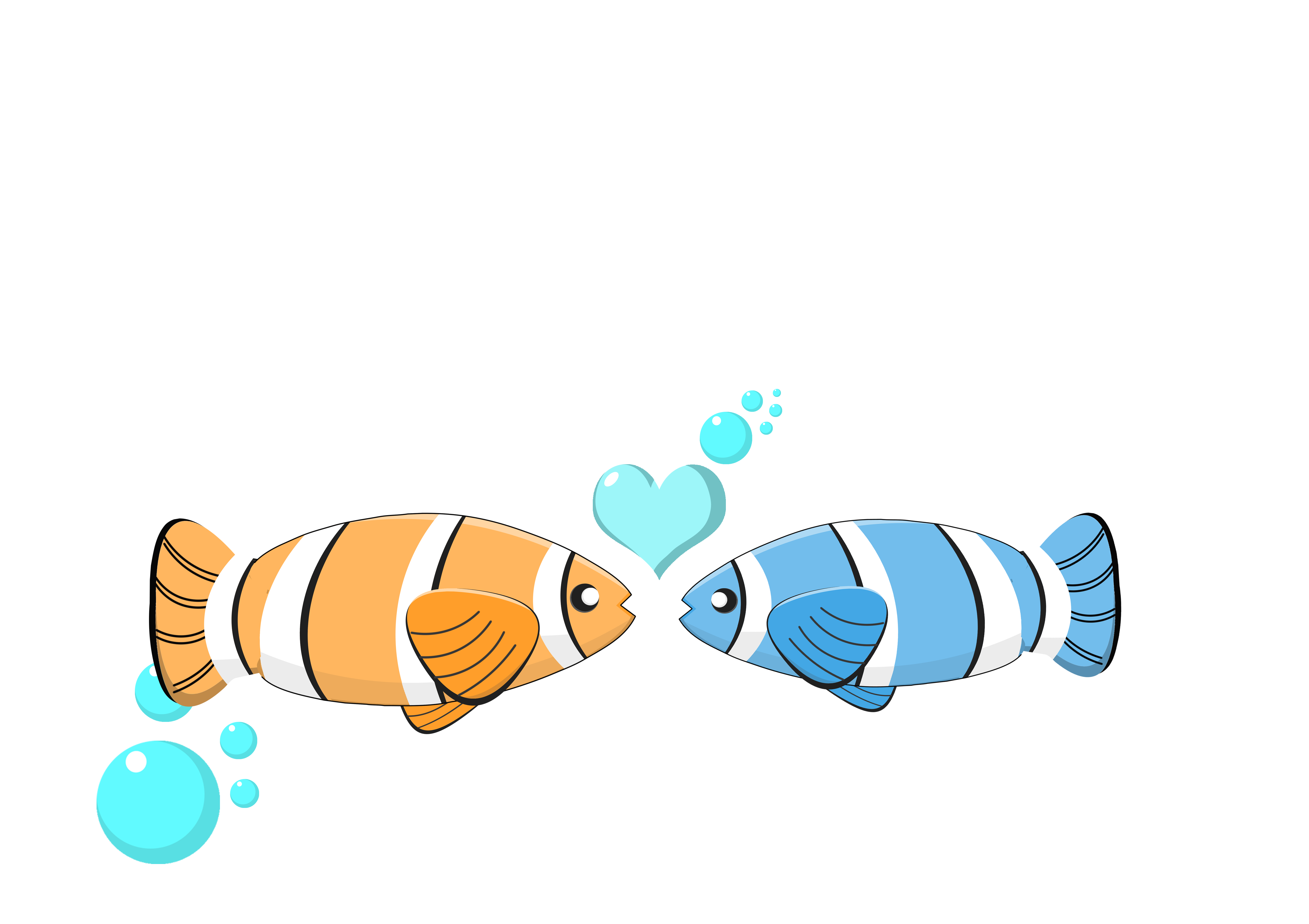 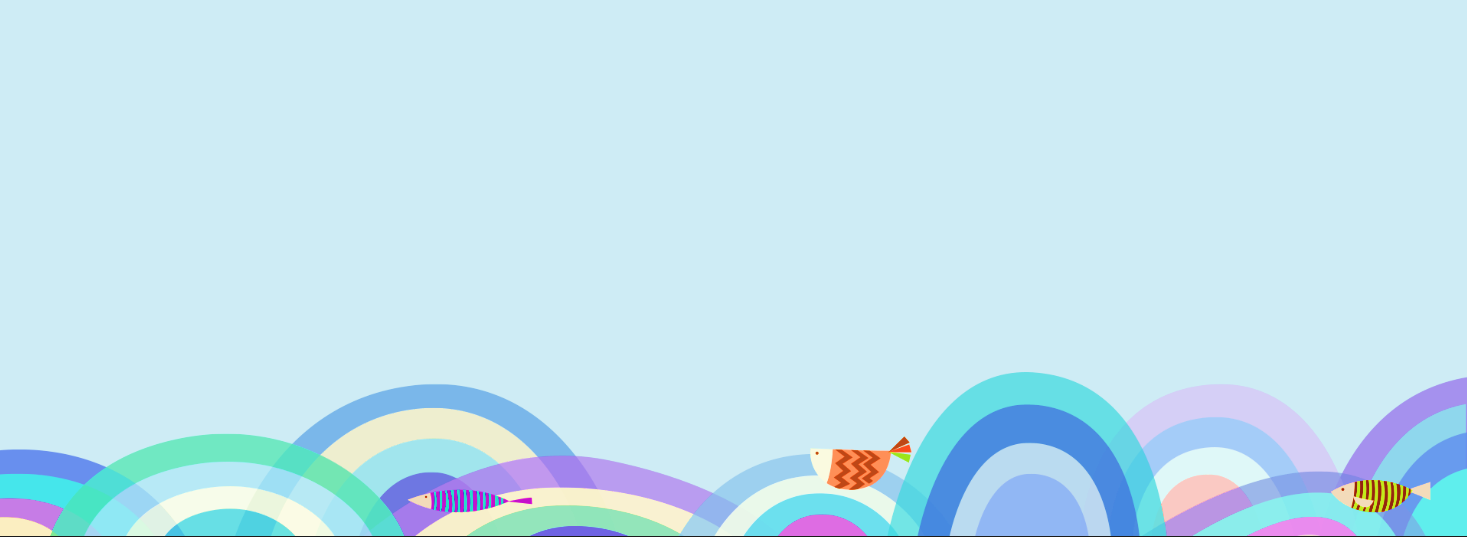 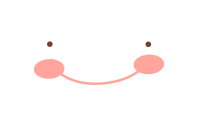 目录
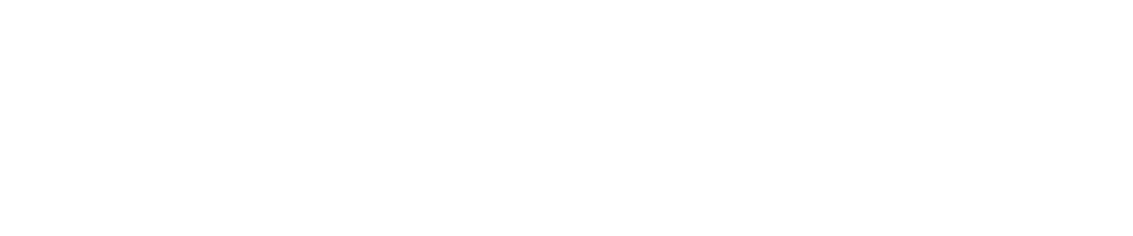 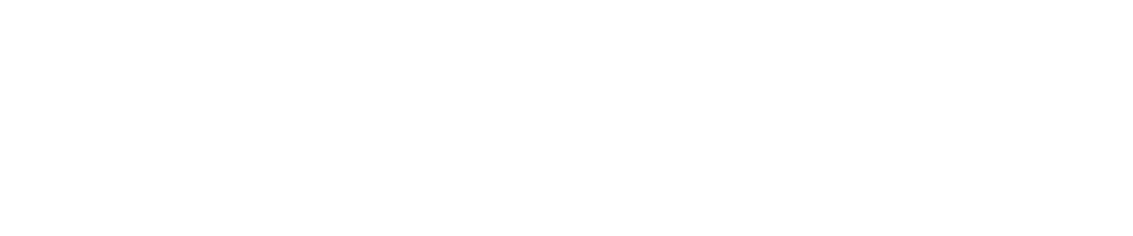 教学过程
教学效果
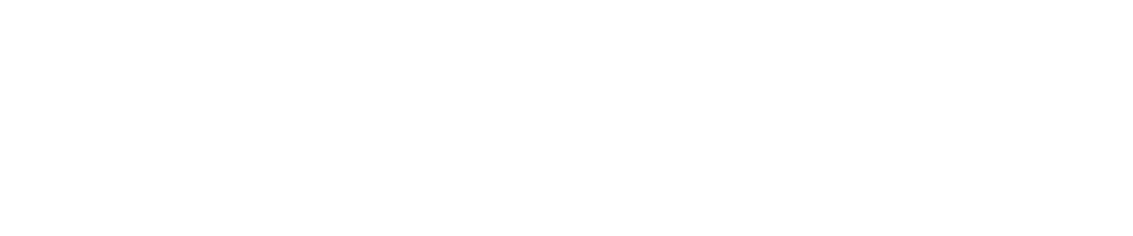 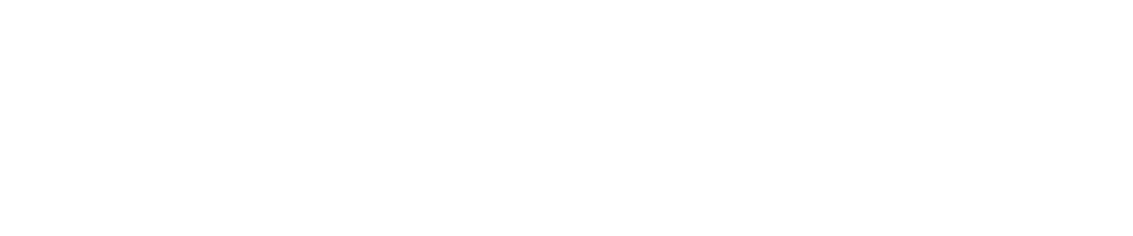 教学成果
教学内容
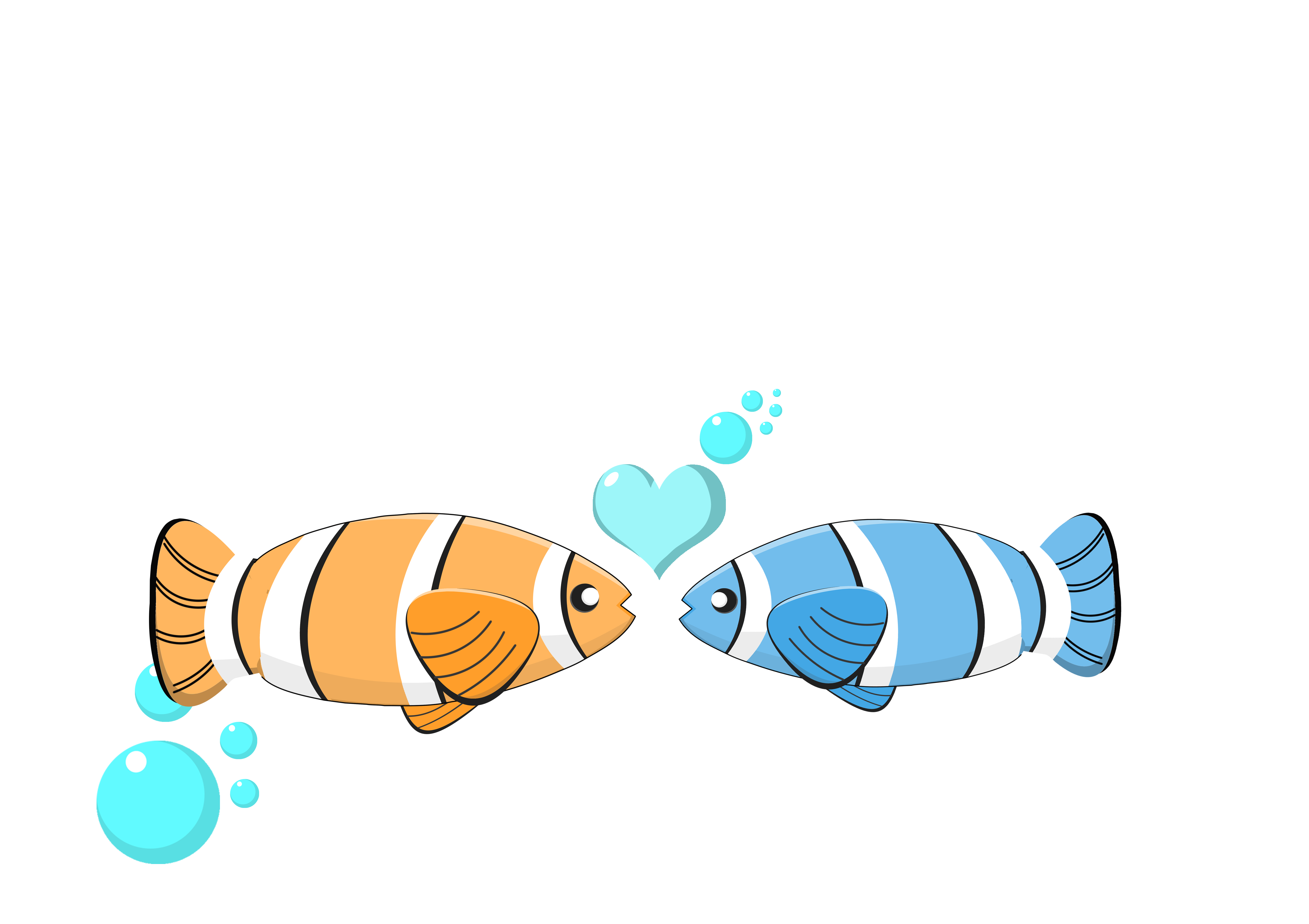 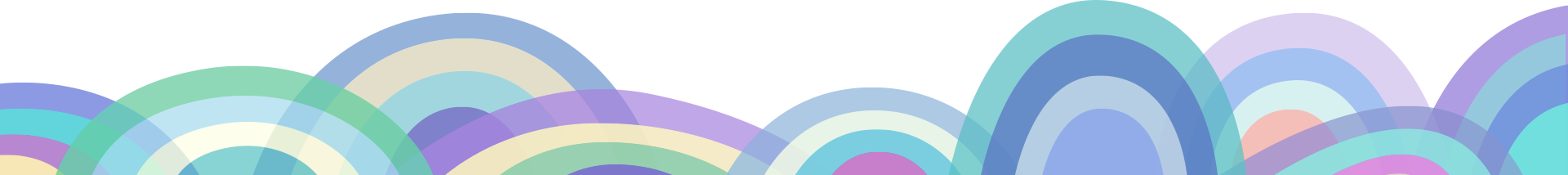 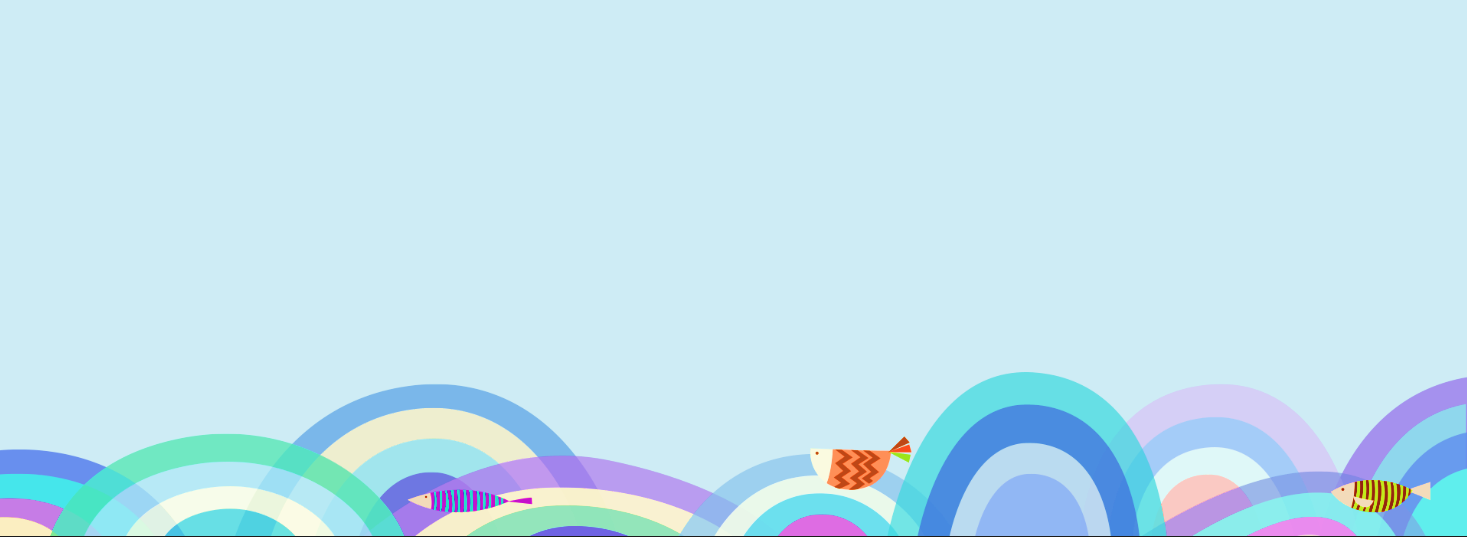 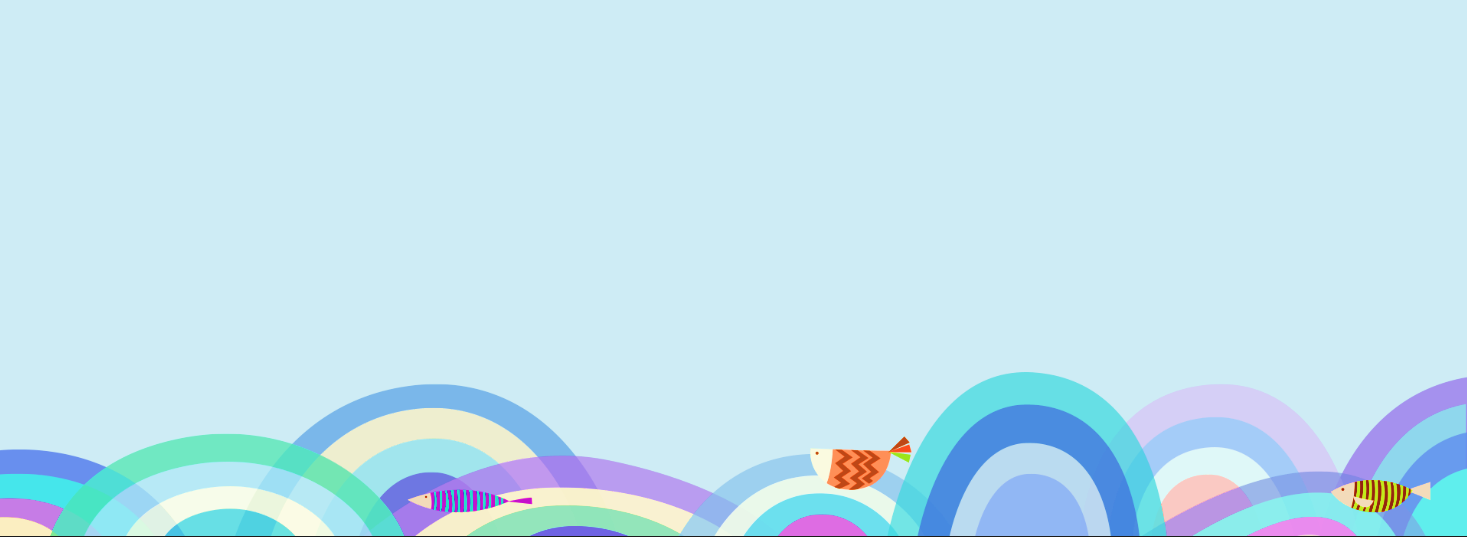 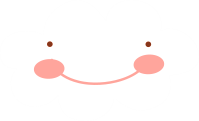 壹
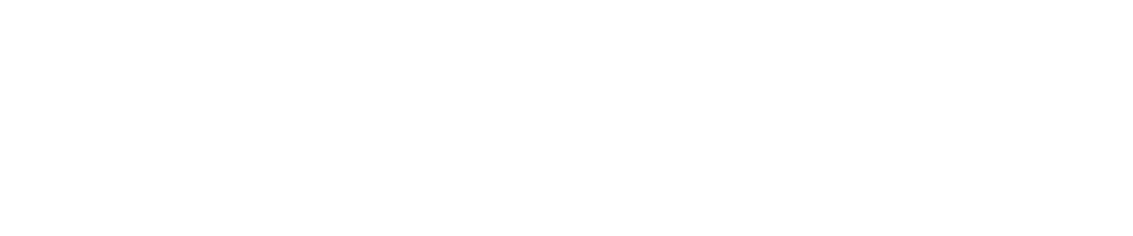 教学效果
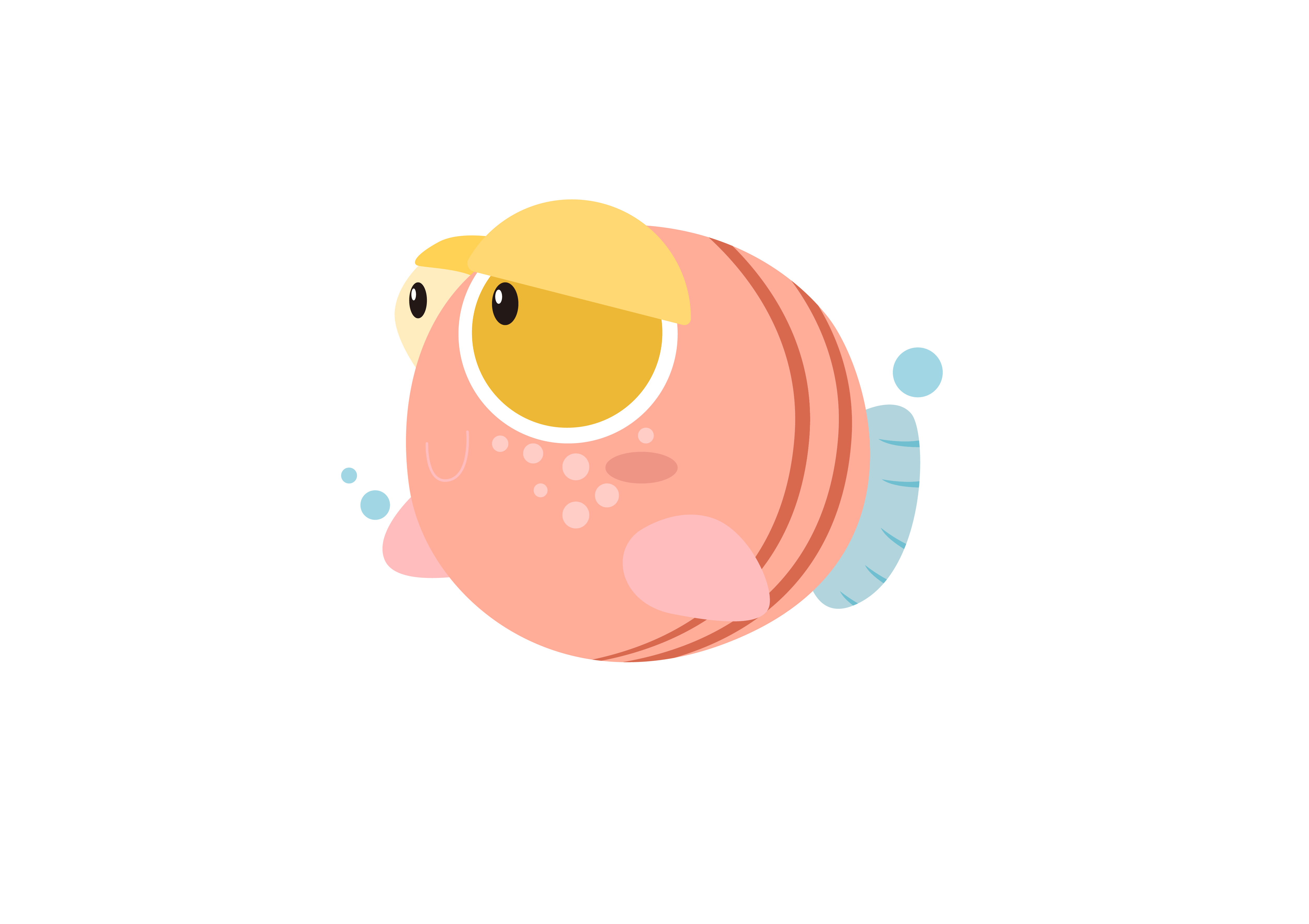 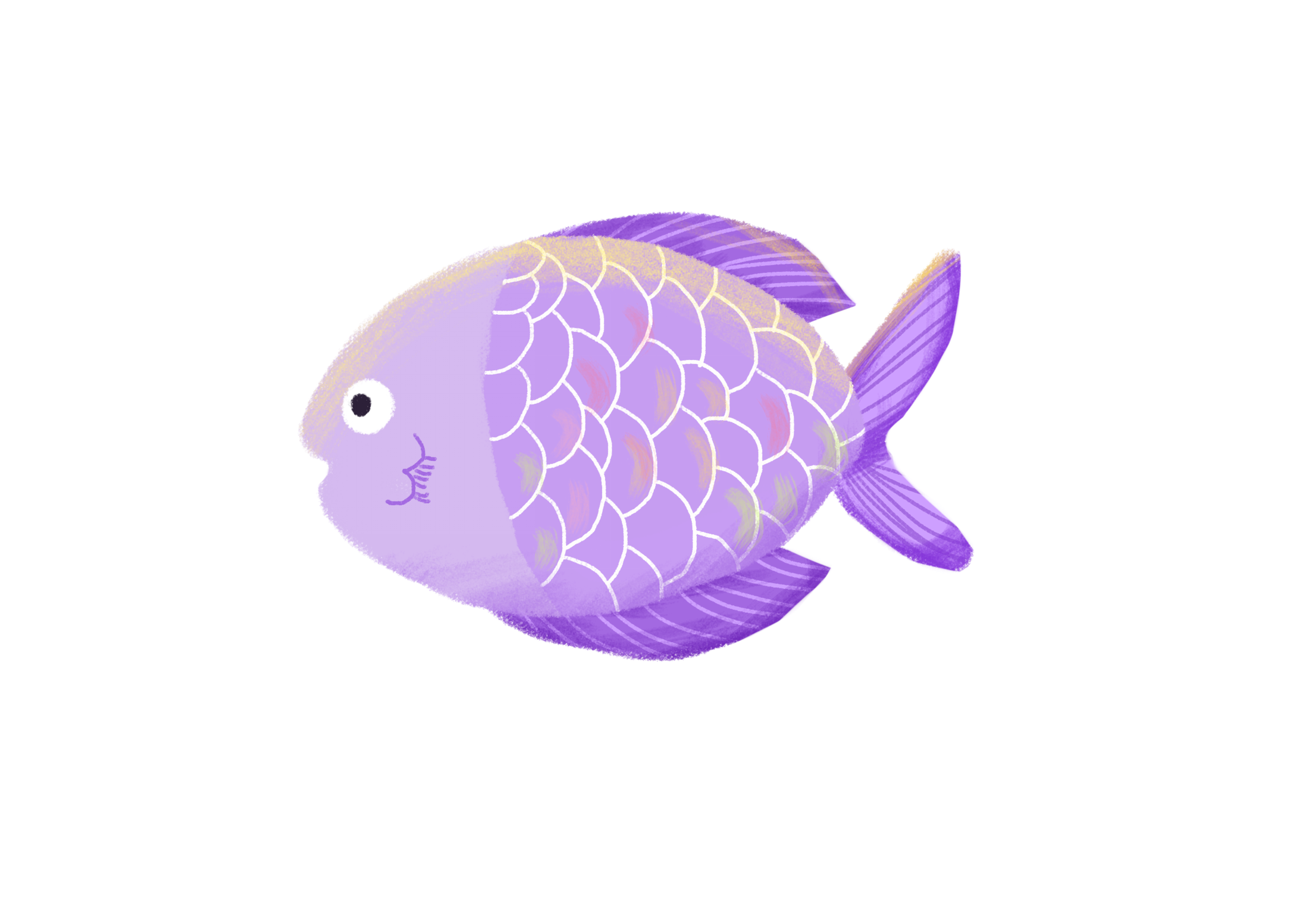 点击输入标题
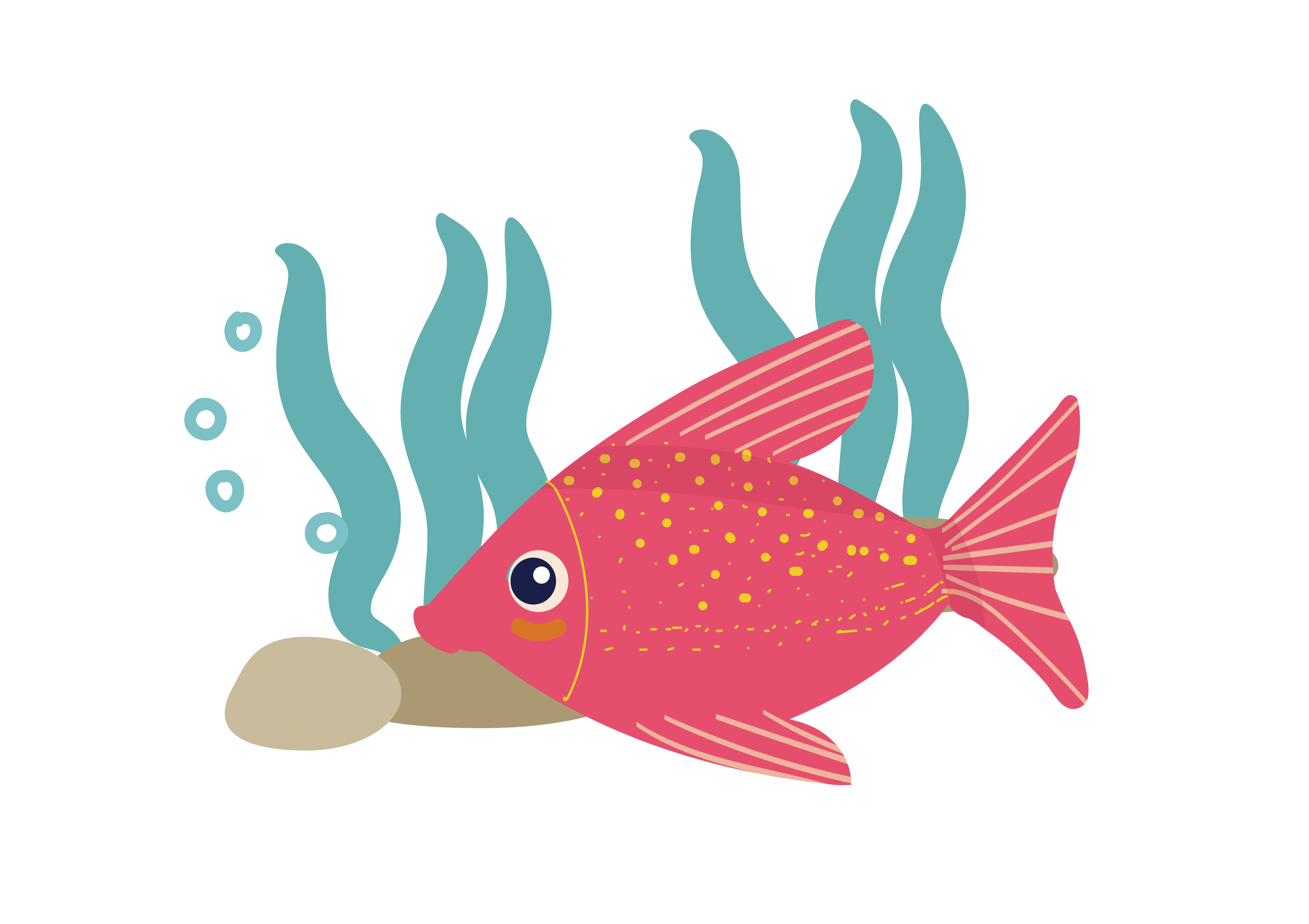 点击输入内容，点击输入内容，点击输入内容，点击输入内容，点击输入内容，点击输入内容，点击输入内容
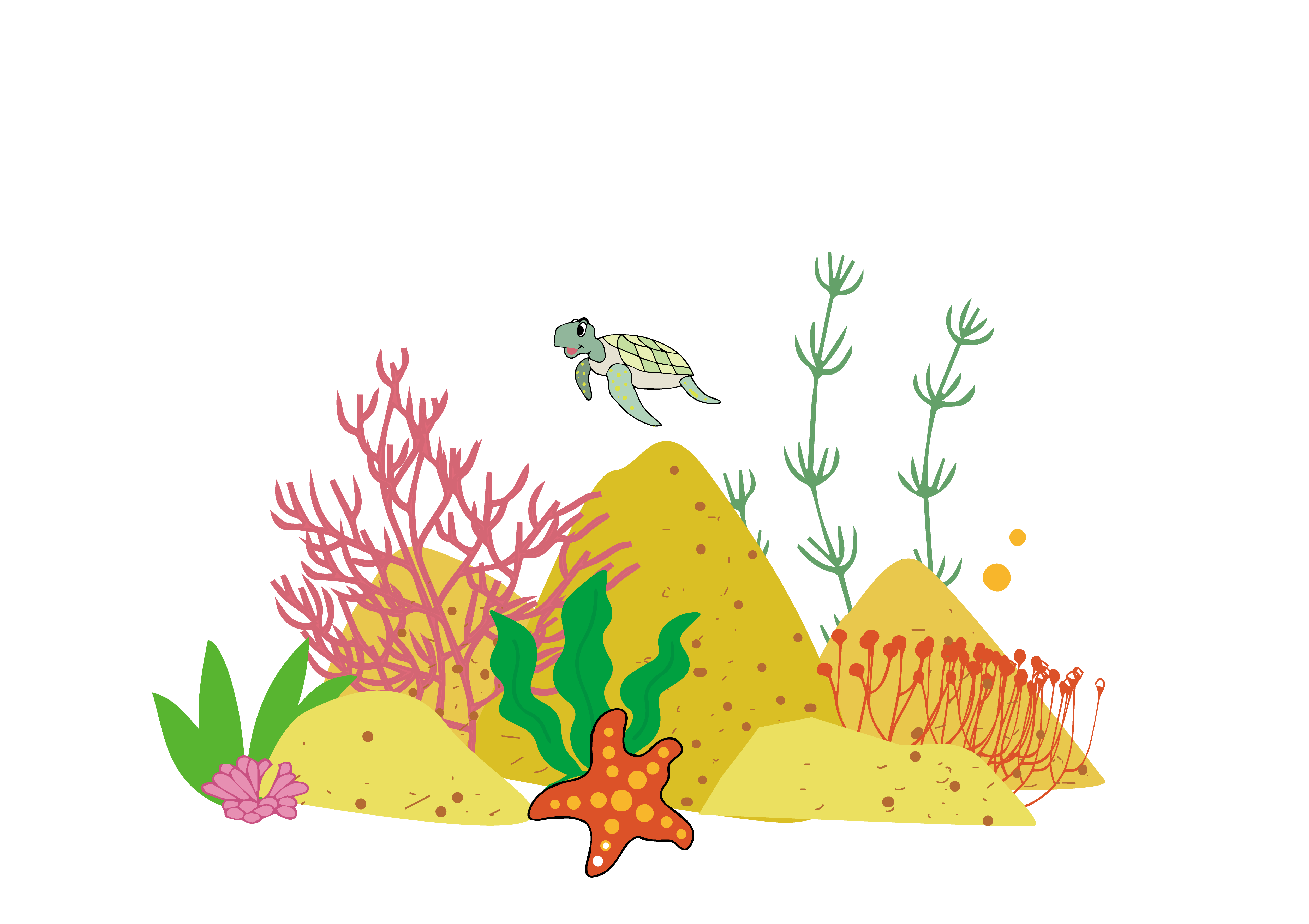 点击输入内容，点击输入内容，点击输入内容，点击输入内容，点击输入内容，点击输入内容，点击输入内容
点击输入标题
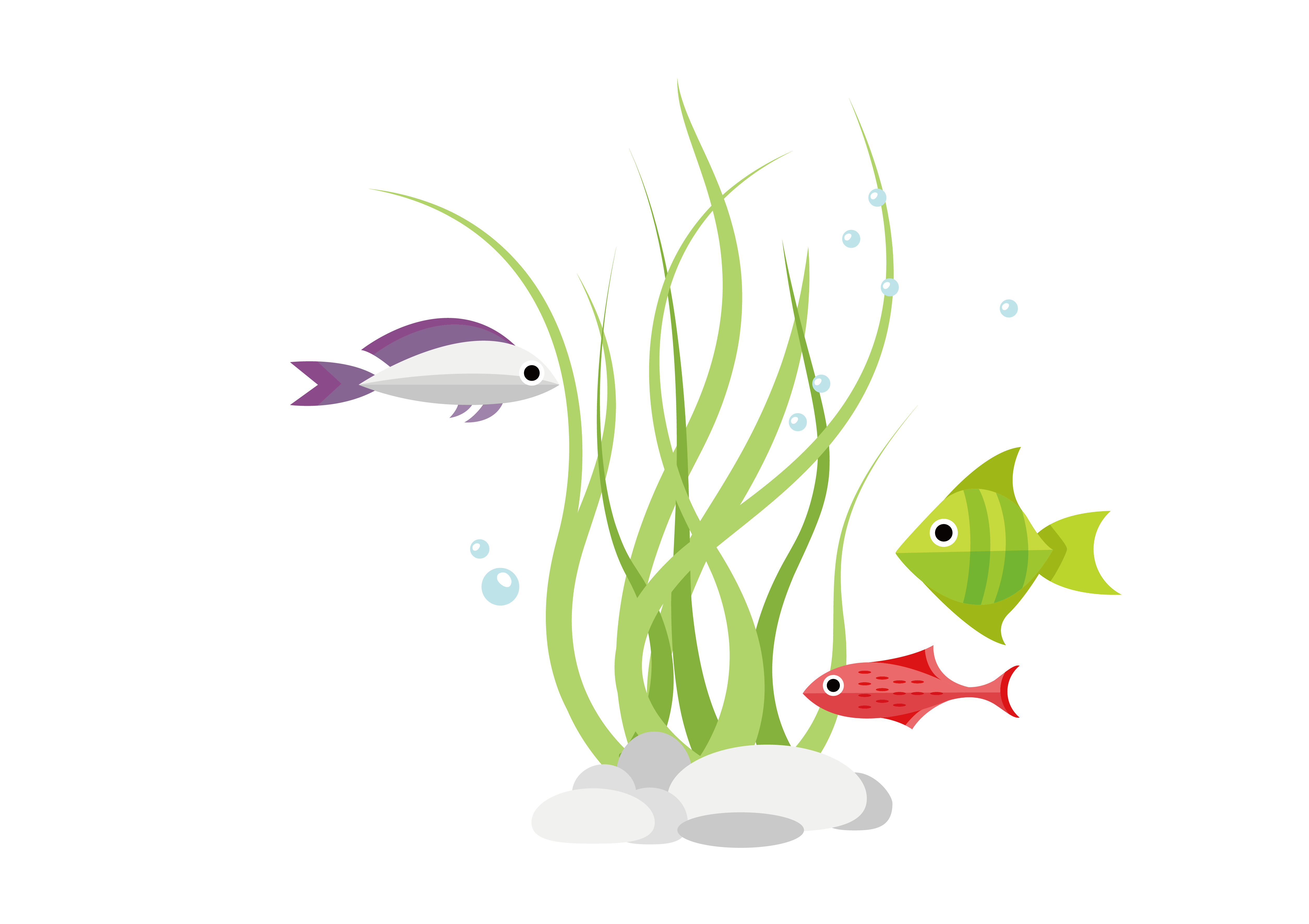 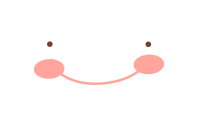 文字输入
点击输入内容，提供全面且质优的多品类设计素材打破传统素材网站单向沟通的服务模式点击输入内容，提供全面且质优的多品类设计素材打破传统素材网站单向沟通的服务模式点击输入内容
点击输入内容，提供全面且质优的多品类设计素材
点击输入内容，提供全面且质优的多品类设计素材
点击输入内容，提供全面且质优的多品类设计素材
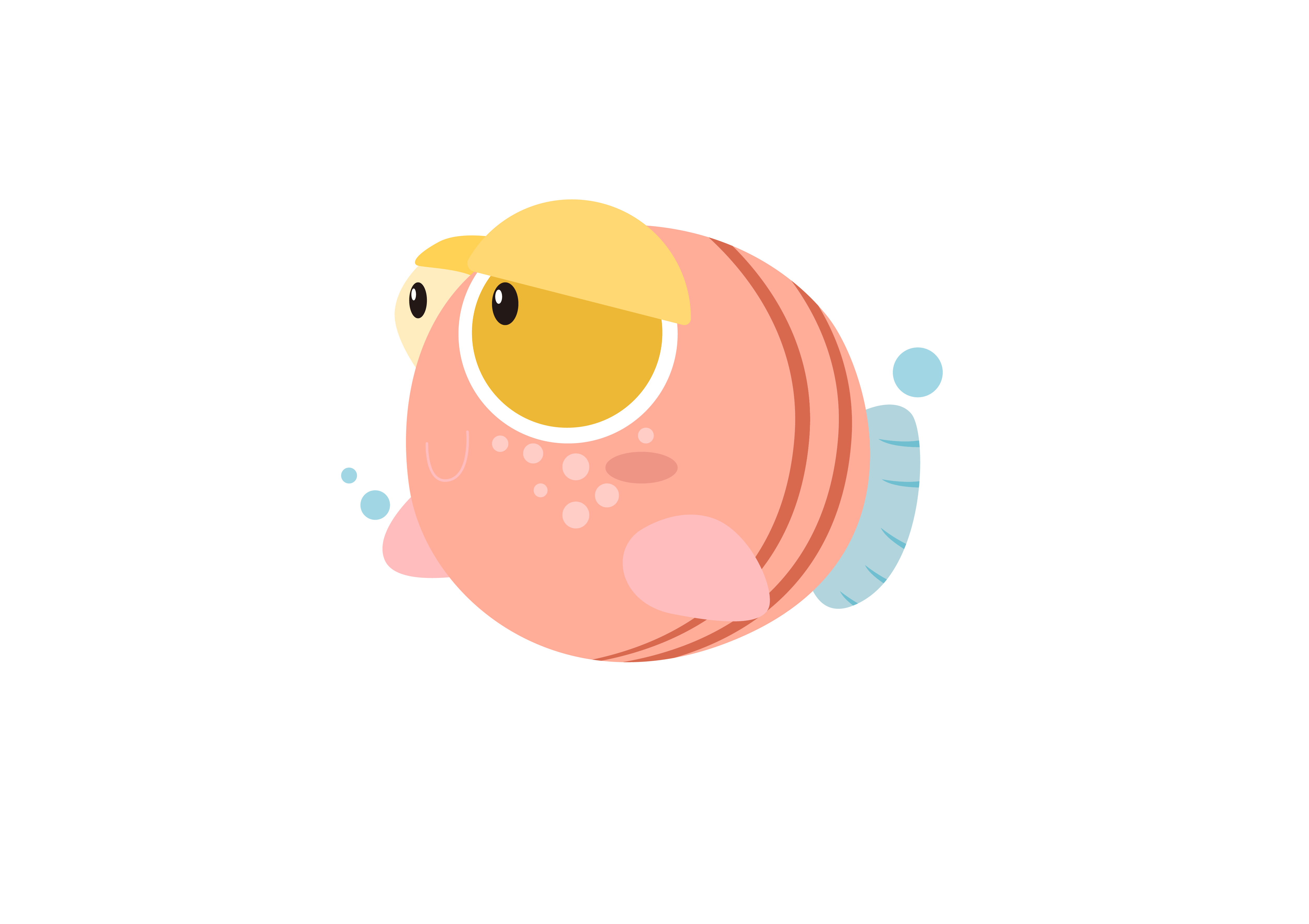 点击输入标题
这里是标题
用户可以在投影仪或计算机上进行演示，也可以将演示文稿打印出来，制作成胶片，以便应用到更广泛的领域中，利用不仅可以创建演示文稿，用户可以在投影仪或计算机上进行演示
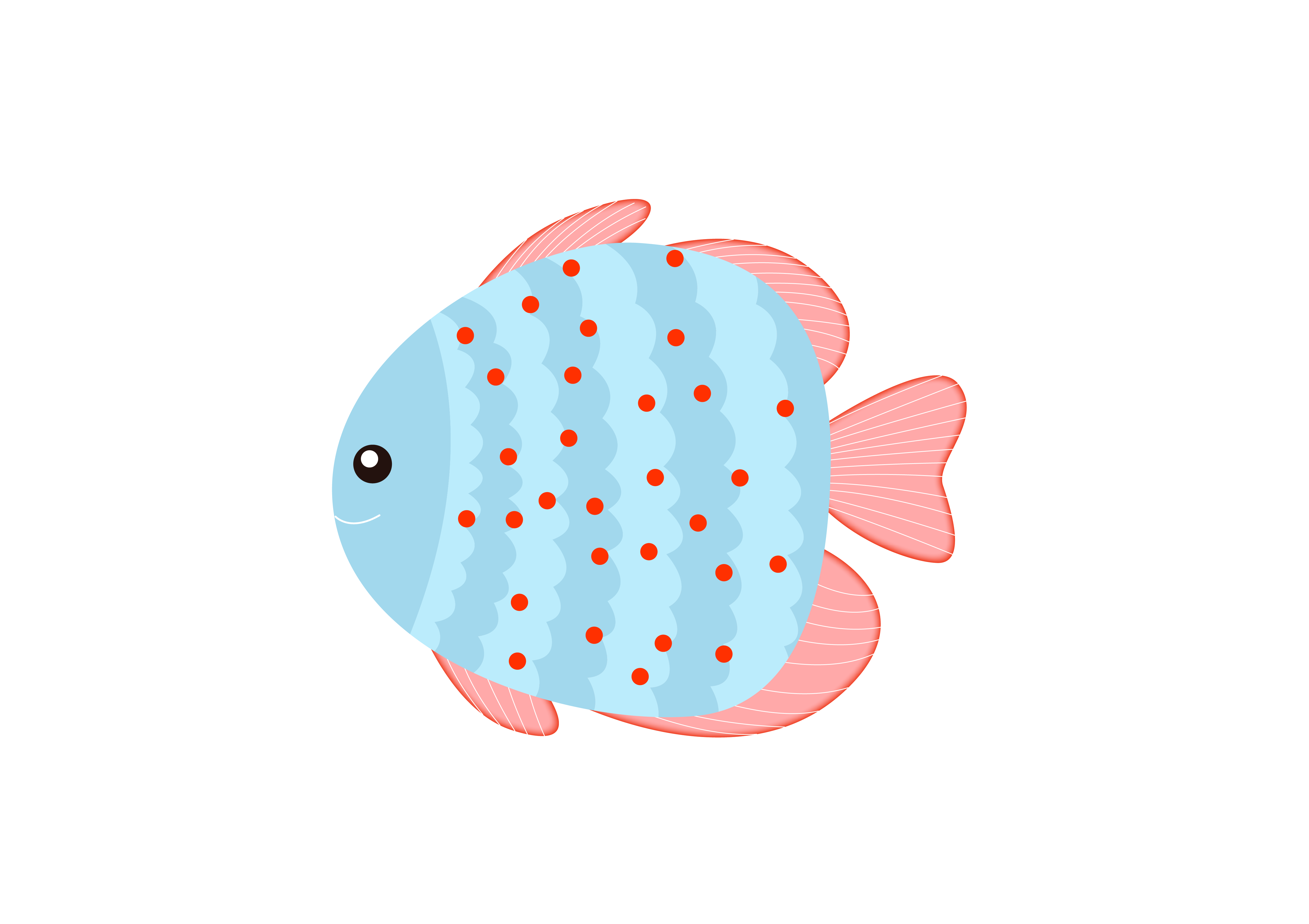 这里是标题
用户可以在投影仪或计算机上进行演示，也可以将演示文稿打印出来，制作成胶片，以便应用到更广泛的领域中，不仅可以创建演示文稿，用户可以在投影仪或计算机上进行演示
点击输入标题
自学指导三
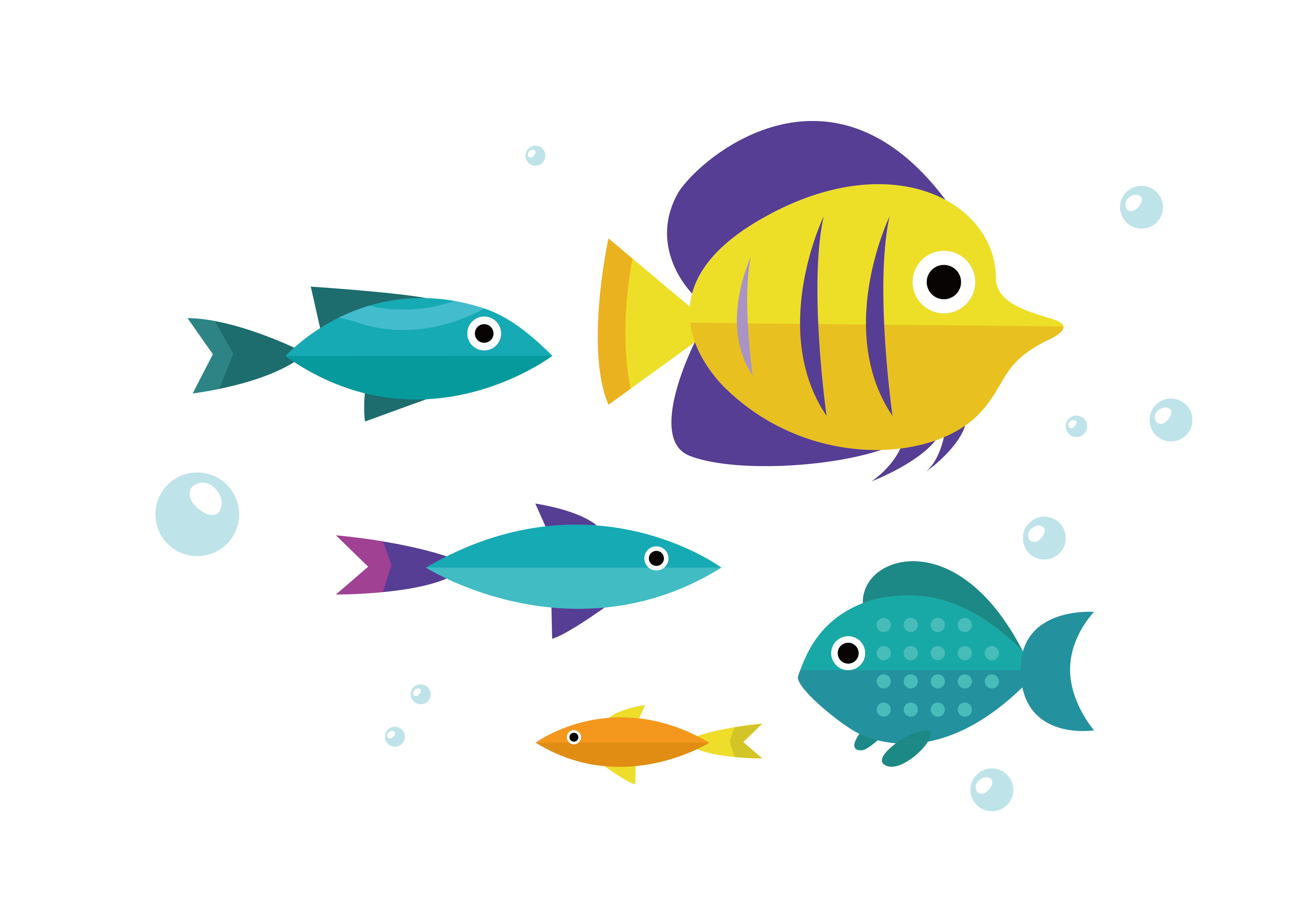 默读课文， 用“——”划出林肯说的三段话， 认真读一读，想一想：这些句子反映了林肯怎样的人格魅力？
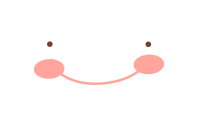 点击输入标题
1、同样令人叹服的是，林肯是一位鞋匠的儿子。板书课题：鞋匠的儿子。在你看来，鞋匠是一份2、请你自读课文，读完后来告诉大家，在参议员们看来，鞋匠又是个怎样的职业？
3、交流：
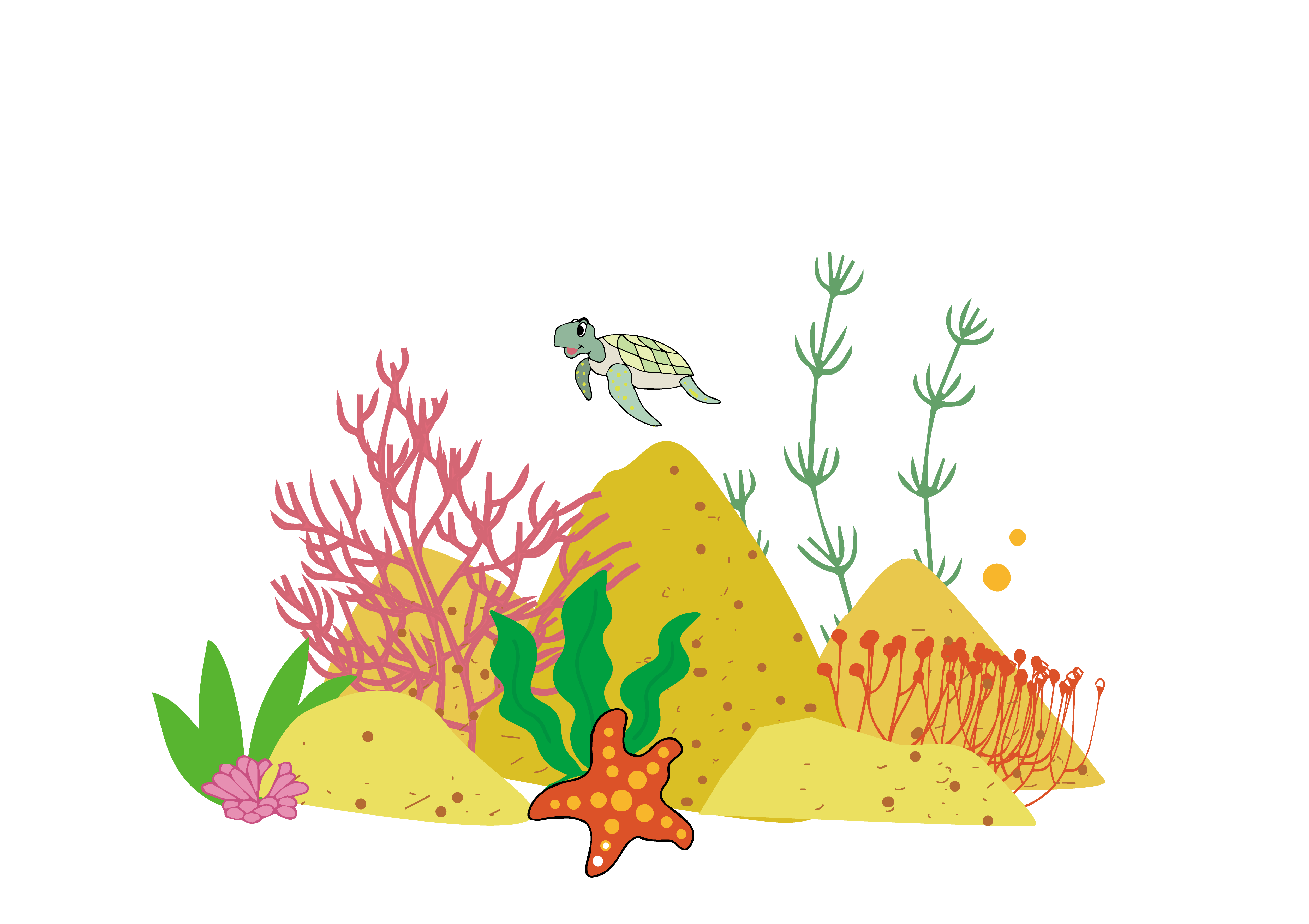 整个参议院的议员们都感到尴尬，
因为林肯的父亲是个鞋匠。
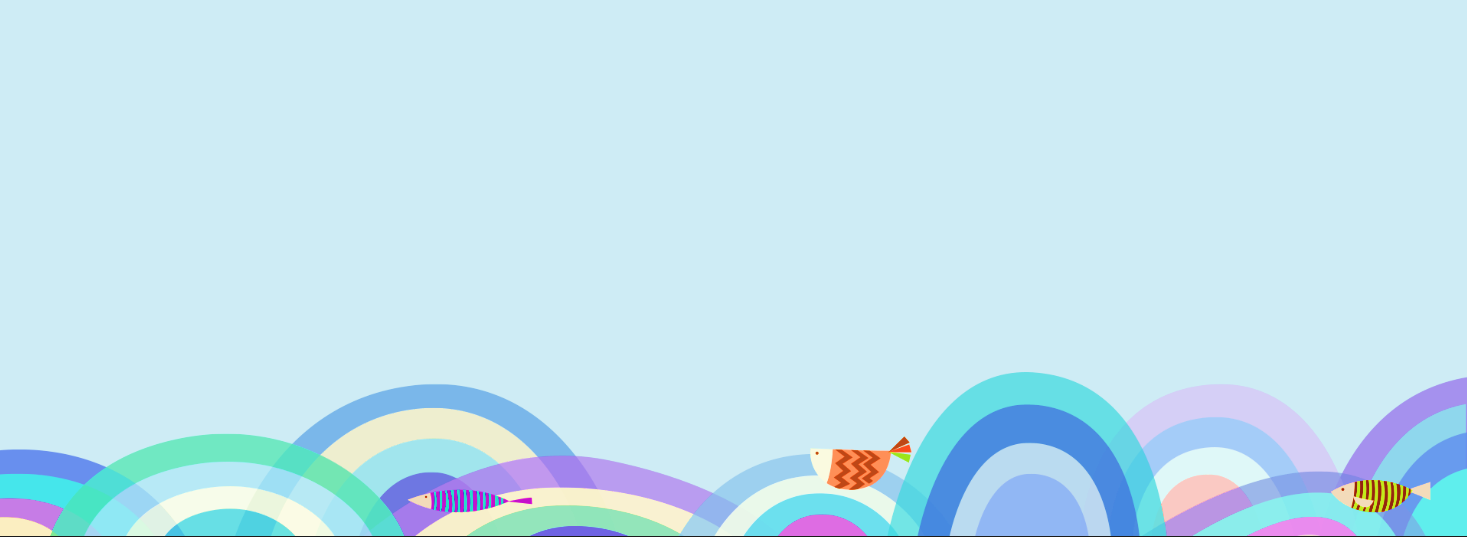 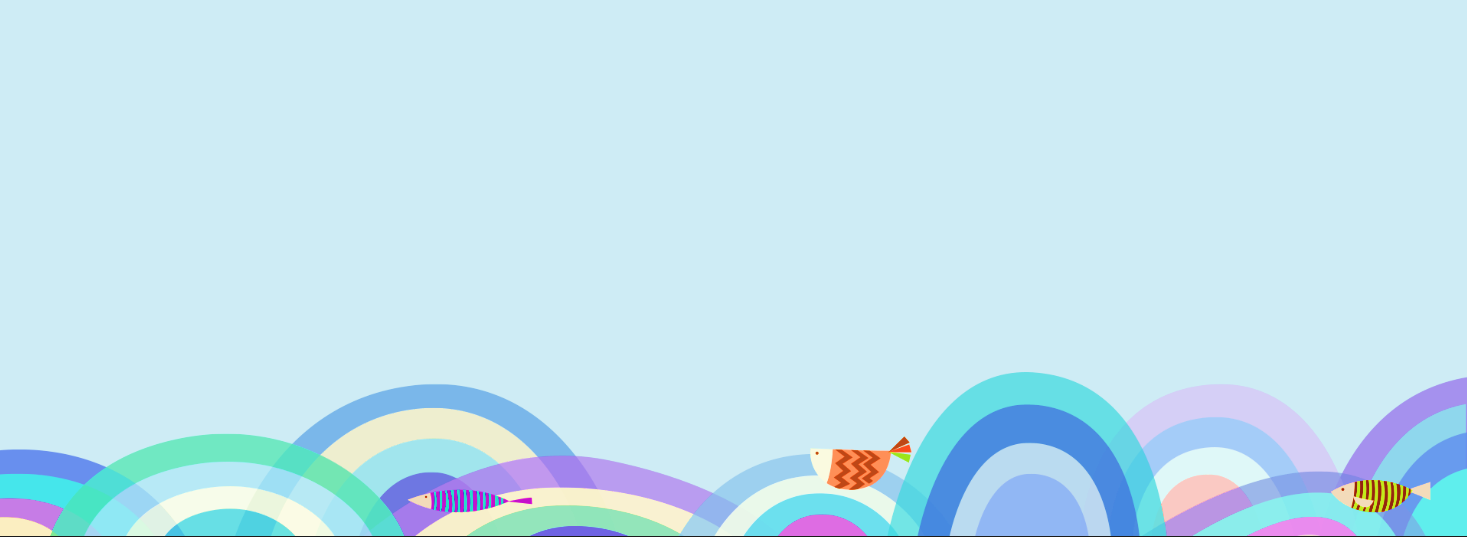 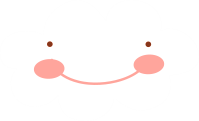 贰
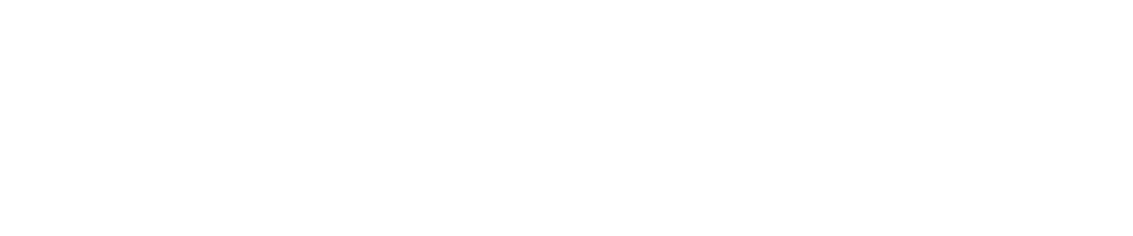 教学过程
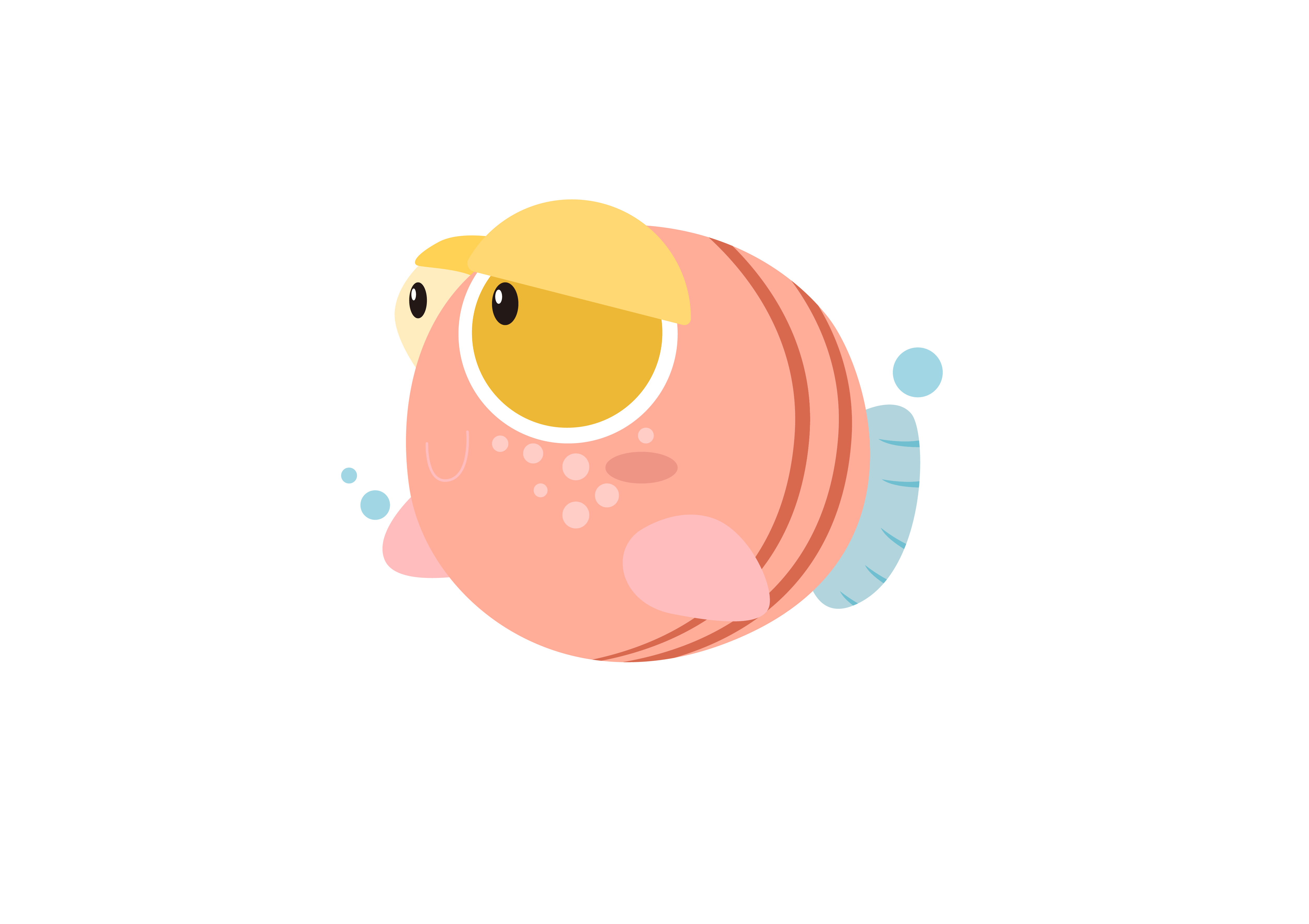 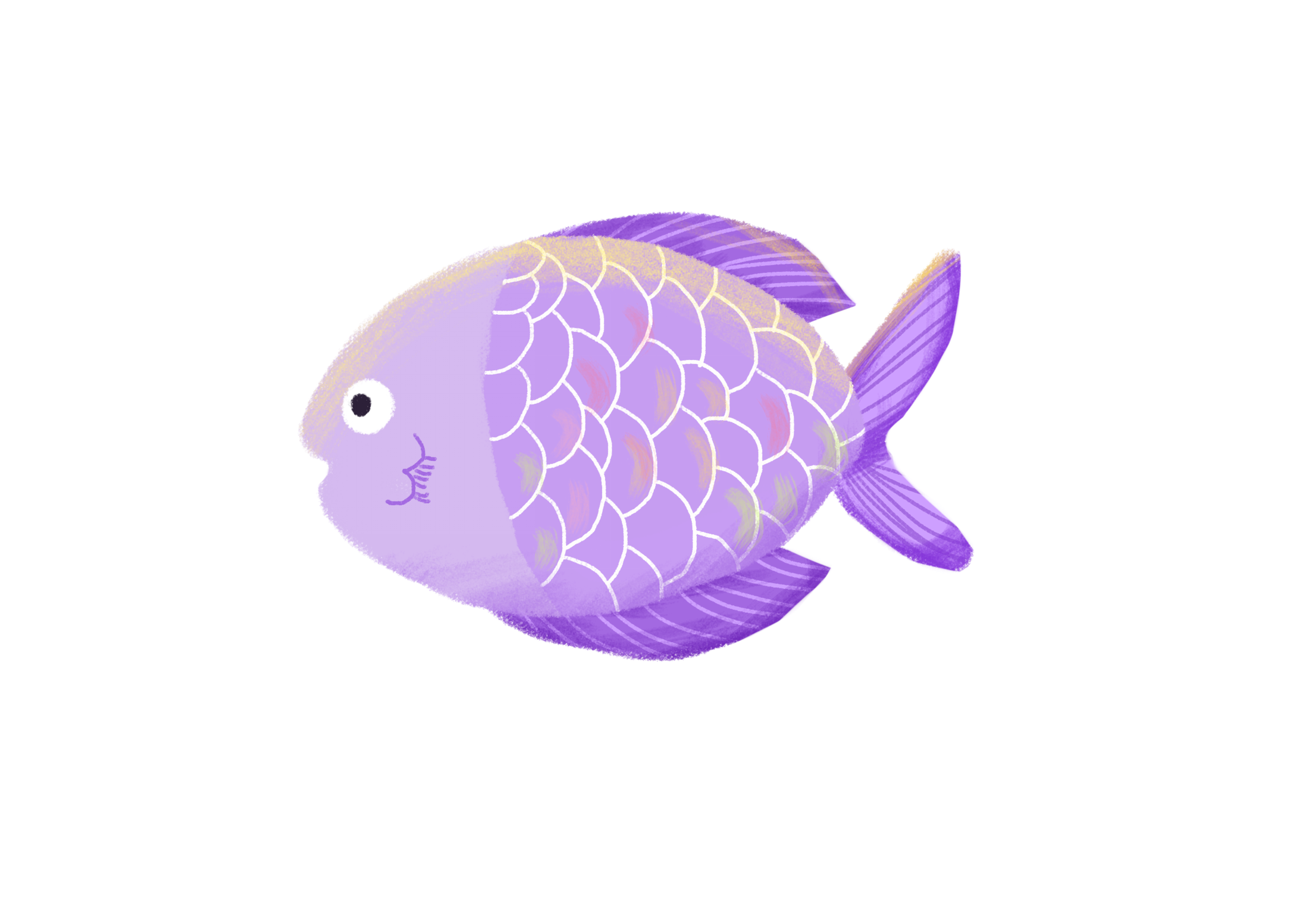 点击输入标题
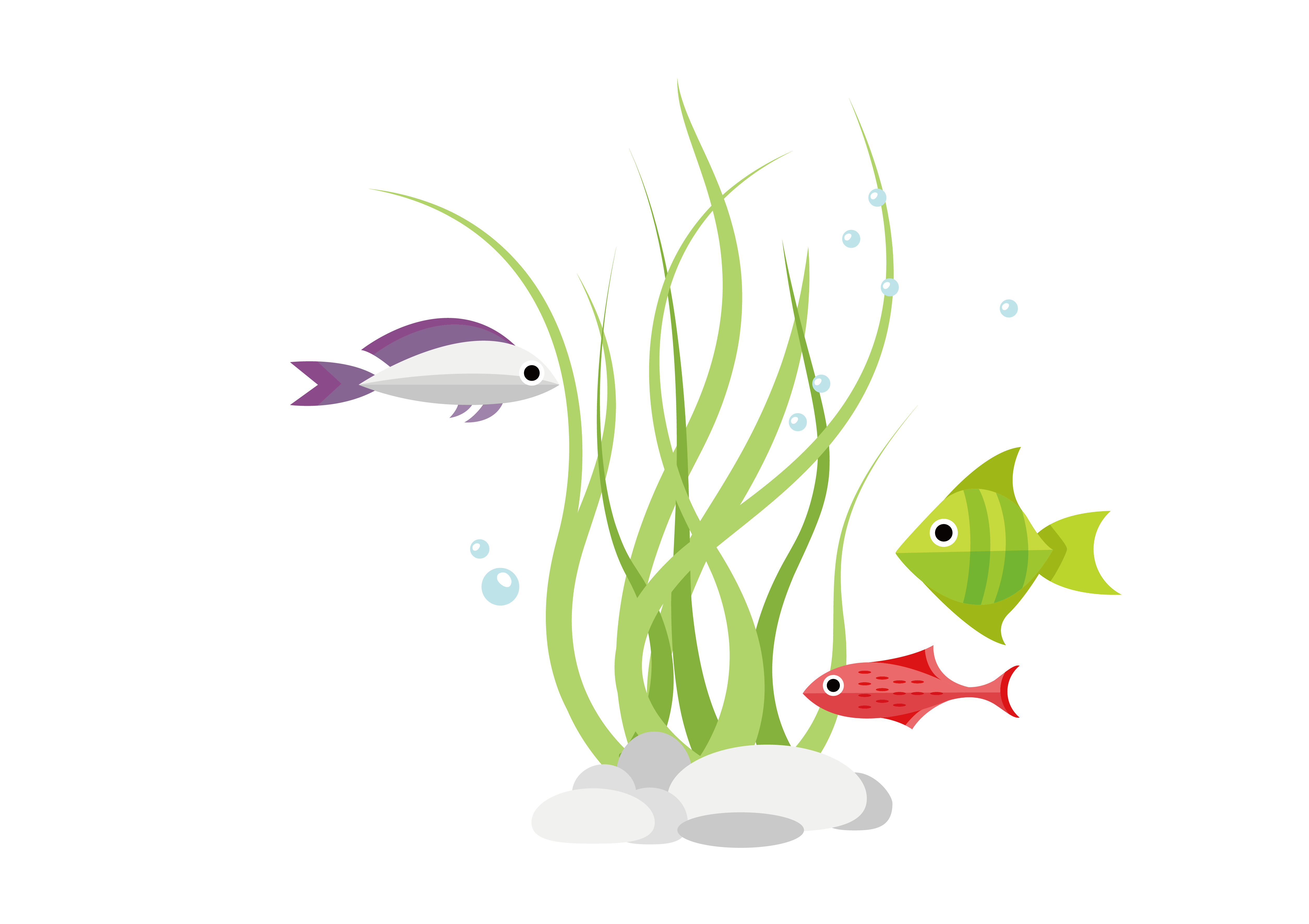 大小Q是我们熟悉的动物，非常可爱。和它在同一时期生活过的动物，许多早就灭绝了，大小Q却一代一代地活到了今天。我们都知道大小Q爱吃竹子，你能想到吗，它的祖先却以食肉为生。
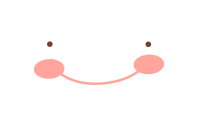 点击输入标题
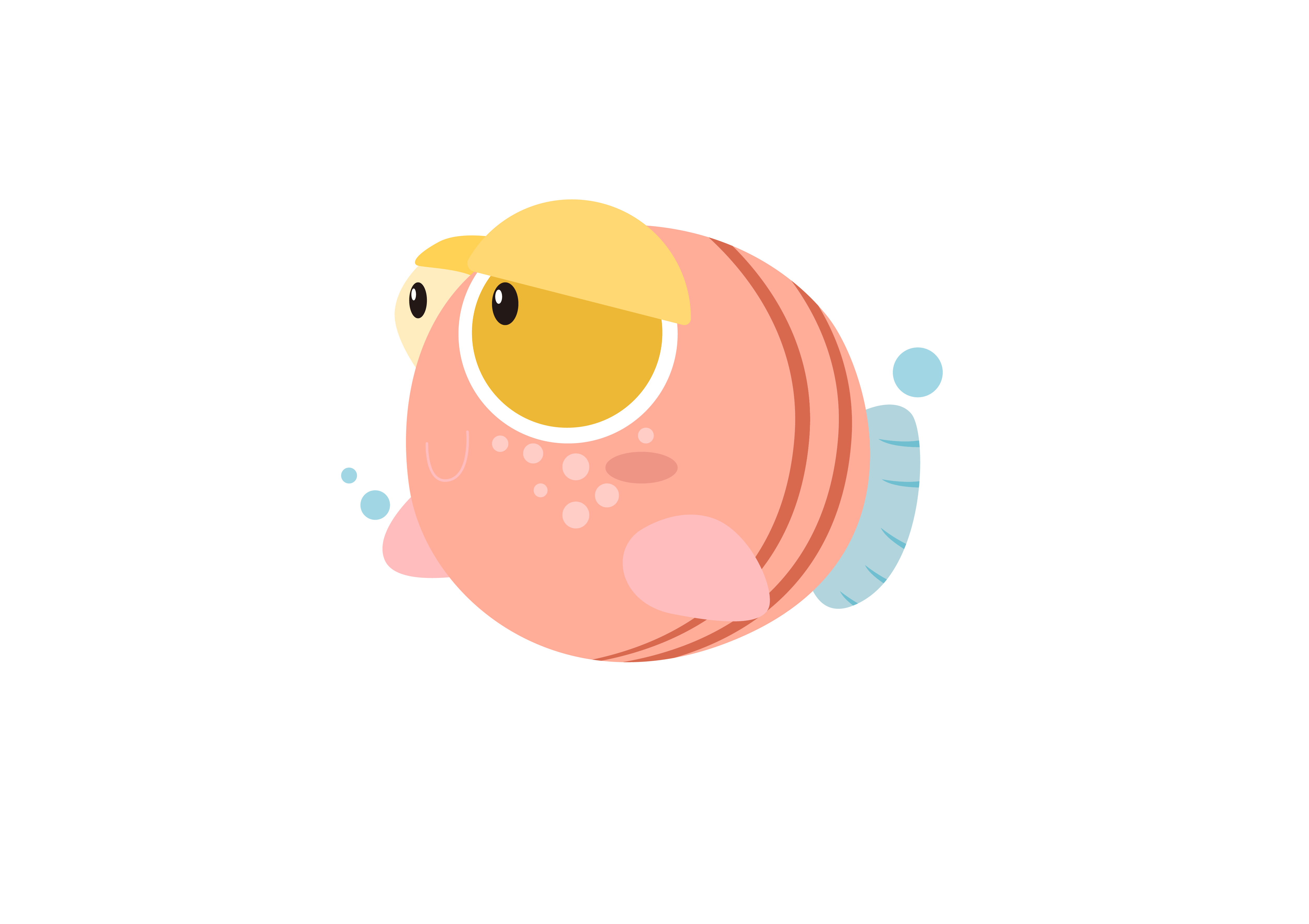 添加标题
点击输入内容，点击输入内容，点击输入内容，点击输入内容，点击输入内容，点击输入内容，点击输入内容，
添加标题
点击输入内容，点击输入内容，点击输入内容，点击输入内容，点击输入内容，点击输入内容，点击输入内容，
03
01
添加标题
点击输入内容，点击输入内容，点击输入内容，点击输入内容，点击输入内容，点击输入内容，点击输入内容，
04
添加标题
点击输入内容，点击输入内容，点击输入内容，点击输入内容，点击输入内容，点击输入内容，点击输入内容，
02
添加标题
添加标题
添加标题
添加标题
请在此添加文字说明，
请在此添加文字说明，
请在此添加文字说明，
请在此添加文字说明，
请在此添加文字说明，
请在此添加文字说明，
请在此添加文字说明，
请在此添加文字说明，
点击输入标题
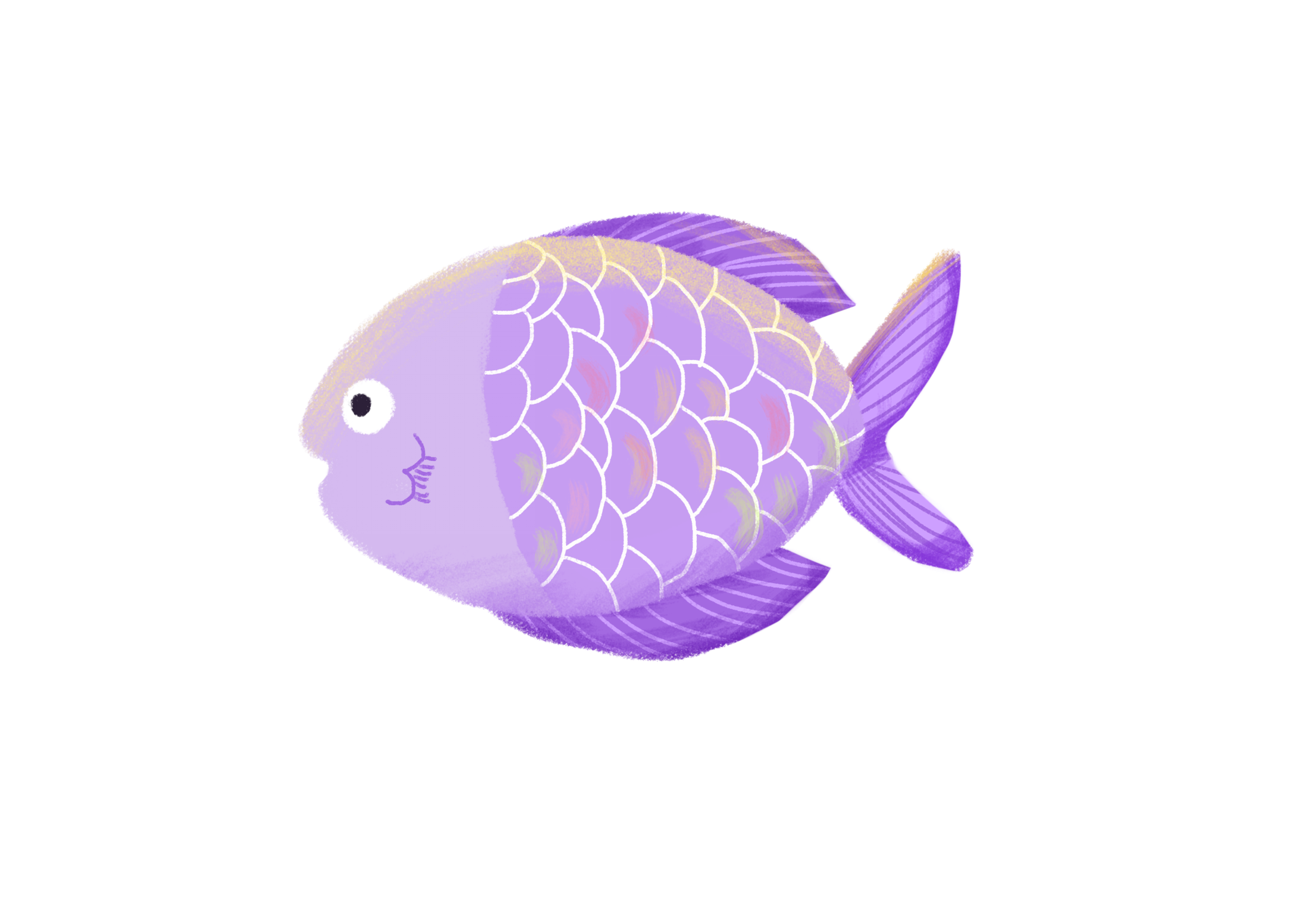 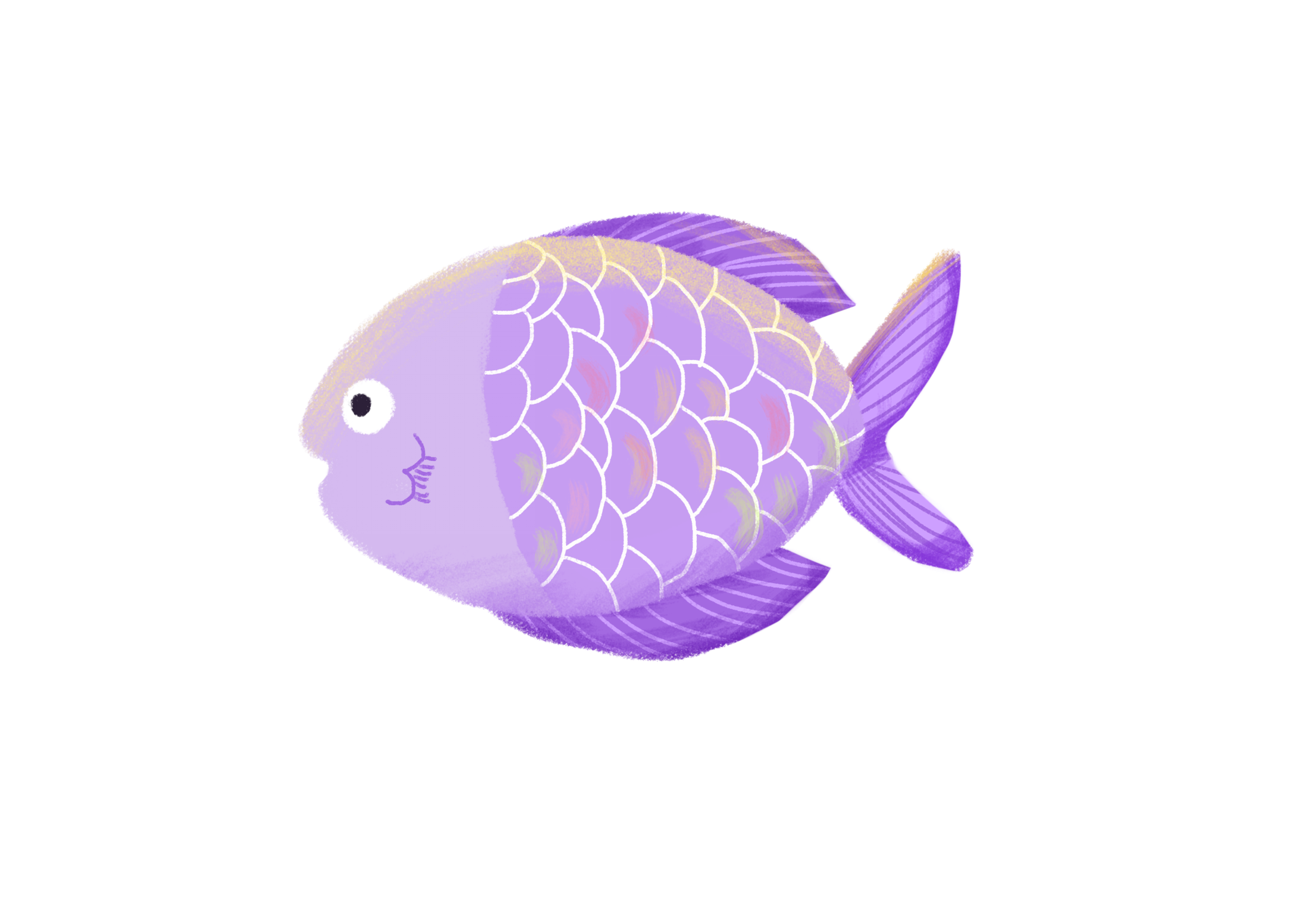 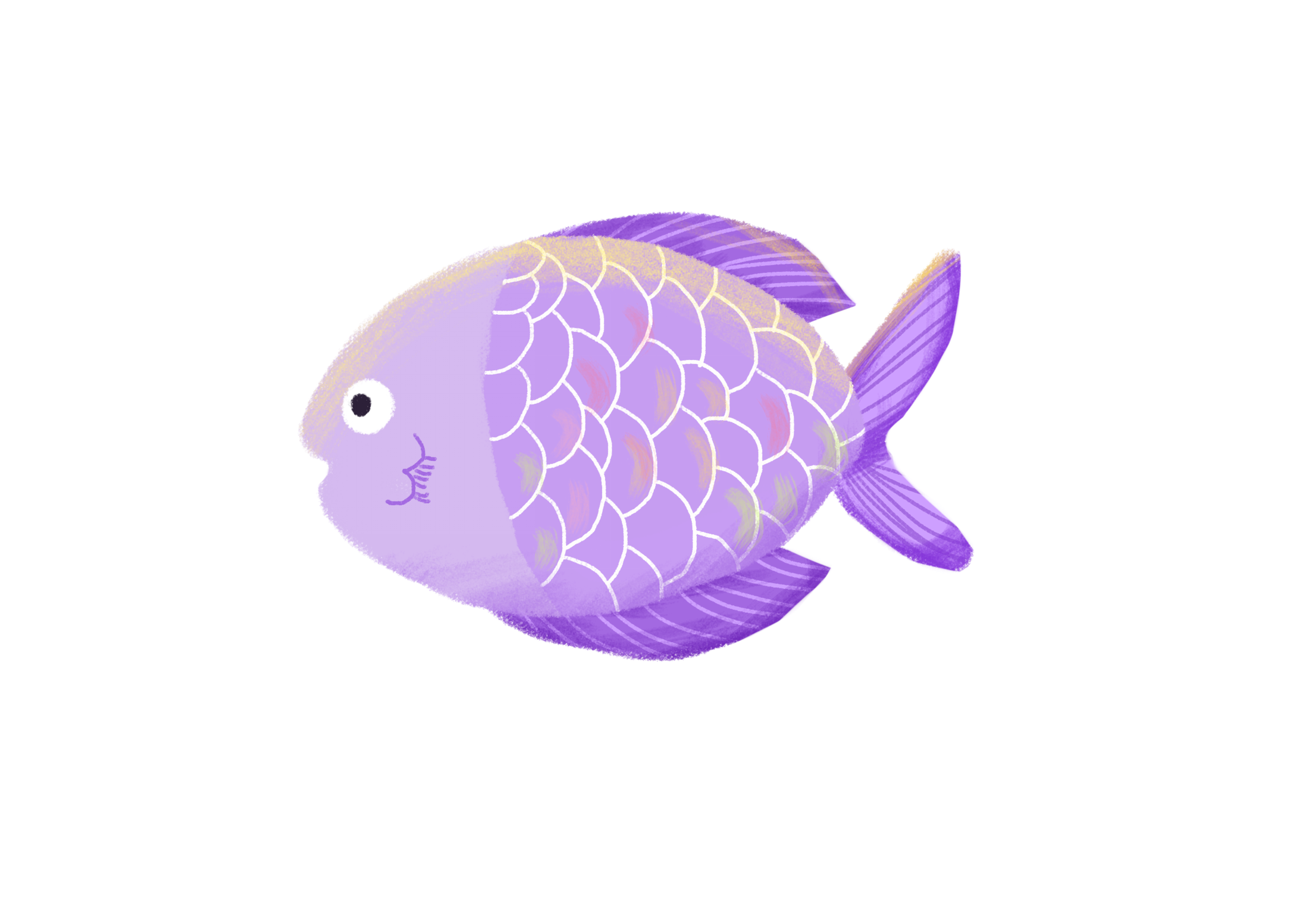 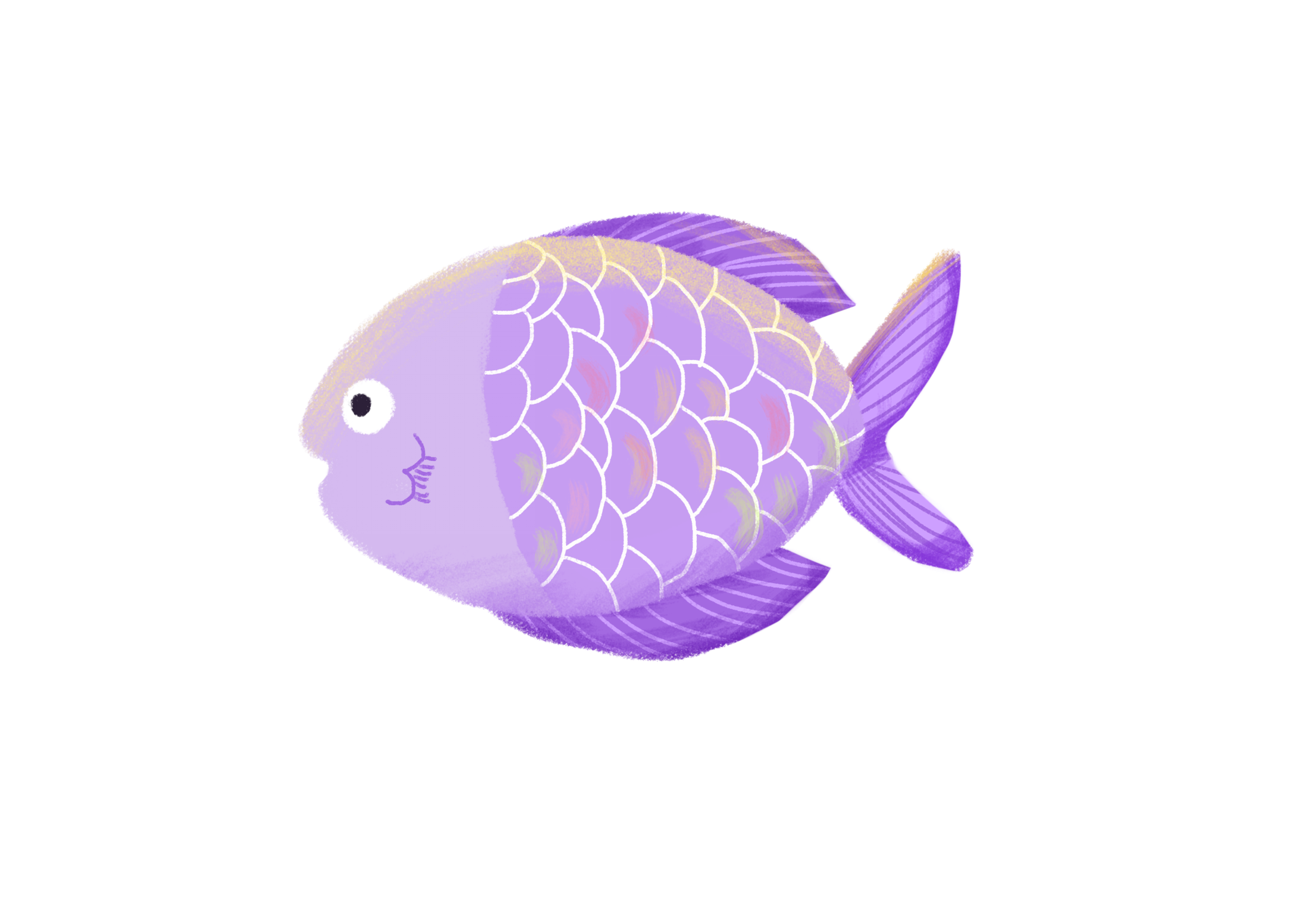 点击输入标题
45%
66%
26%
30%
标题文本预设
标题文本预设
标题文本预设
标题文本预设
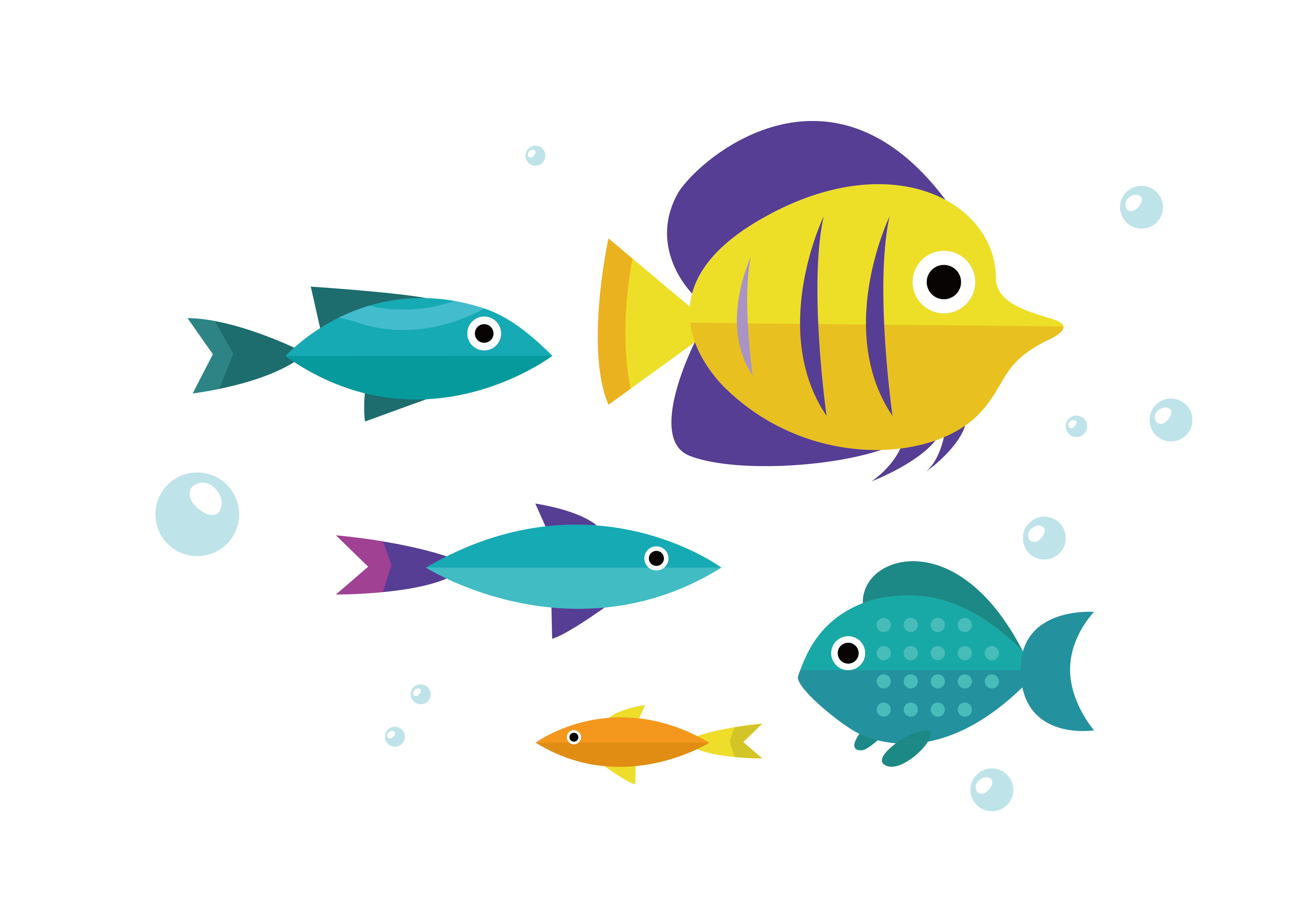 此部分内容作为文字排版占位显示
此部分内容作为文字排版占位显示
此部分内容作为文字排版占位显示
此部分内容作为文字排版占位显示
关键词
点击输入标题
这里是标题
这里是标题
用户可以在投影仪或计算机上进行演示，也可以将演示文稿打印出来，制作成胶片，以便应用到更广泛的领域中，利用
用户可以在投影仪或计算机上进行演示，也可以将演示文稿打印出来，制作成胶片，以便应用到更广泛的领域中，利用
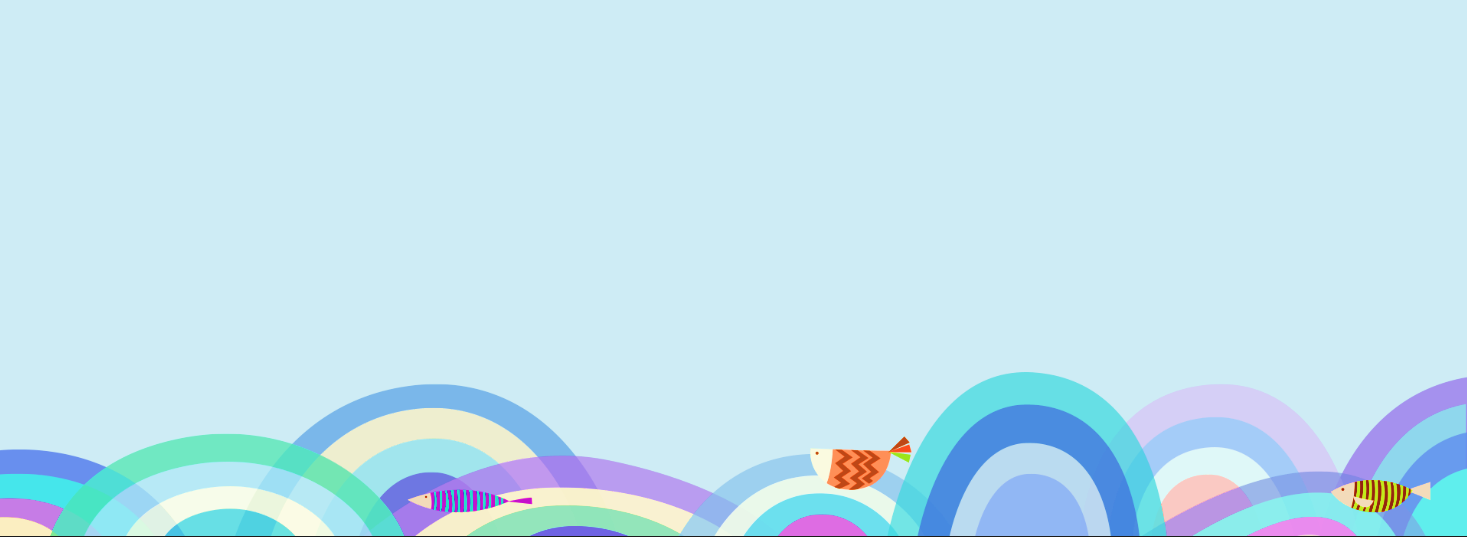 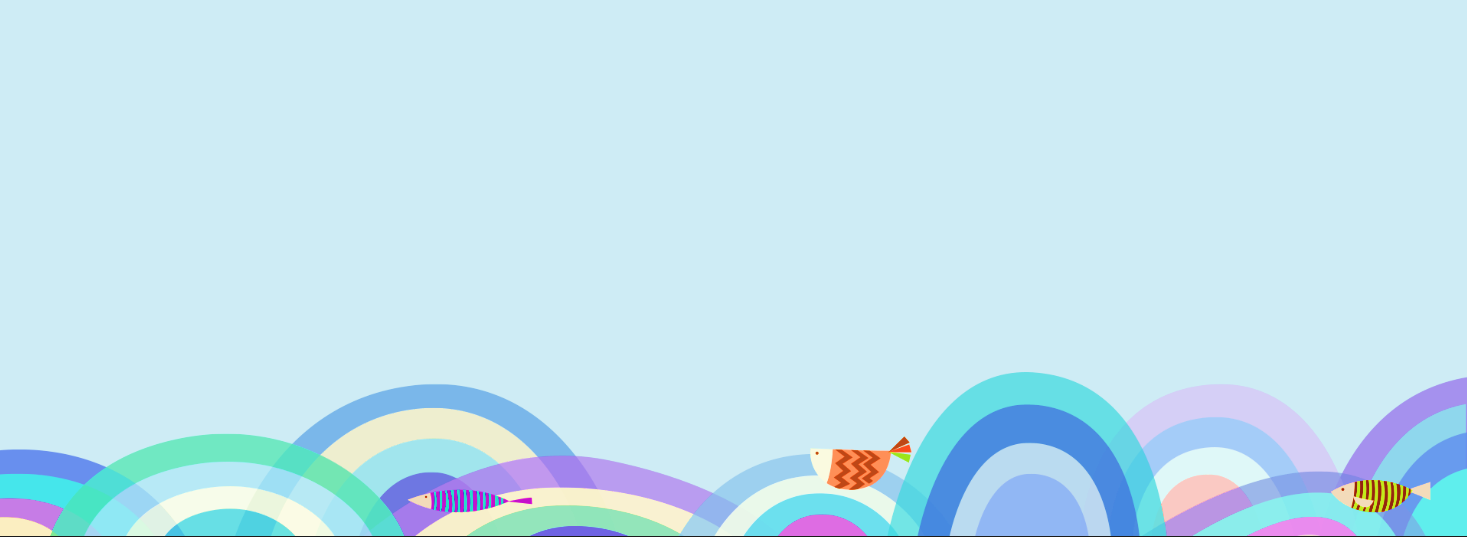 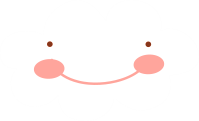 叁
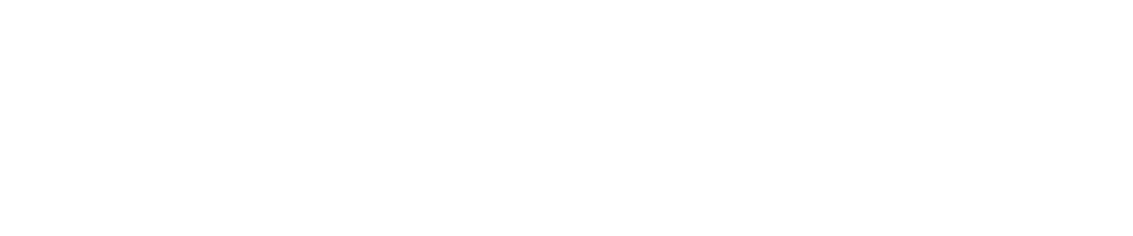 教学内容
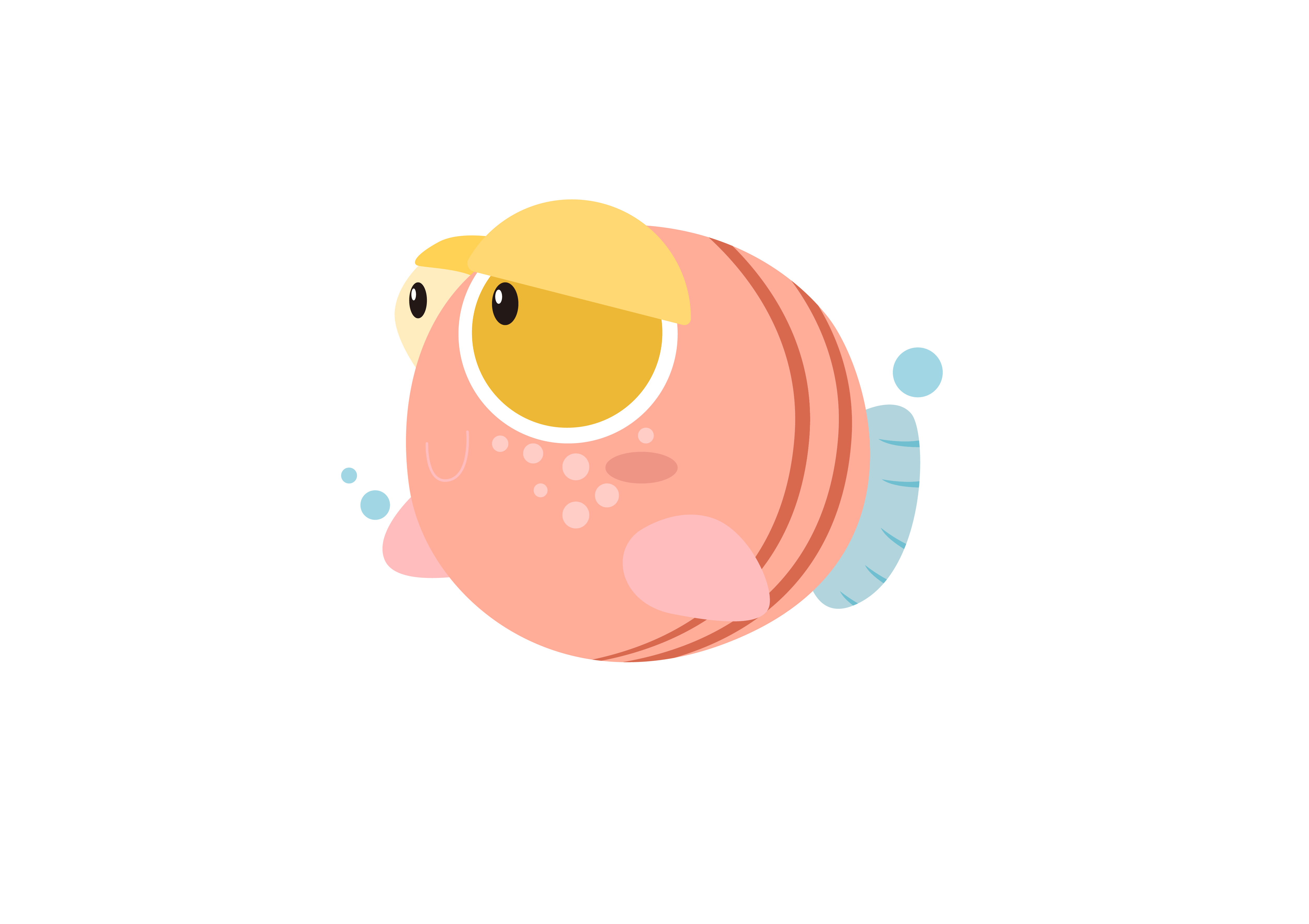 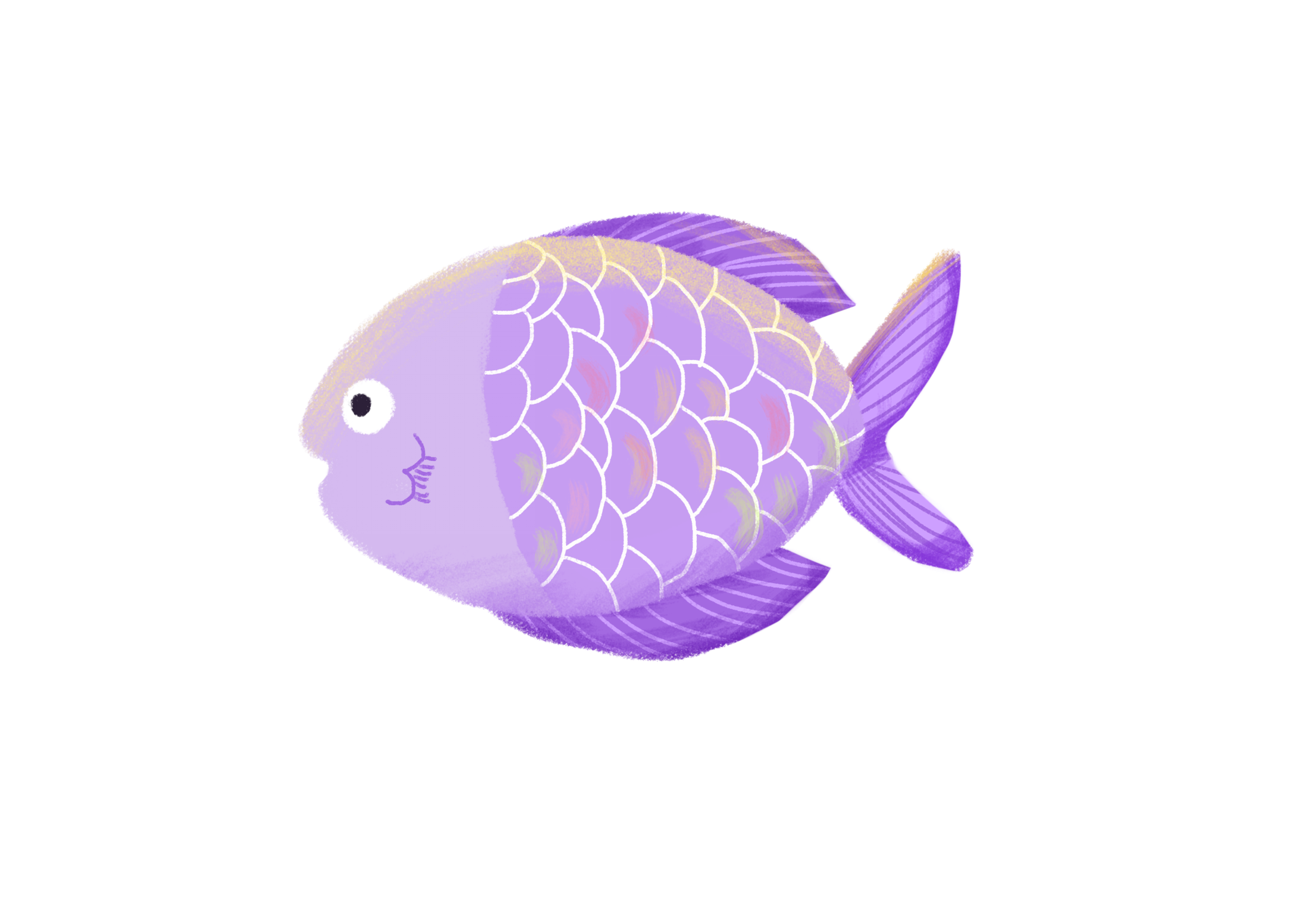 点击输入标题
此处添加标题
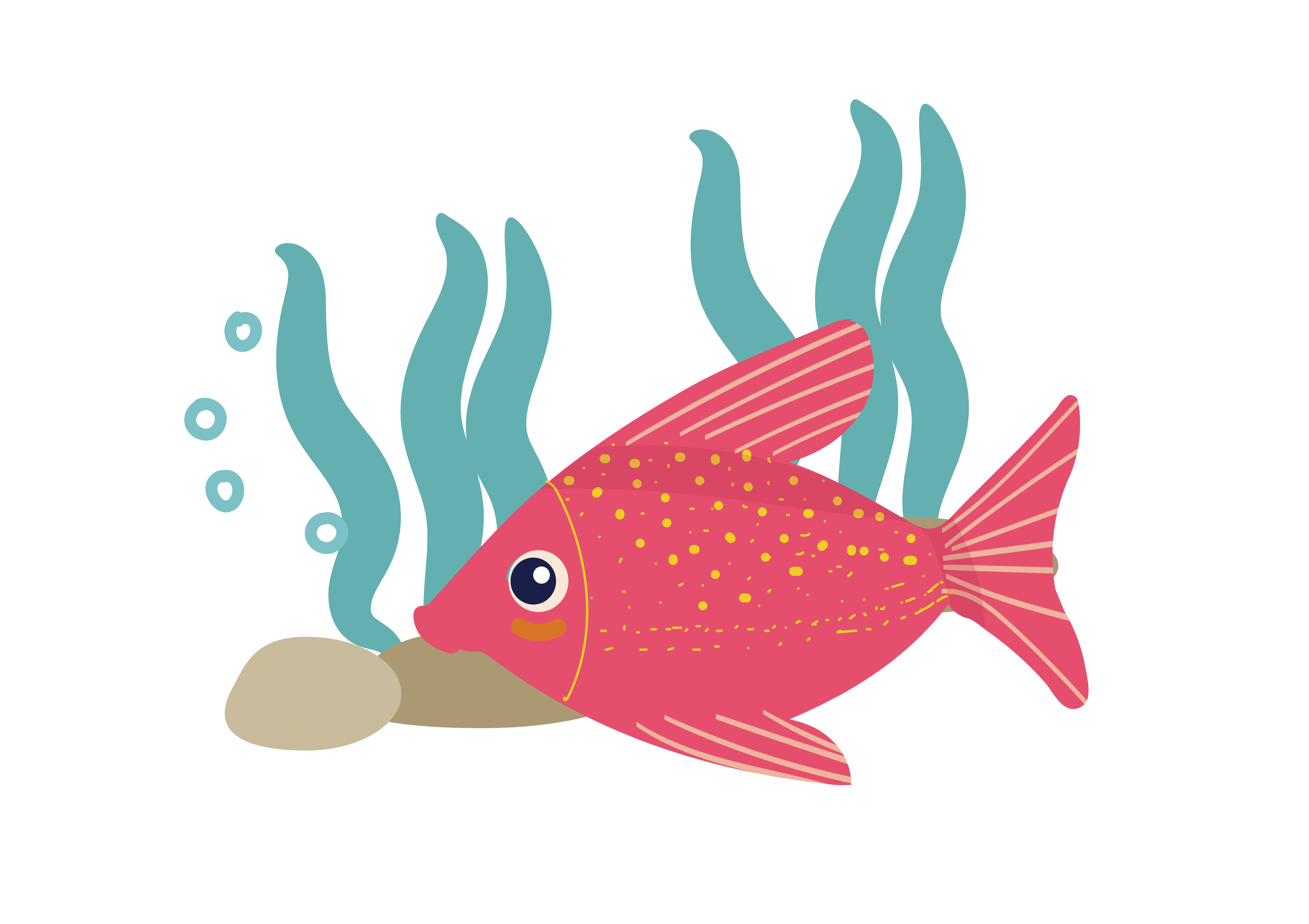 您的内容打在这里，或者通过复制您的文本后，在此框中选择粘贴，并选择只保留文字您的内容打在这里，或者通过
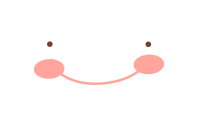 此处添加标题
您的内容打在这里，或者通过复制您的文本后，在此框中选择粘贴，并选择只保留文字您的内容打在这里，或者通过
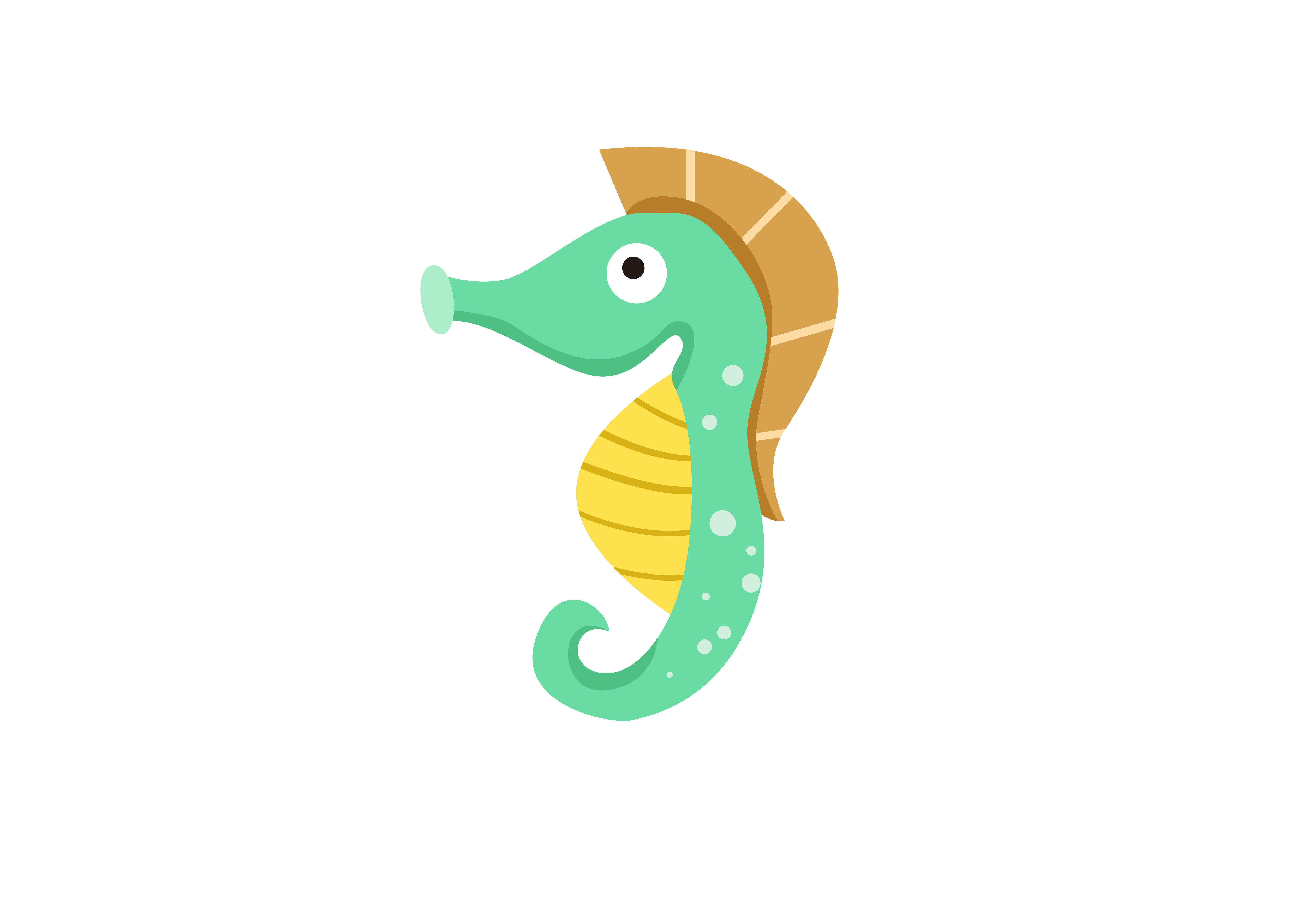 点击输入标题
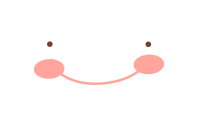 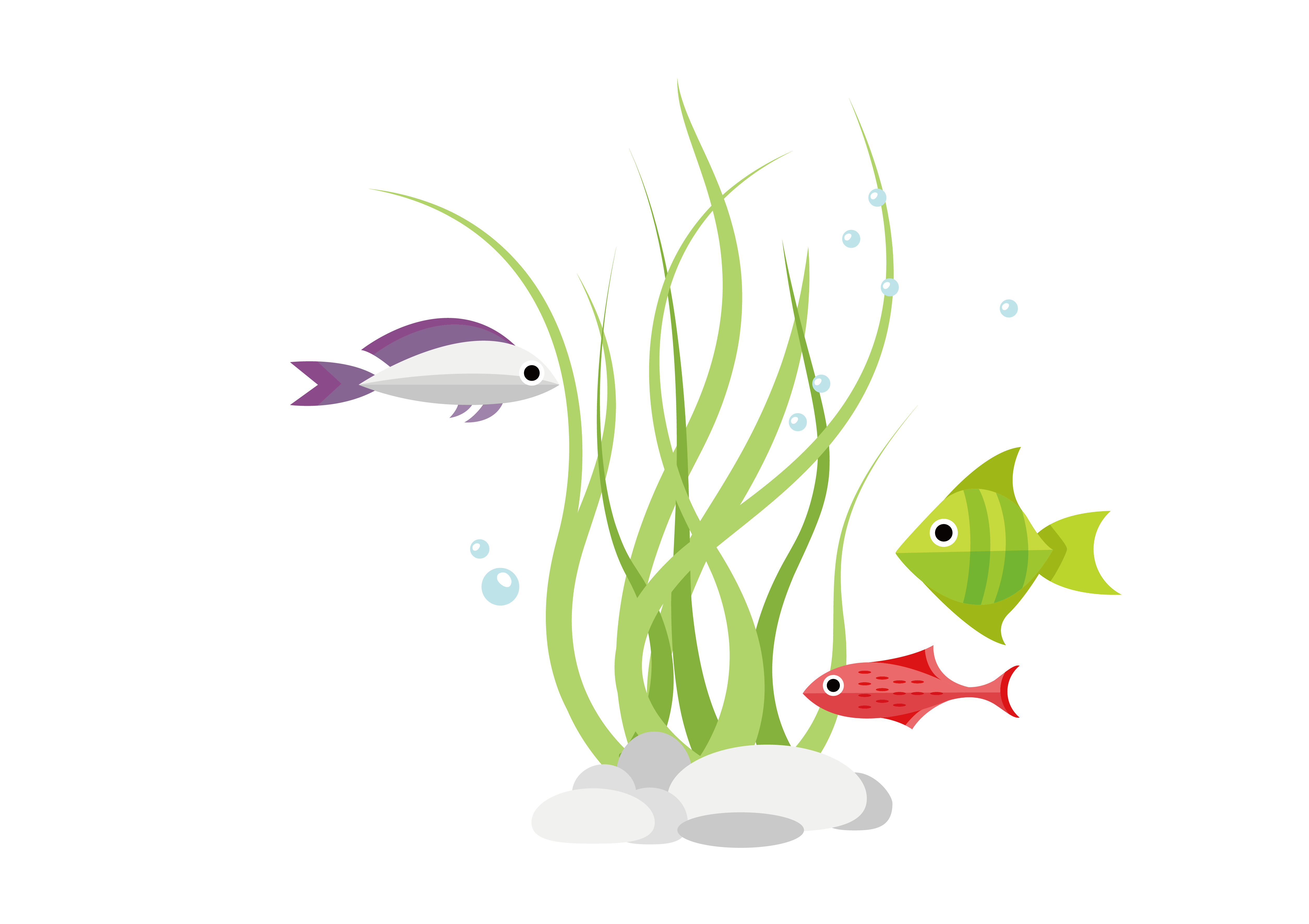 文字输入
点击输入内容，提供全面且质优的多品类设计素材打破传统素材网站单向沟通的服务模式点击输入内容，提供全面且质优的多品类设计素材打破传统素材网站单向沟通的服务模式点击输入内容，提供全面且质优的多品类设计素材打破传统素材网站单向沟通的服务模式
点击输入标题
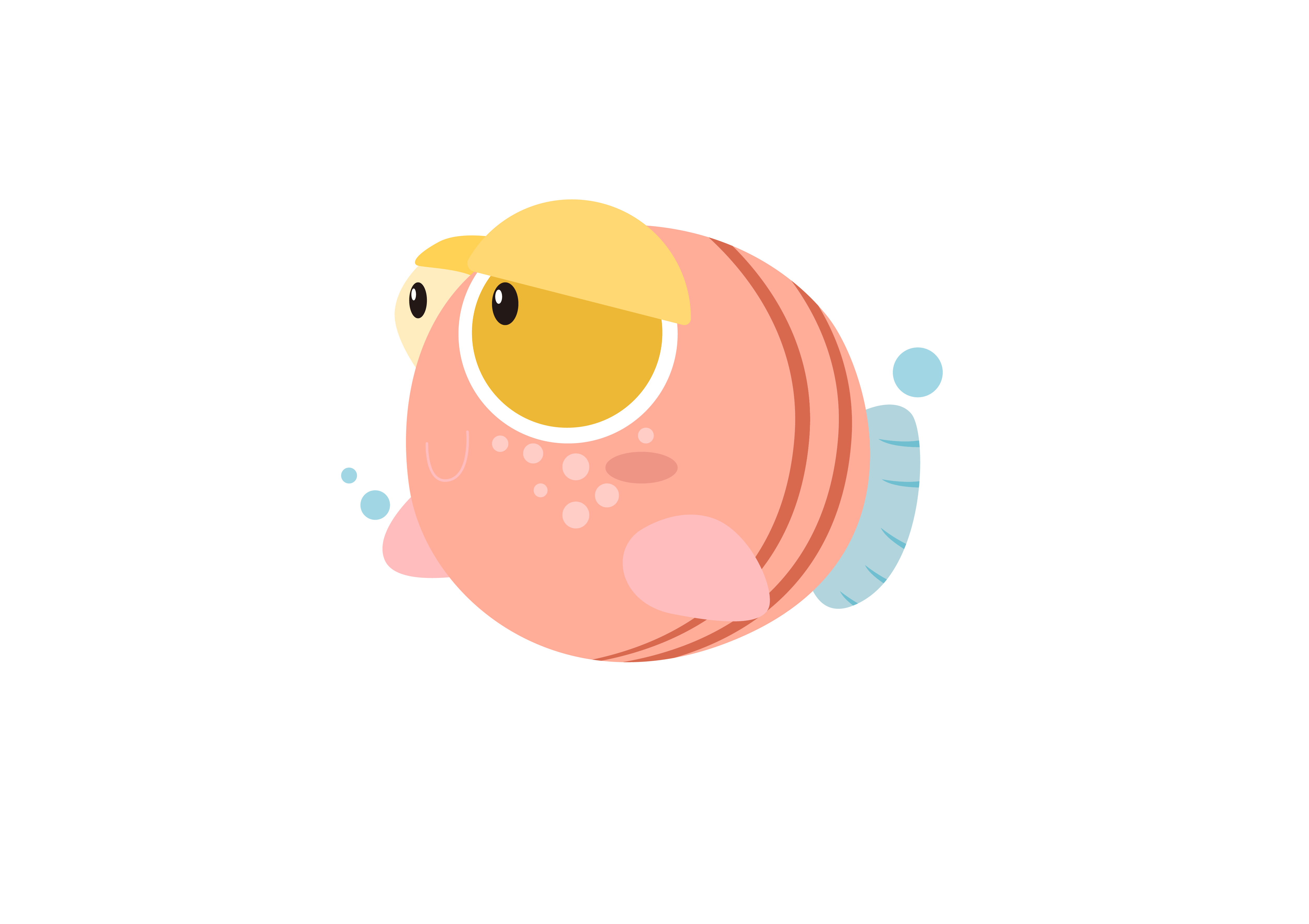 文字输入
文字输入
文字输入
点击输入内容，提供全面且质优的多品类设计素材打破传统素材网站单向沟通的服务模式
点击输入内容，提供全面且质优的多品类设计素材打破传统素材网站单向沟通的服务模式
点击输入内容，提供全面且质优的多品类设计素材打破传统素材网站单向沟通的服务模式
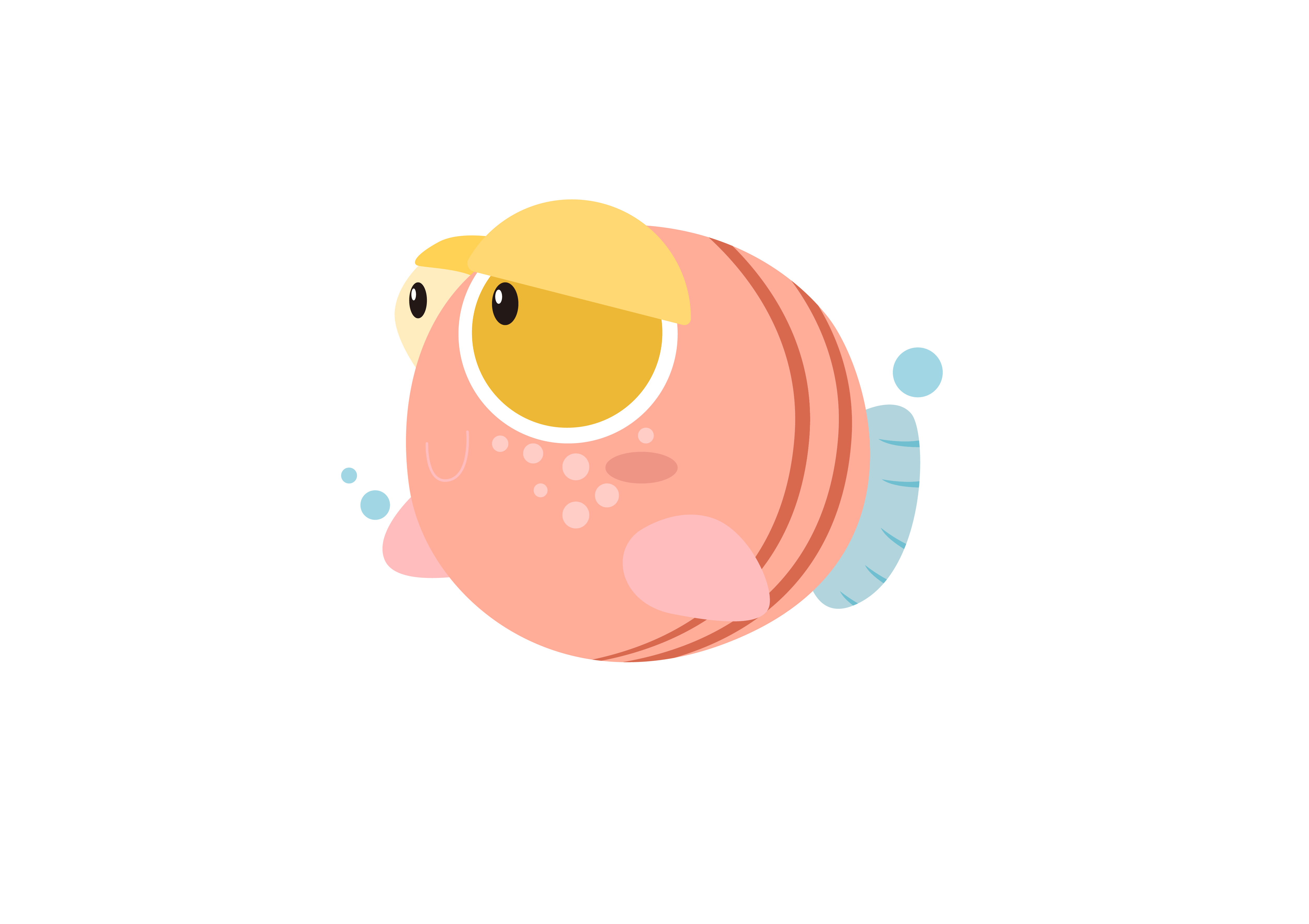 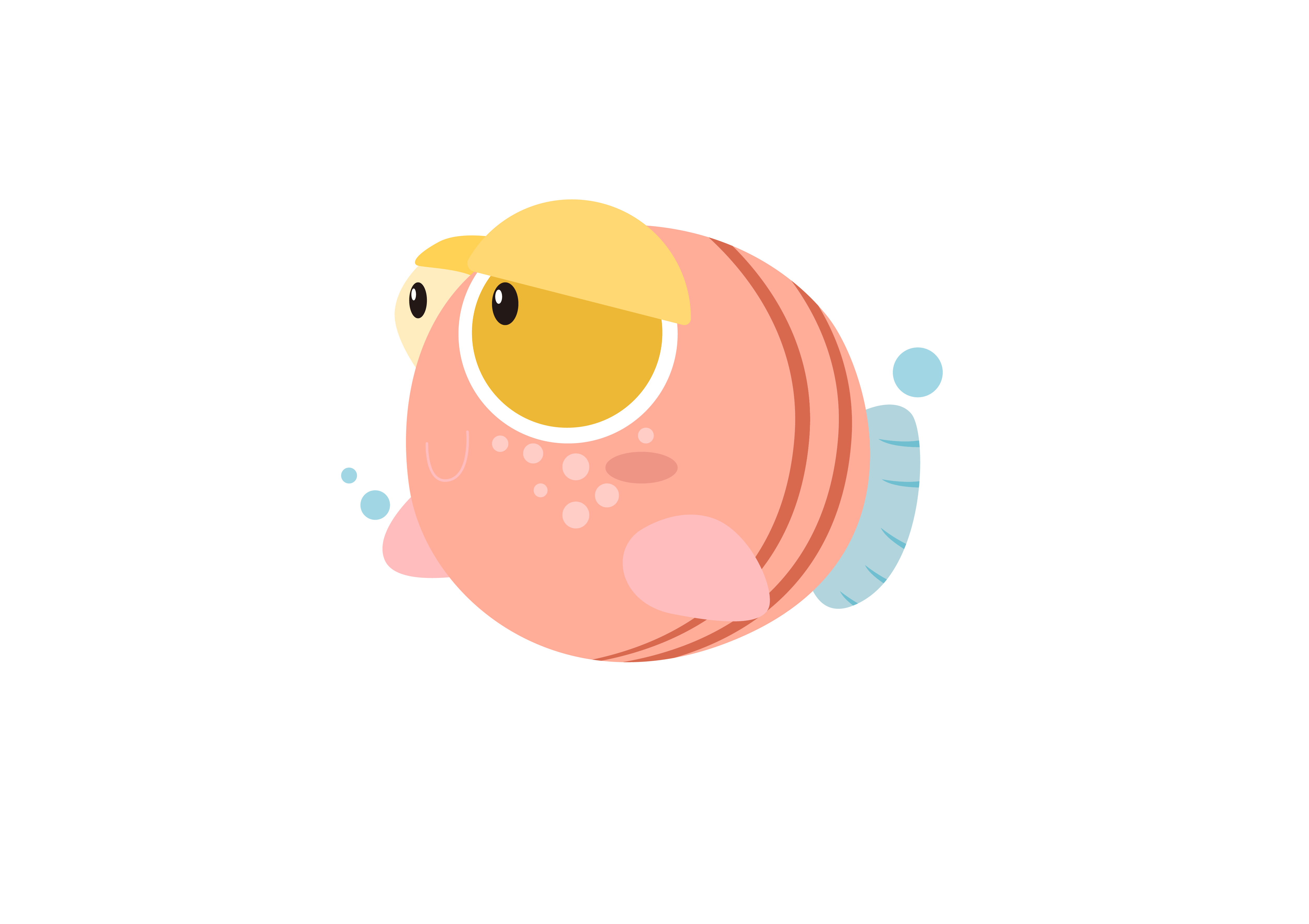 点击输入标题
标题文字添加
标题文字添加此处
标题文字添加此处
标题文字添加此处
标题文字添加此处
标题文字添加
标题文字添加此处
标题文字添加此处
标题文字添加
标题文字添加此处
标题文字添加此处
标题文字添加
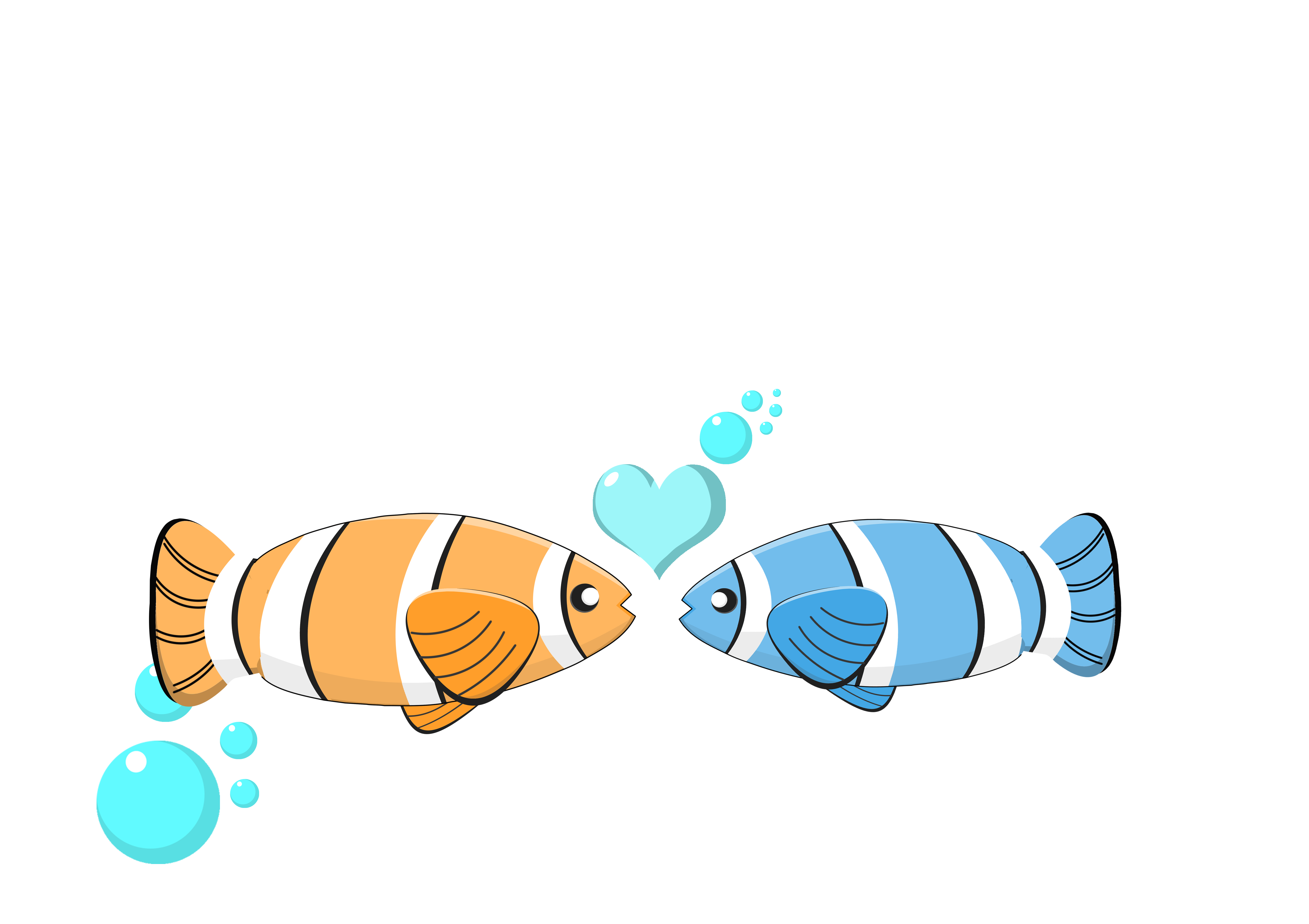 点击输入标题
这里是标题
这里是标题
这里是标题
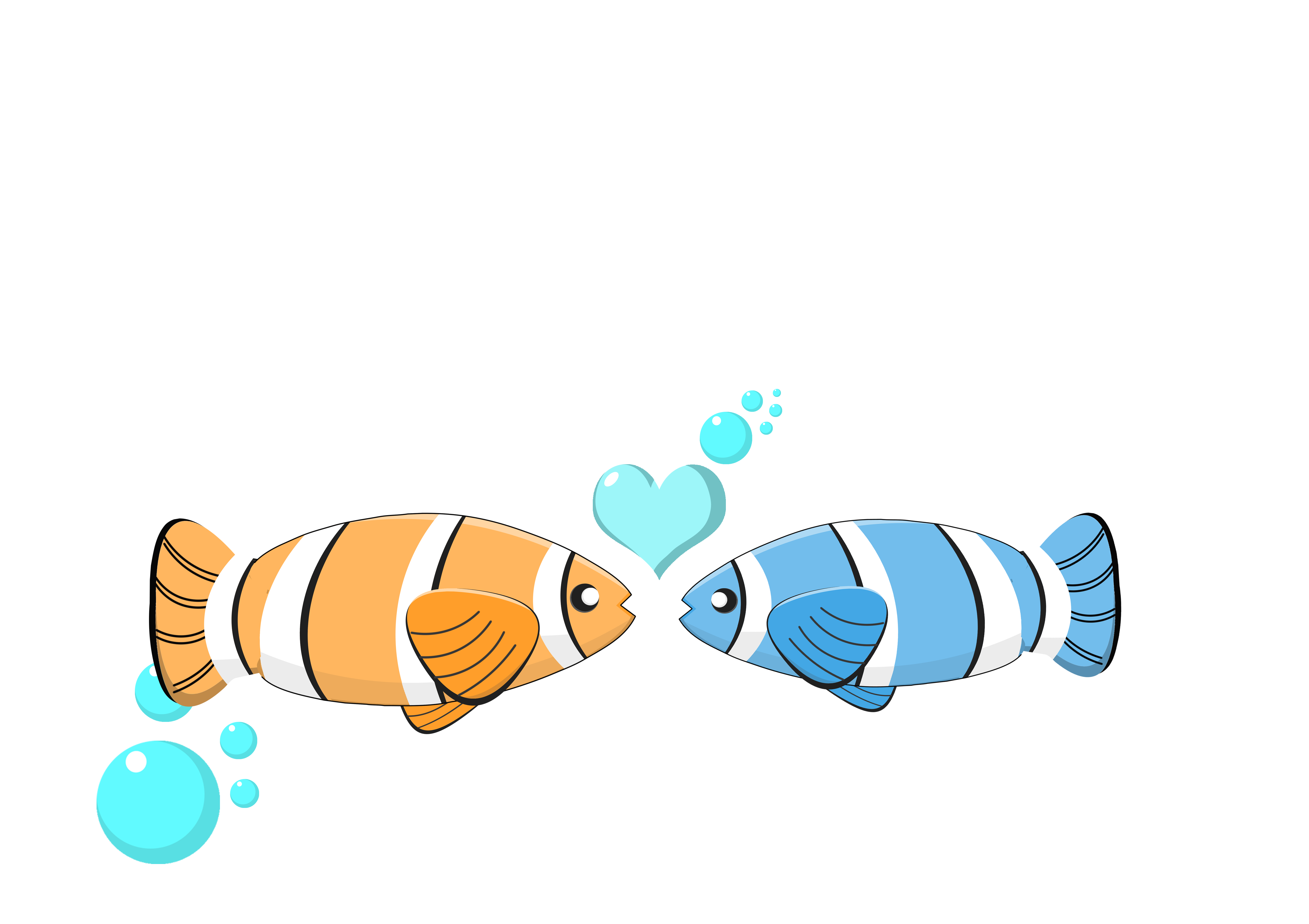 用户可以在投影仪或计算机上进行演示，也可以将演示文稿打印出来，制作成胶片，以便应用到或计算机上进行演示，也可以将演示文稿打印出来，制作成胶片，以便应用到更广泛的领域中，
用户可以在投影仪或计算机上进行演示，也可以将演示文稿打印出来，制作成胶片，以便应用到或计算机上进行演示，也可以将演示文稿打印出来，制作成胶片，以便应用到更广泛的领域中，
用户可以在投影仪或计算机上进行演示，也可以将演示文稿打印出来，制作成胶片，以便应用到或计算机上进行演示，也可以将演示文稿打印出来，制作成胶片，以便应用到更广泛的领域中，
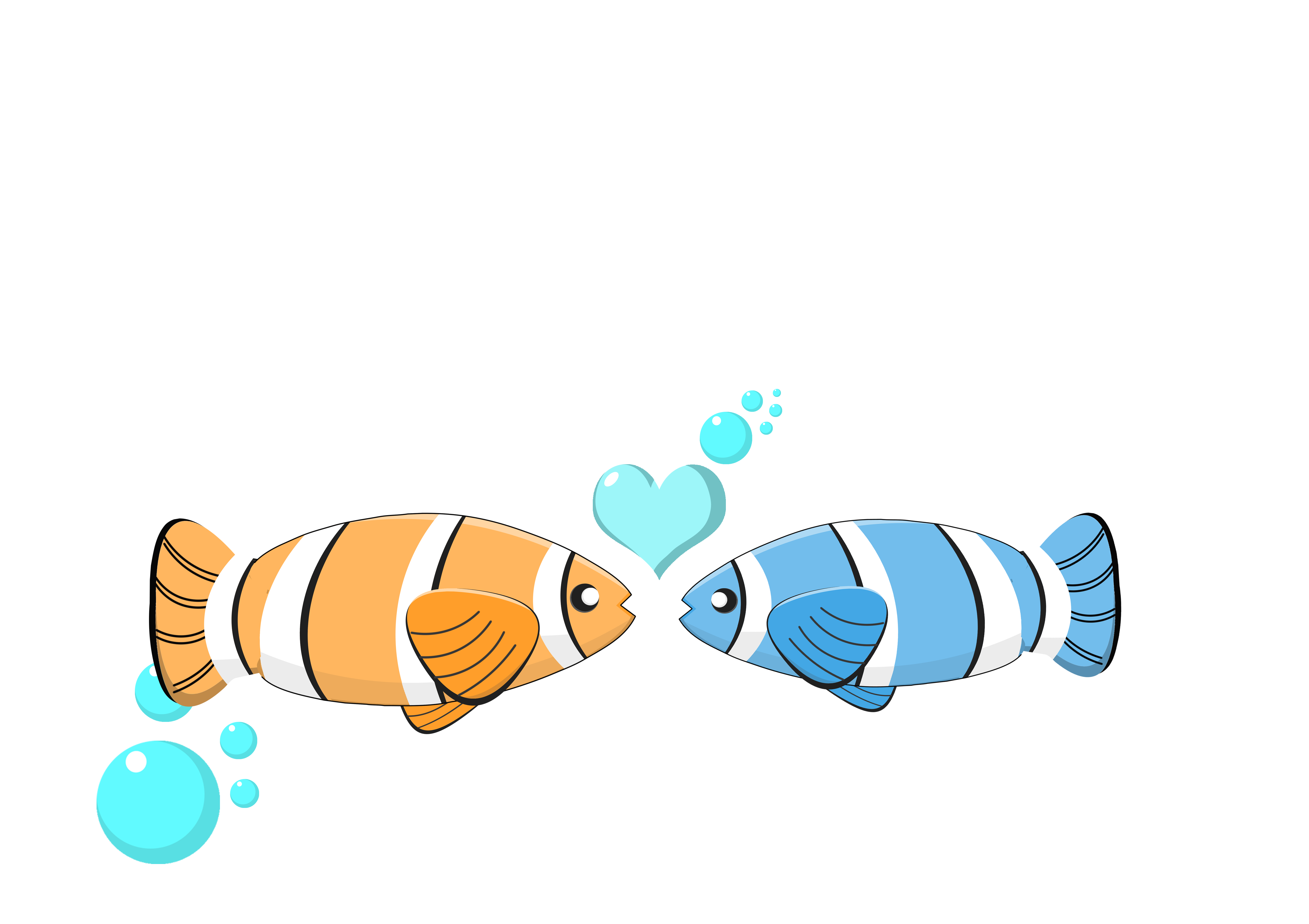 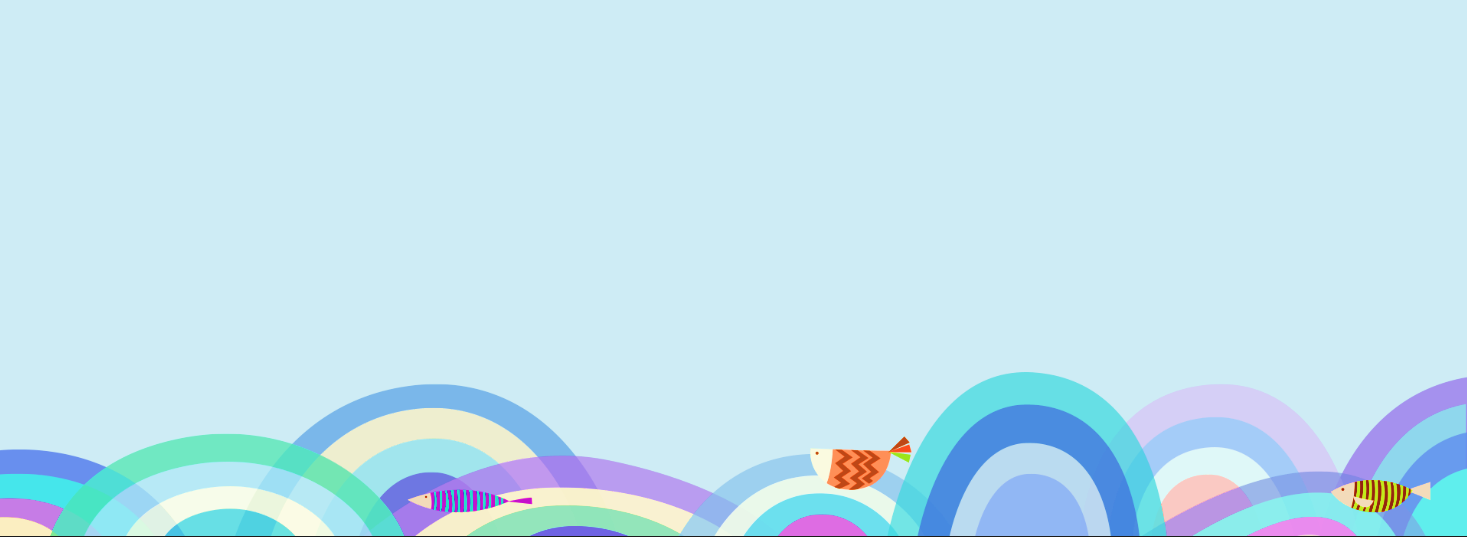 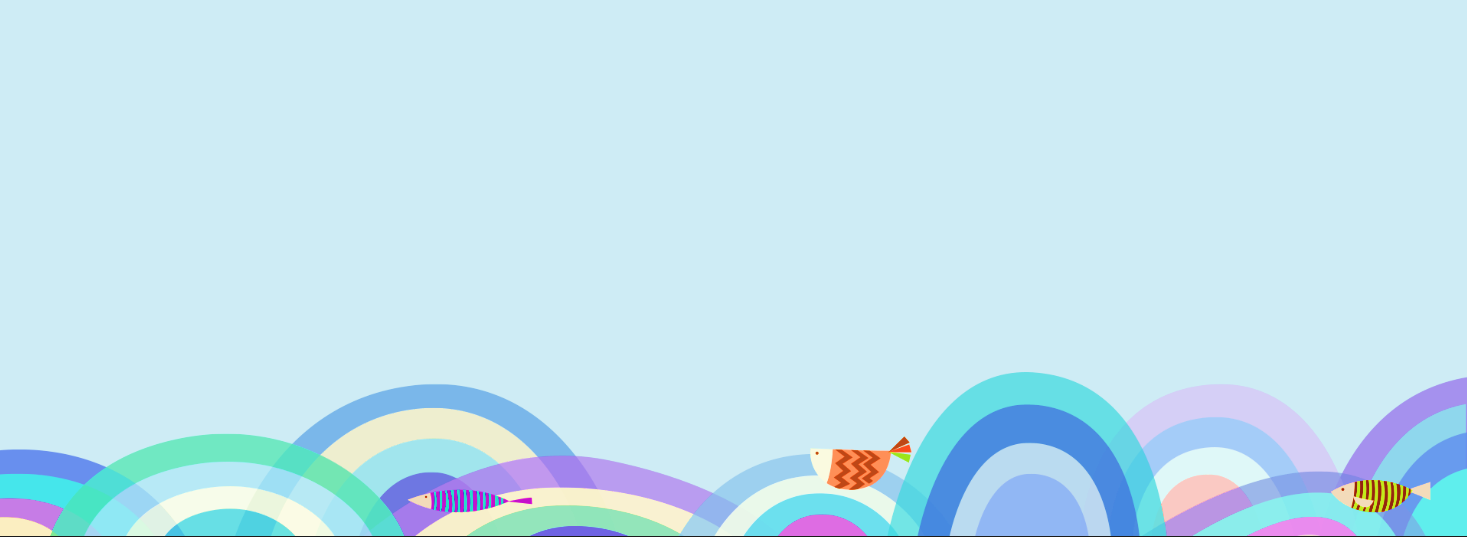 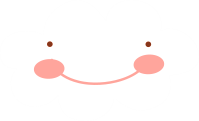 肆
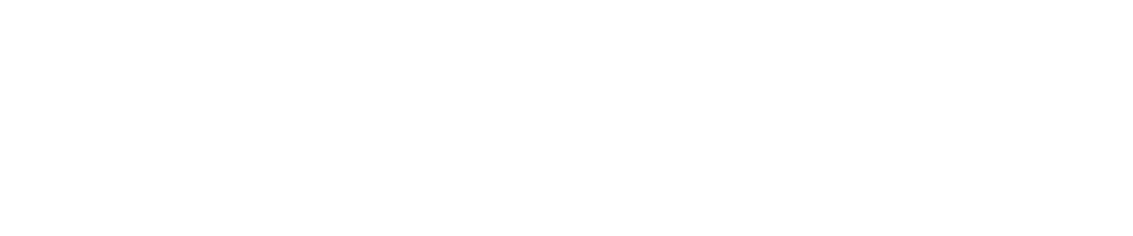 教学成果
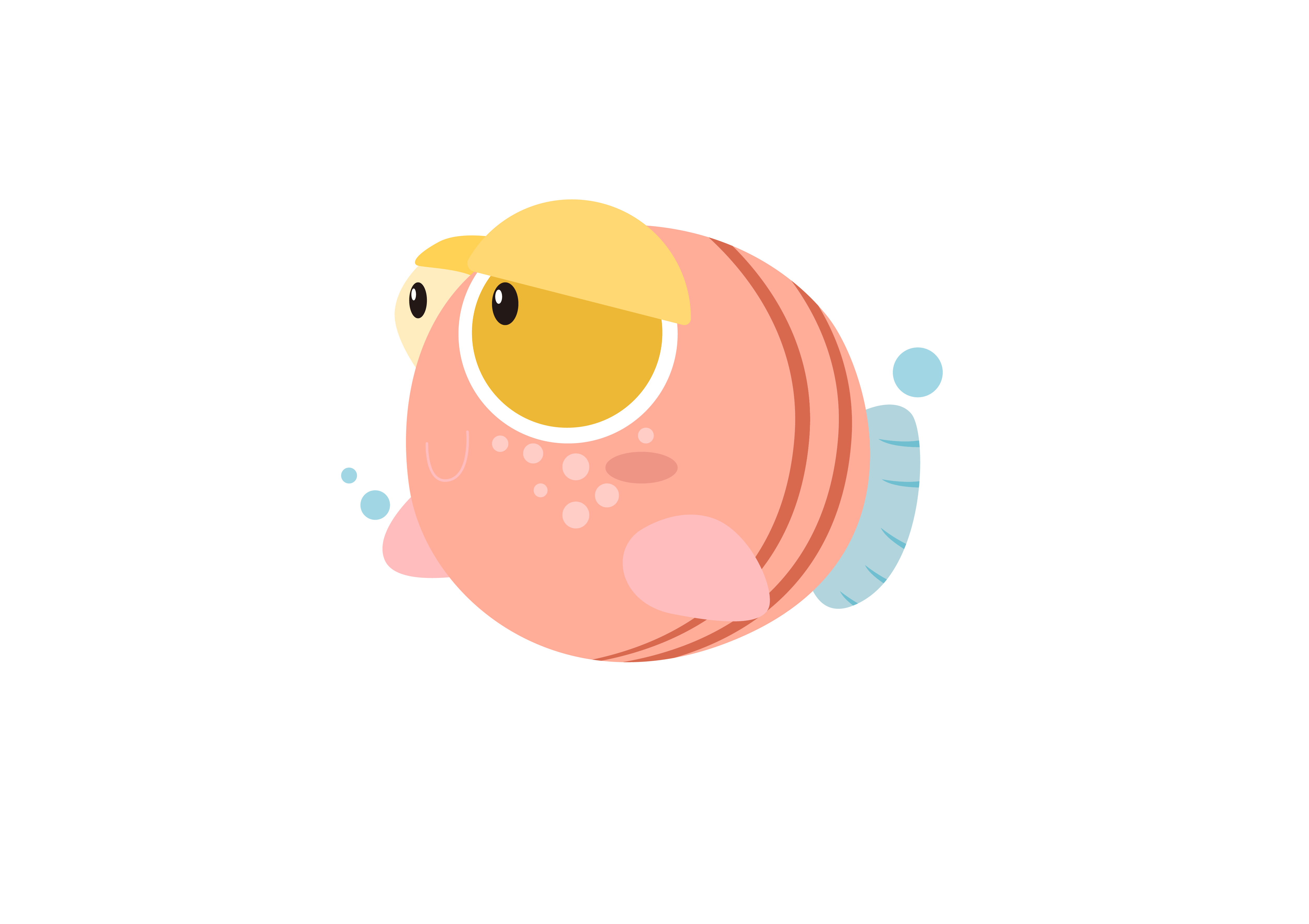 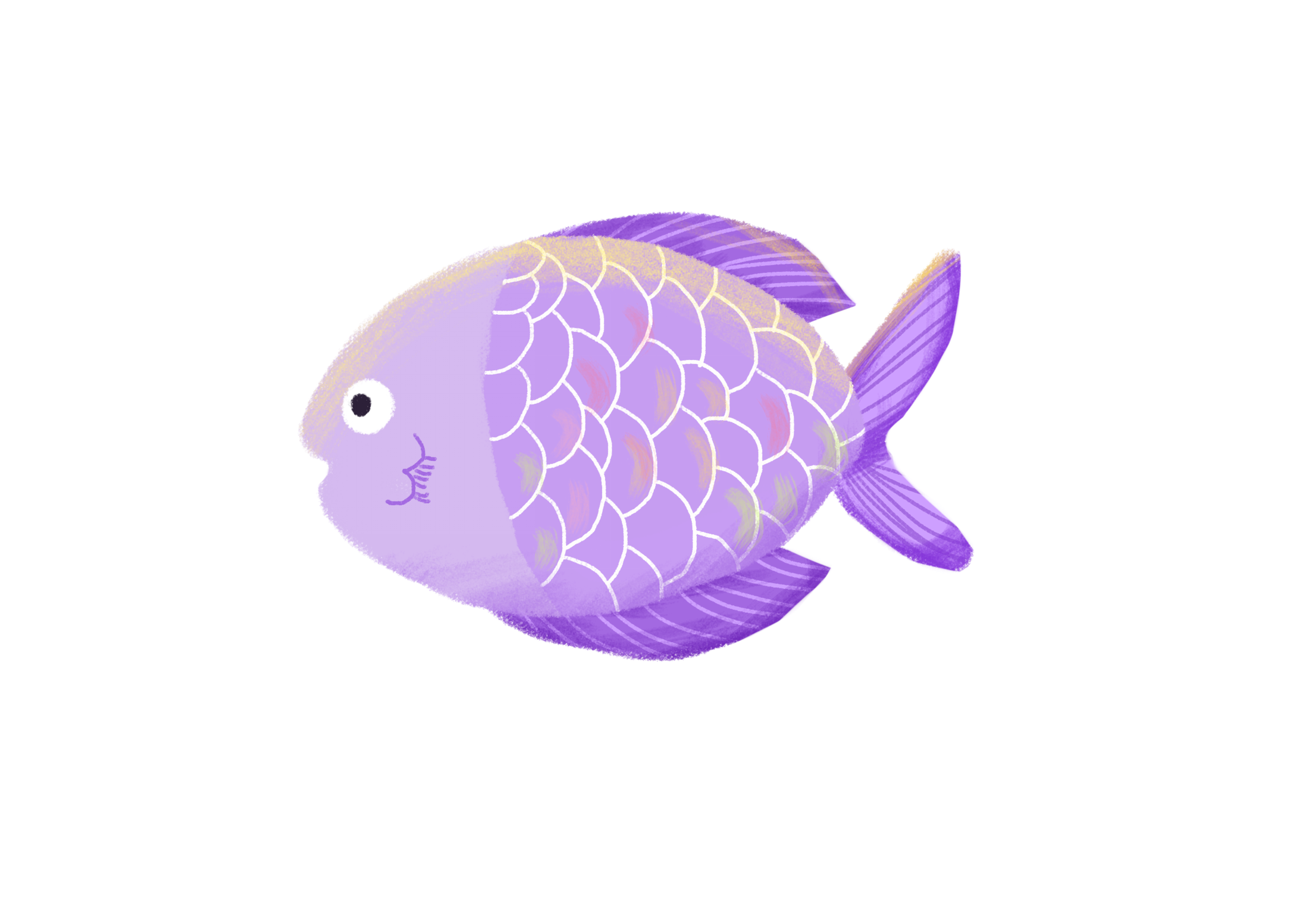 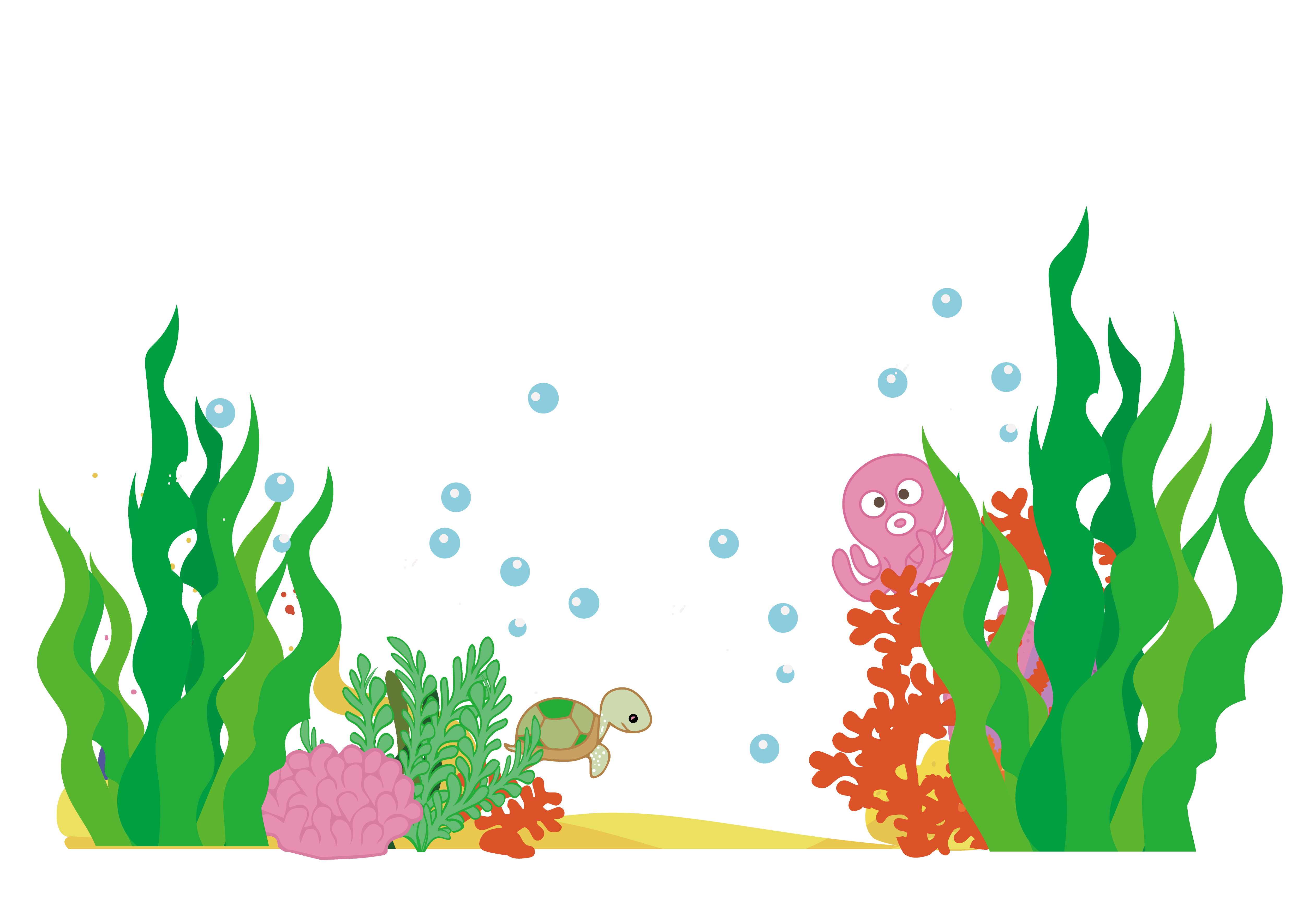 点击输入标题
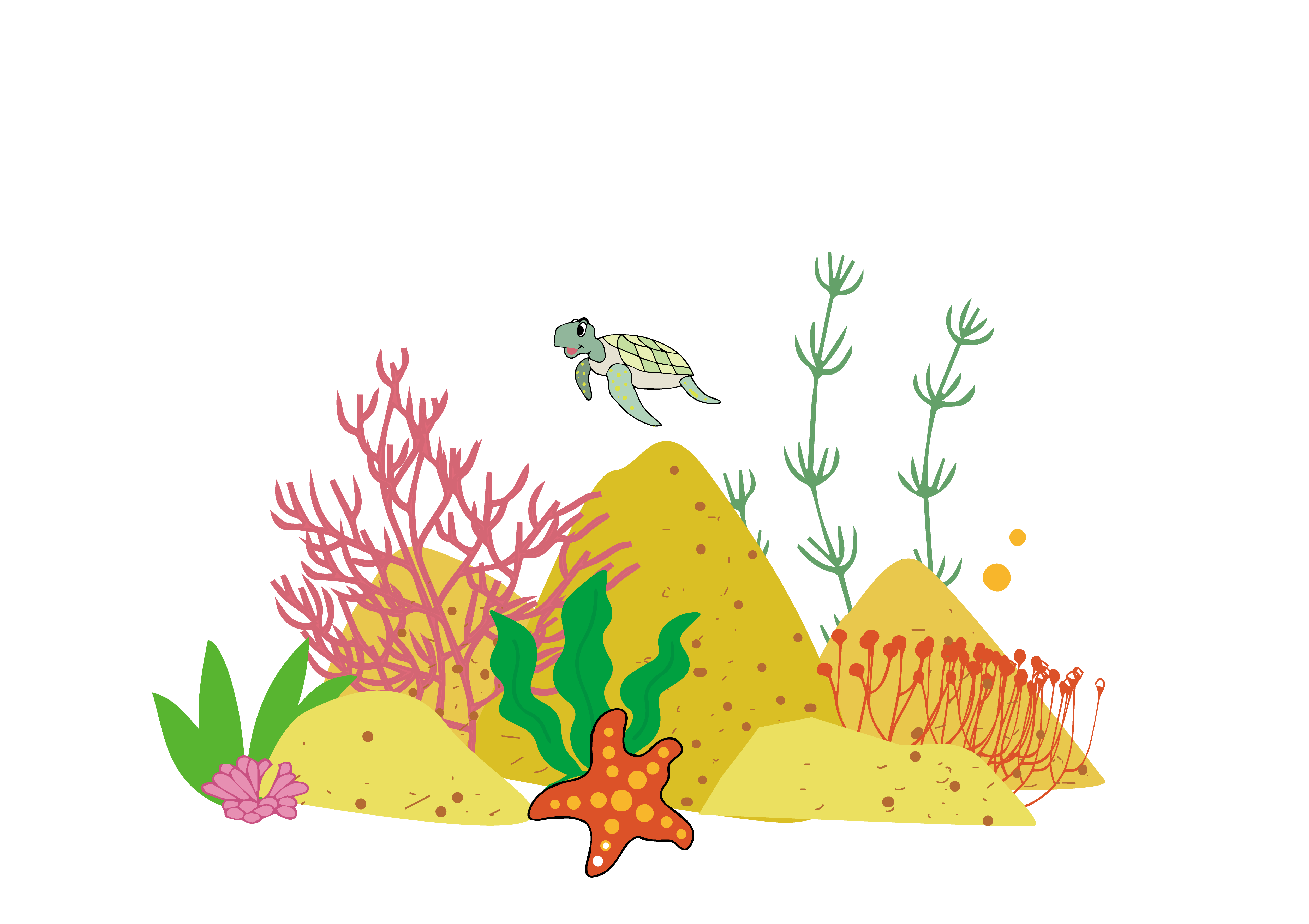 输入小标题
请在此添加文字请在此添加文字请在此添加文字请在此添加文字
输入小标题
请在此添加文字请在此添加文字请在此添加文字请在此添加文字
点击输入标题
此处添加标题
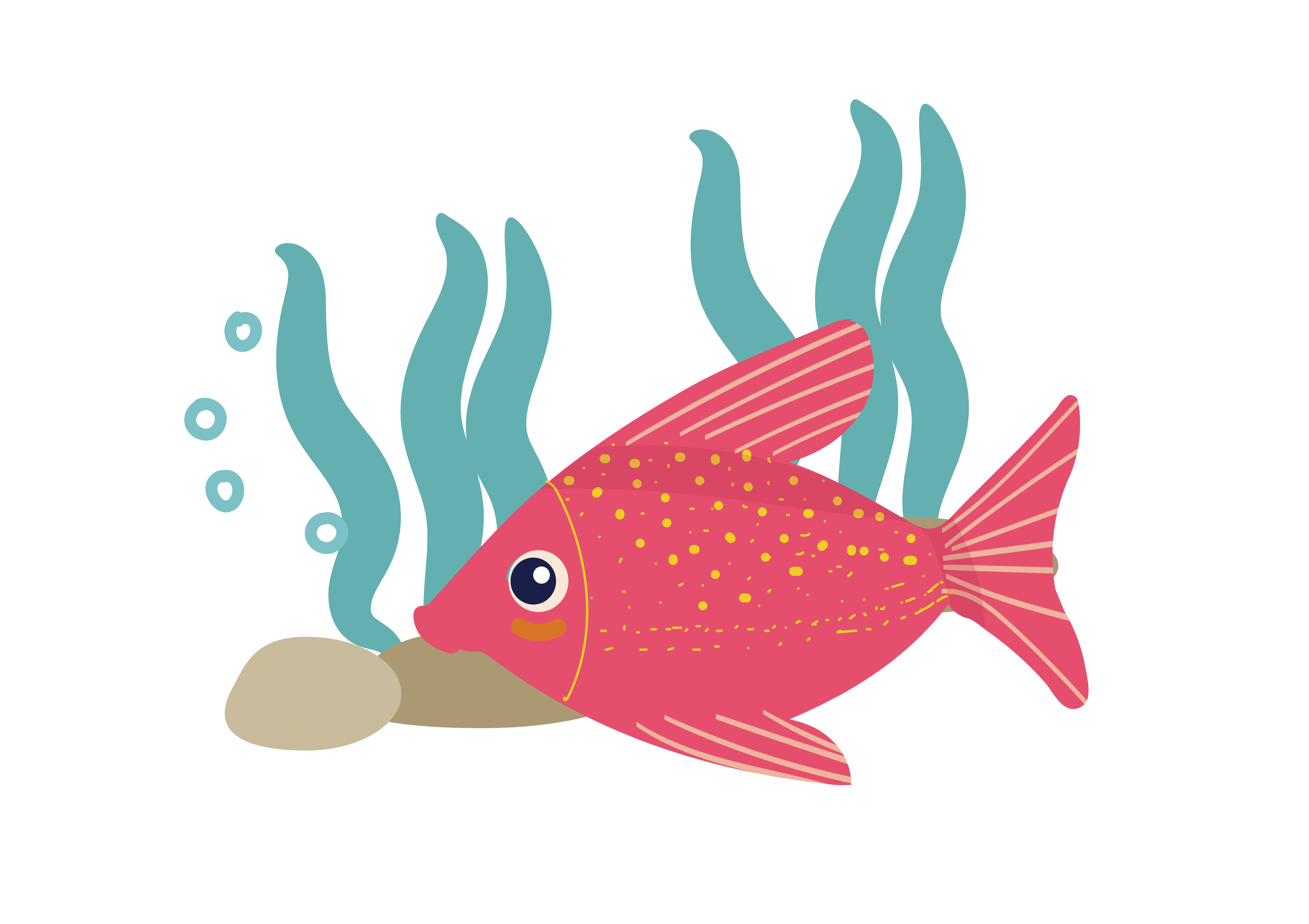 您的内容打在这里，或者通过复制您的文本后，在此框中选择粘贴，并选择只保留文字您的内容打在这里，或者通过复制您的文本后，在此框中选择粘贴，
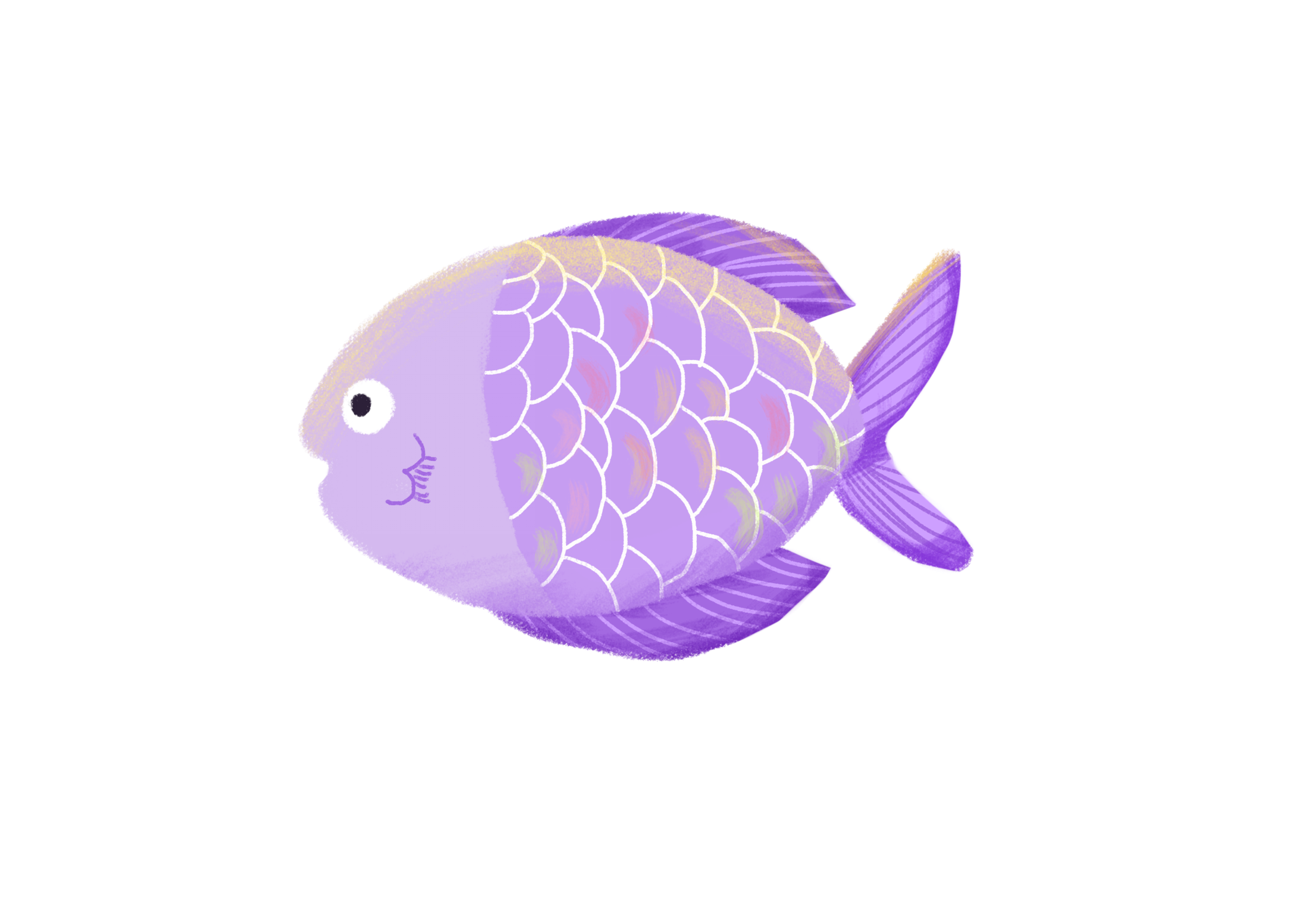 点击输入标题
标题文本预设
此部分内容作为文字排版占位显示此部分内容作为文字排版占位显示,此部分内容作为文字排版占位显示。
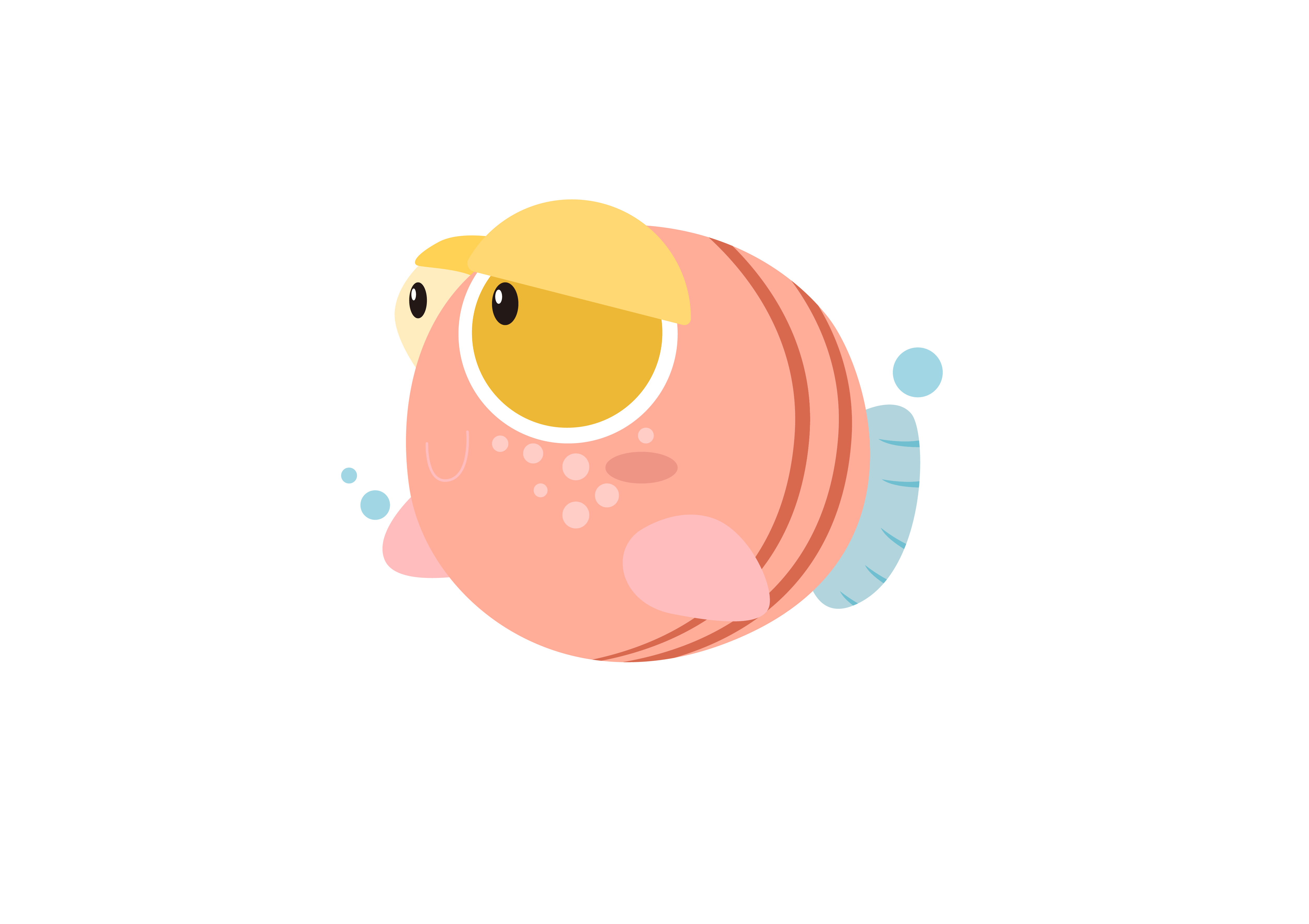 标题文本预设
标题文本预设
此部分内容作为文字排版占位显示
此部分内容作为文字排版占位显示
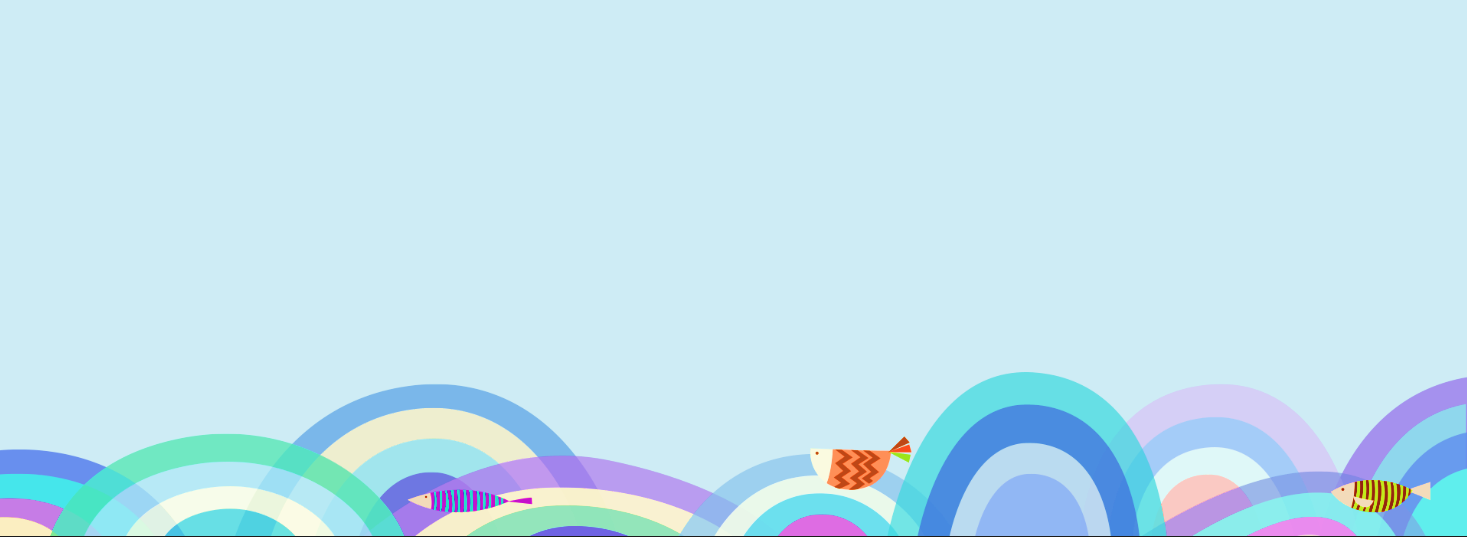 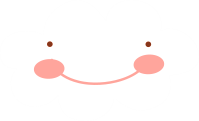 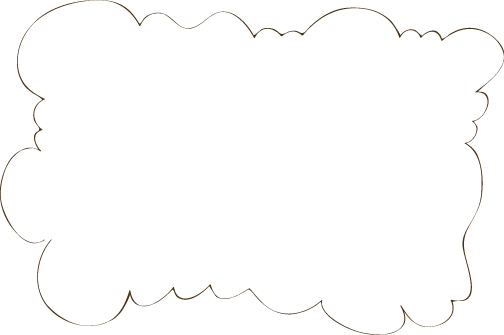 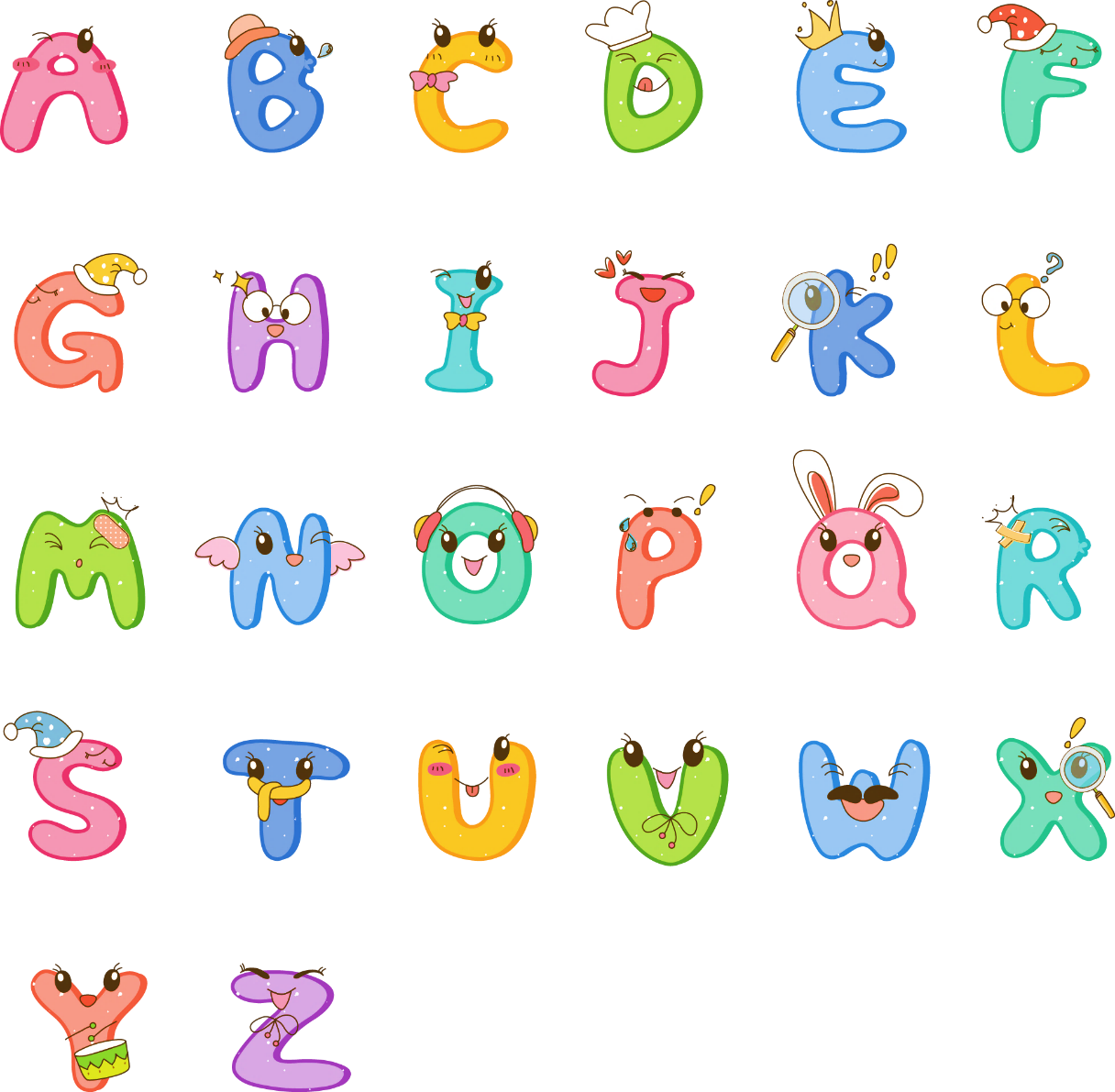 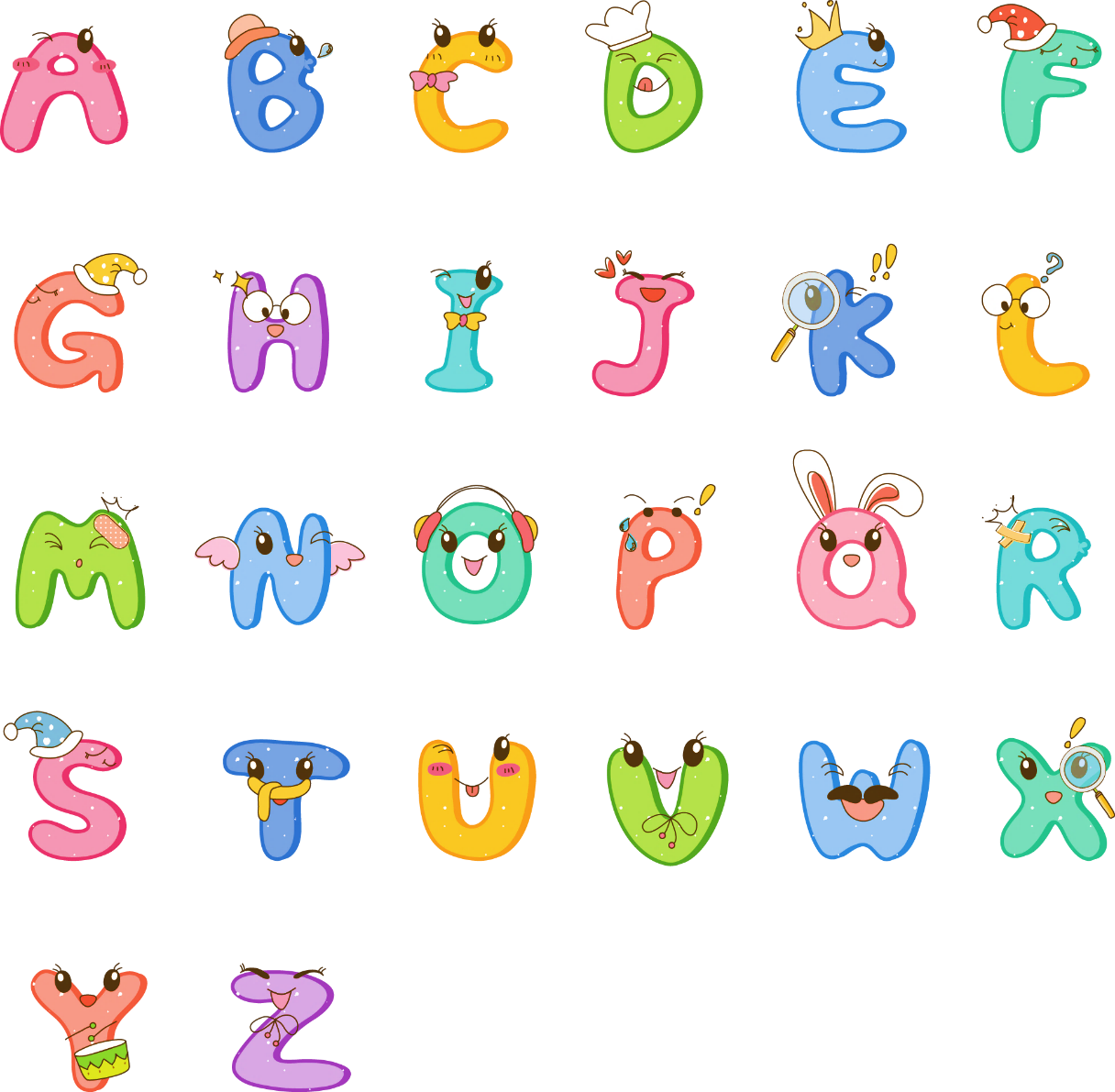 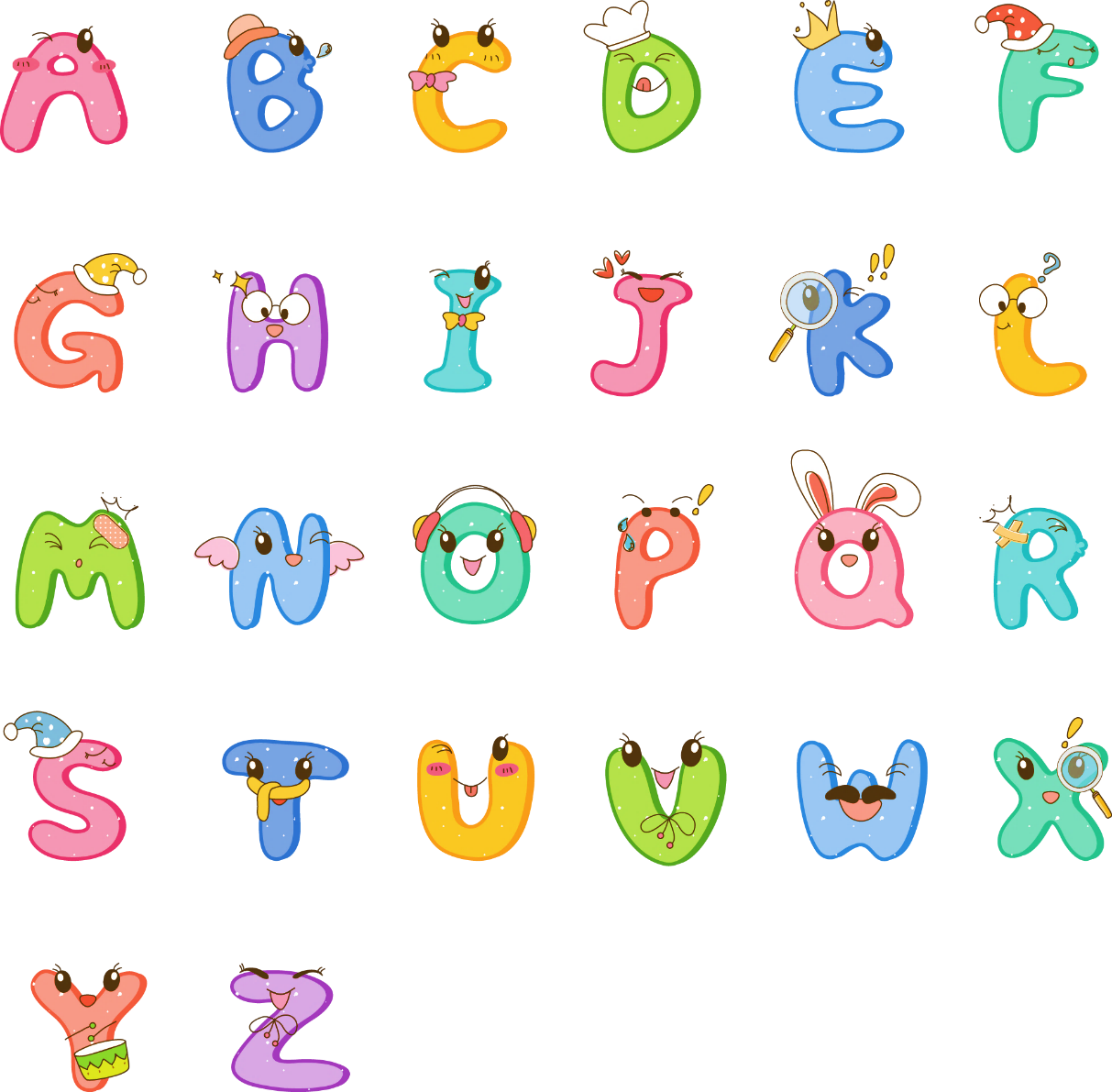 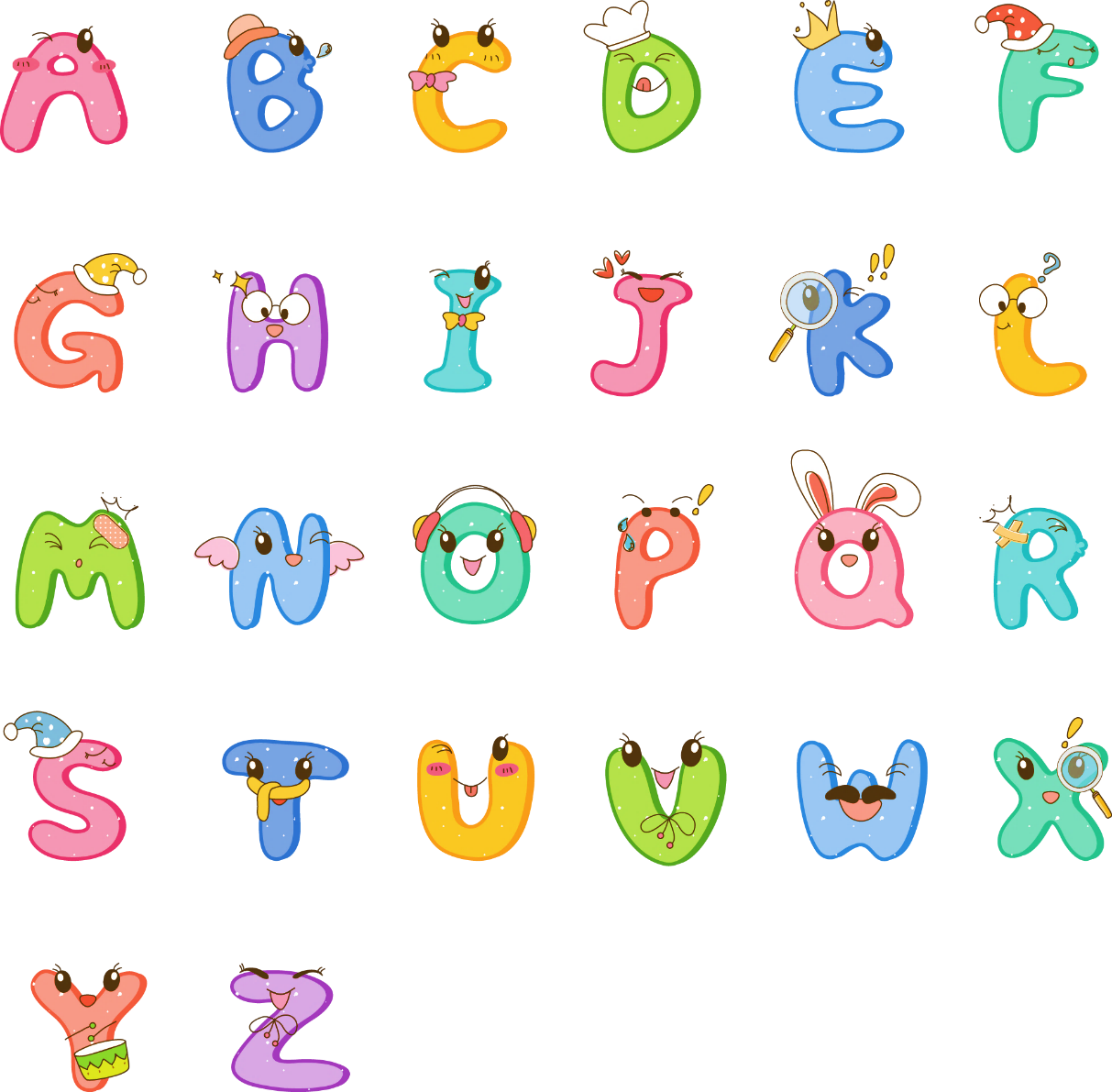 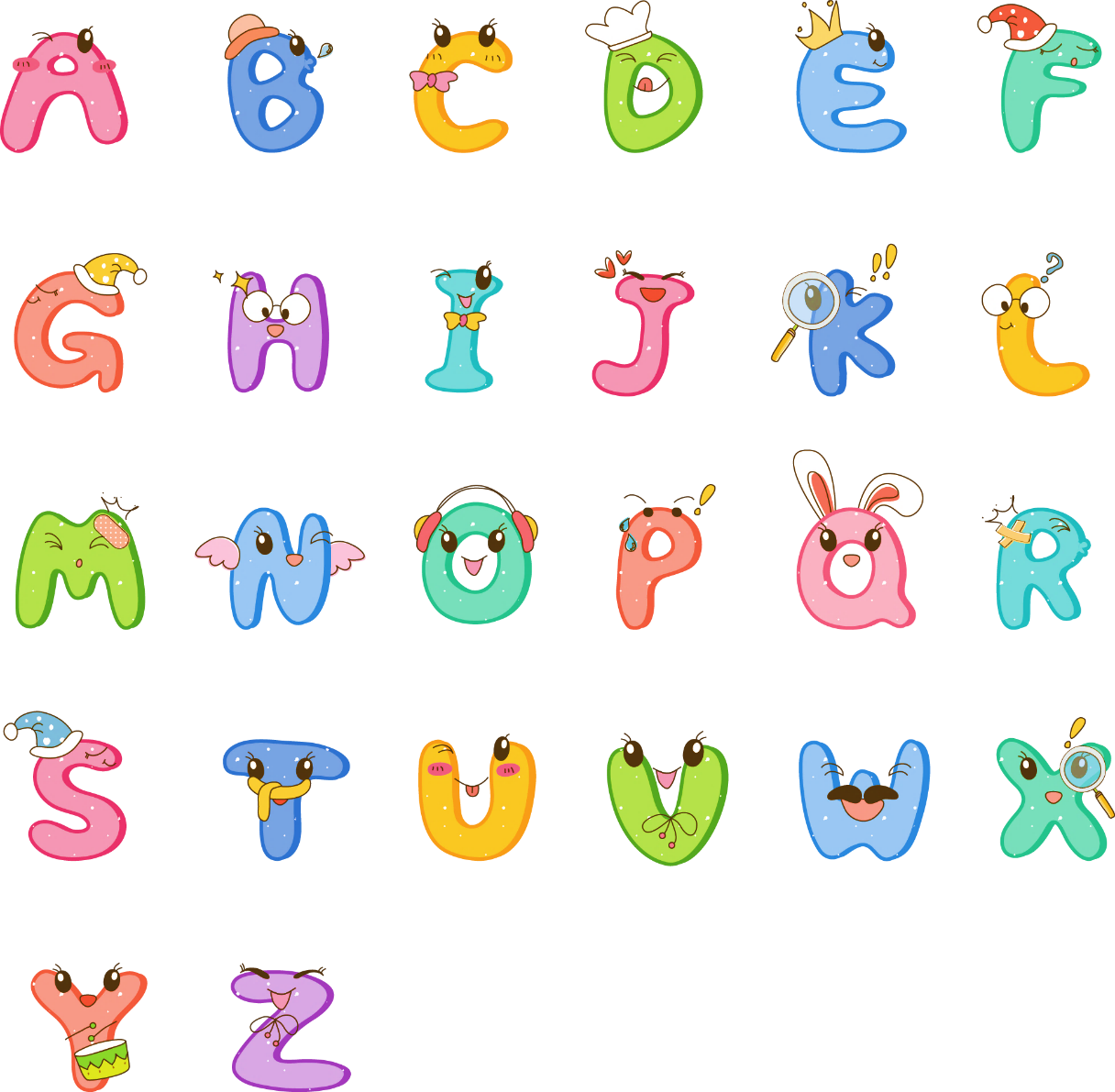 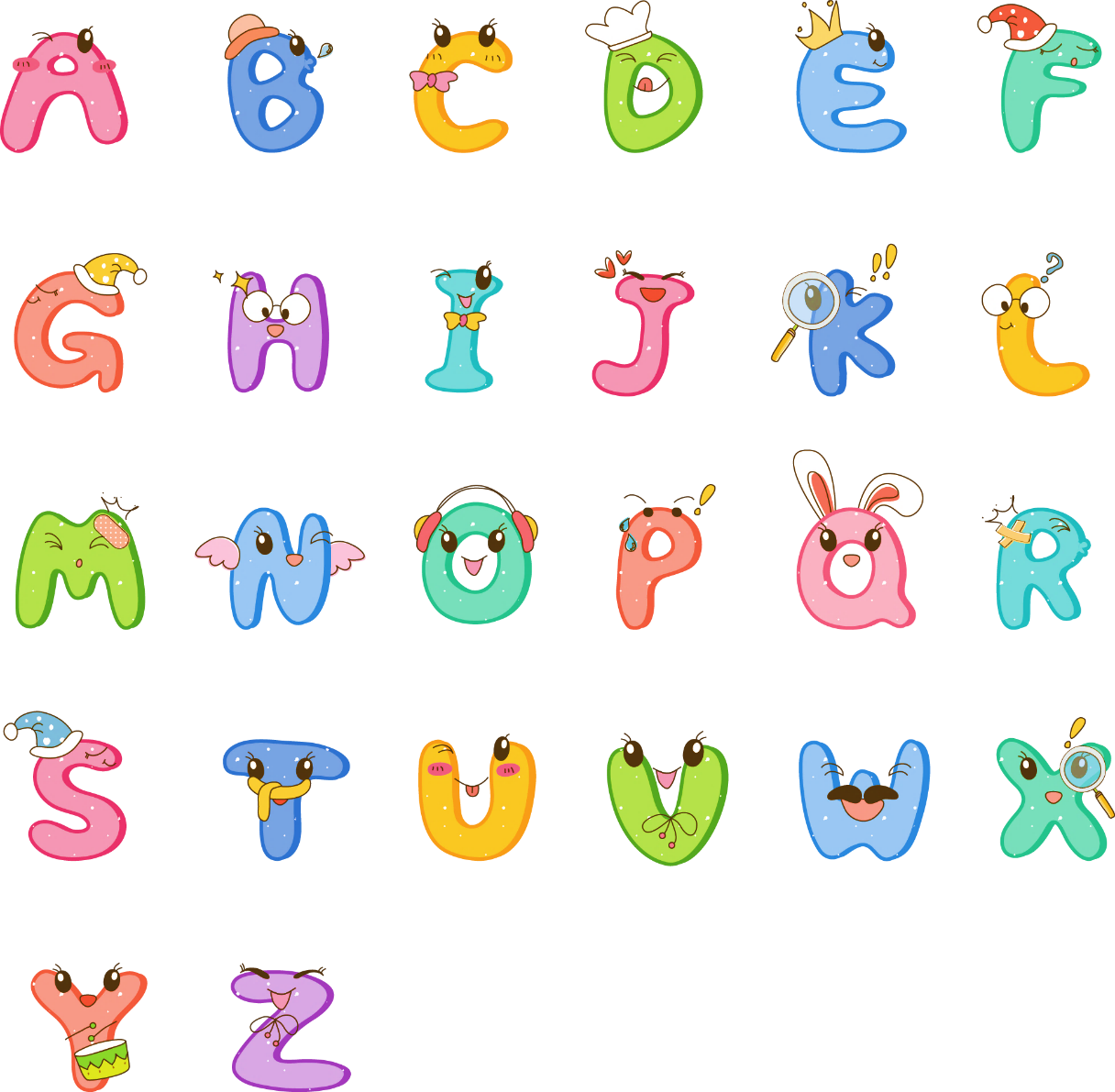 谢谢大家
老师：XXX
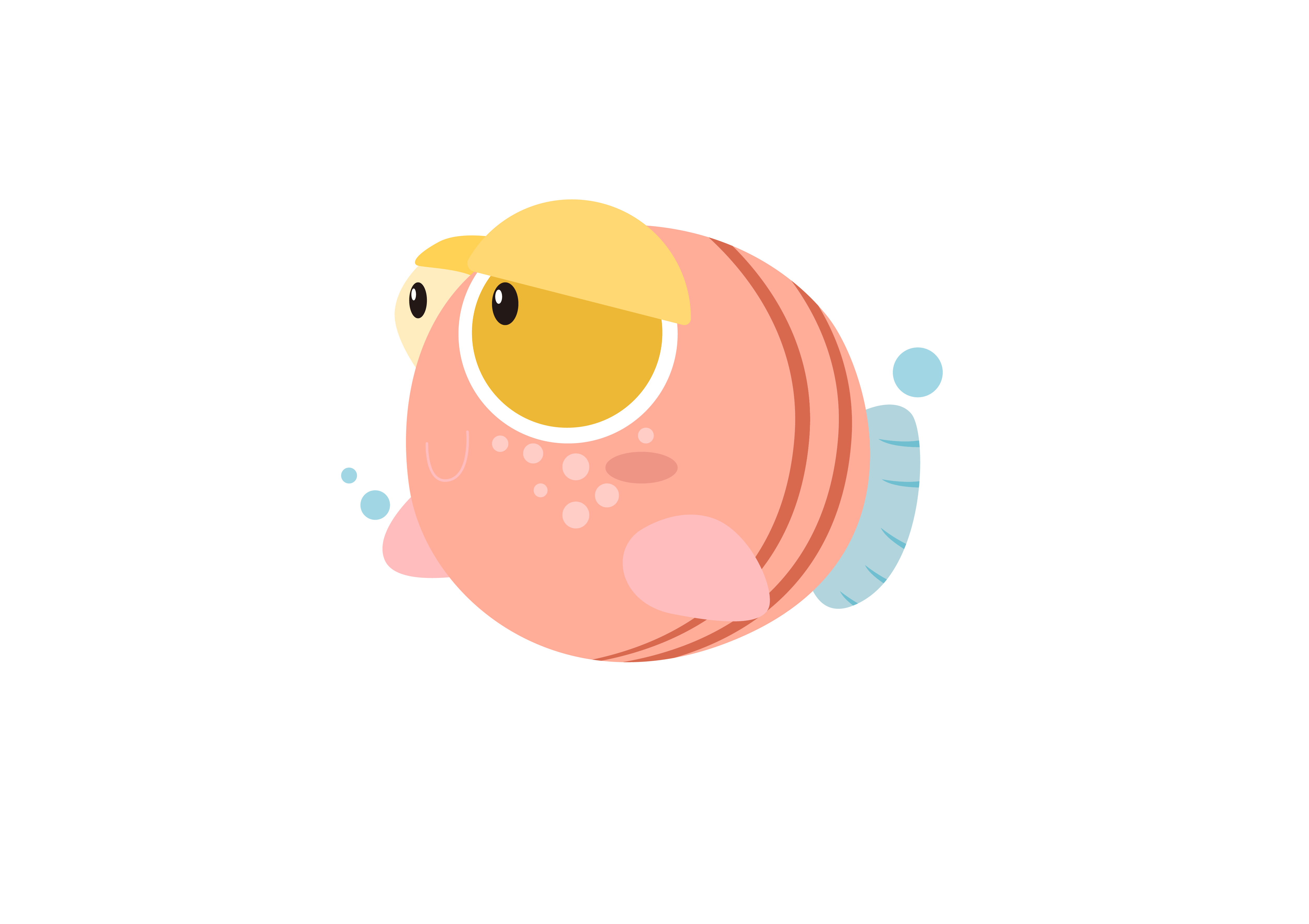 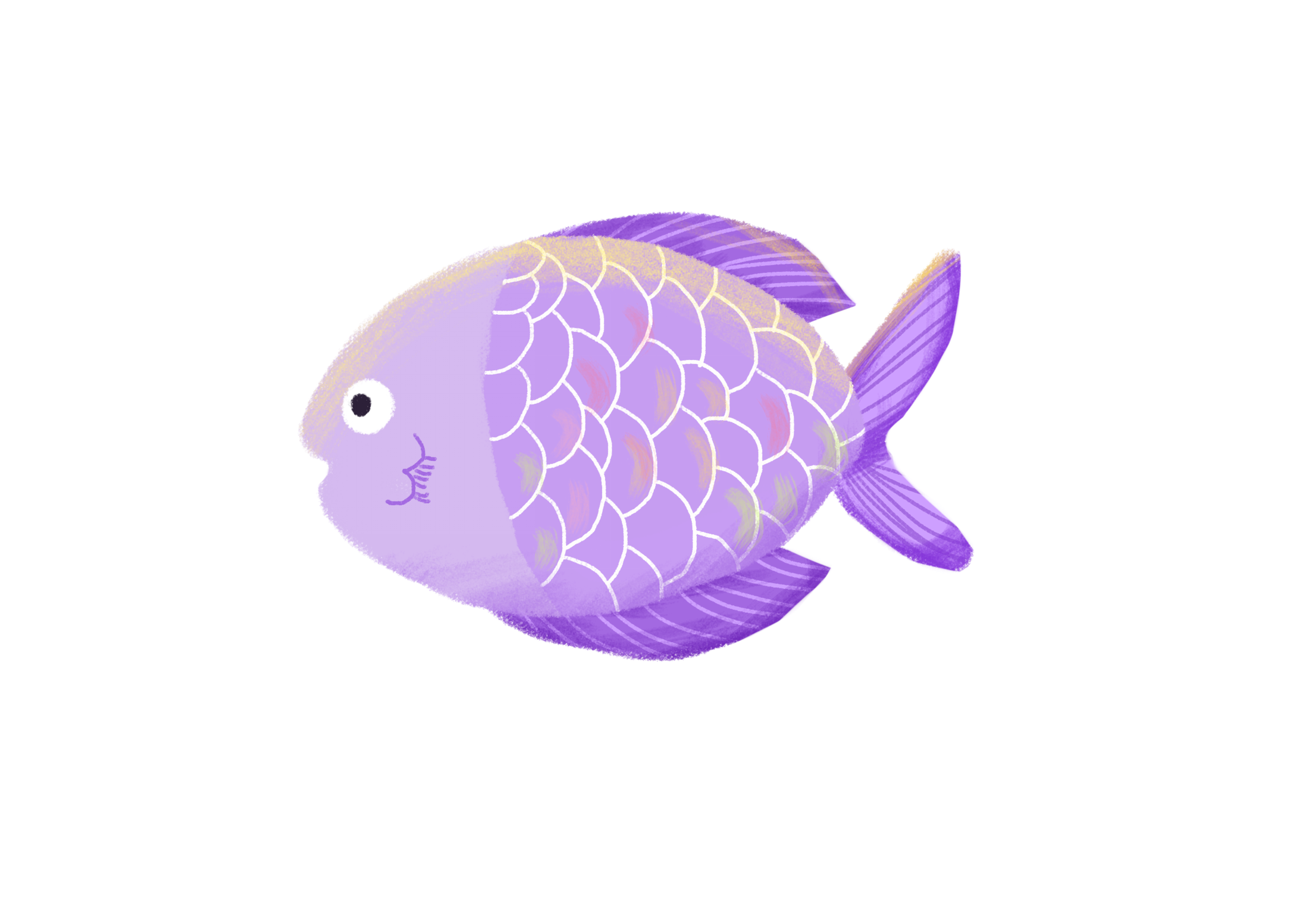 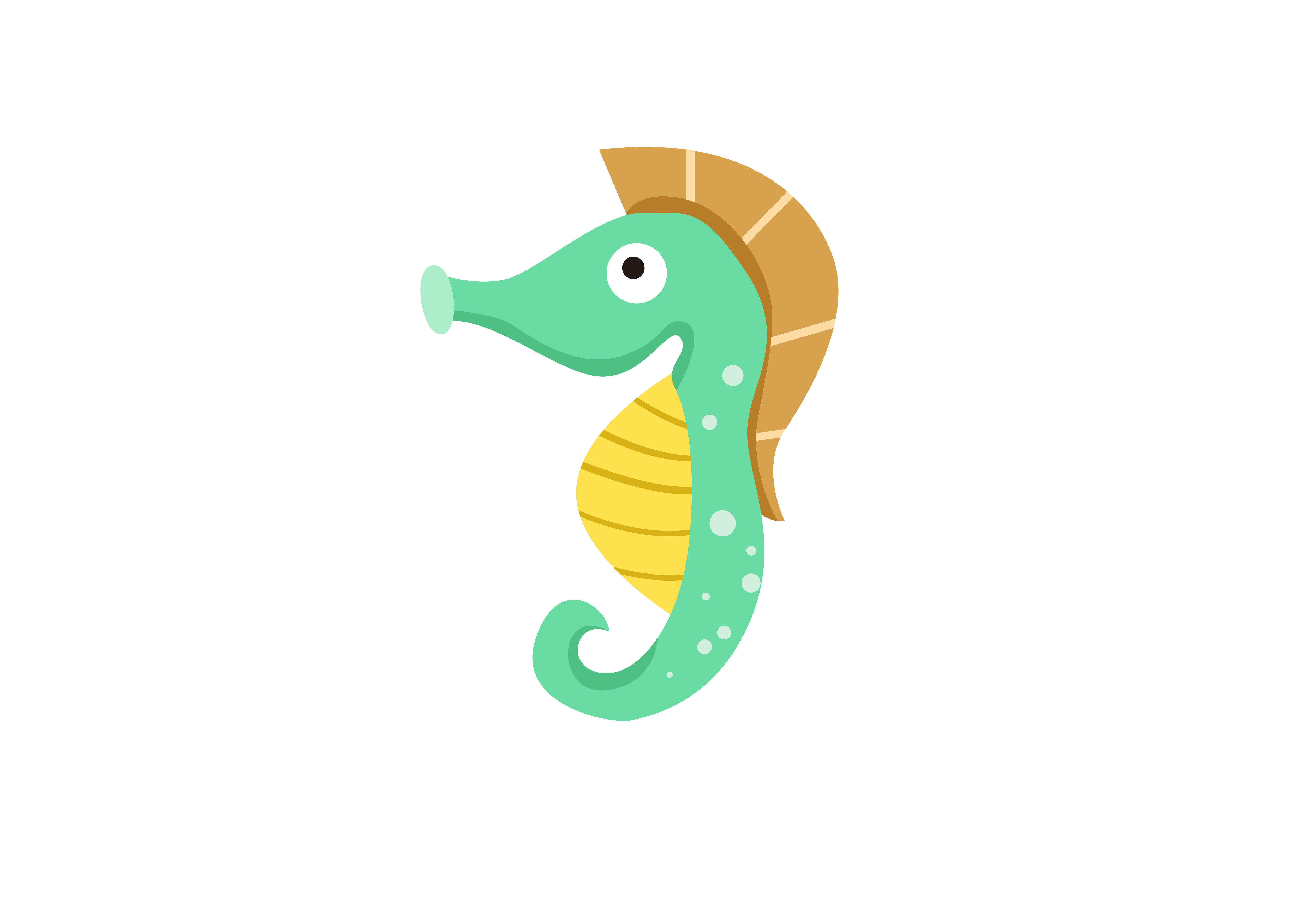 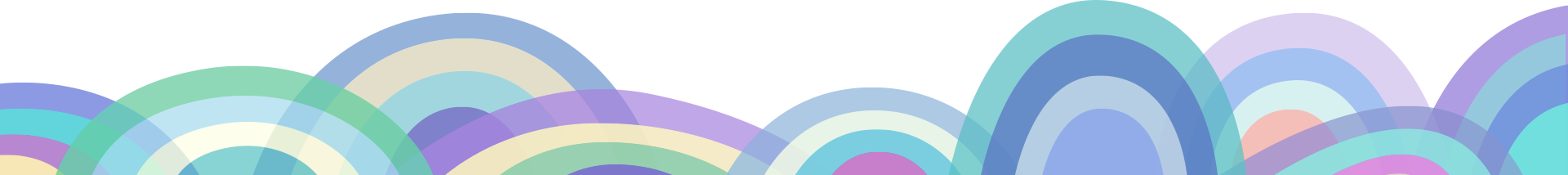 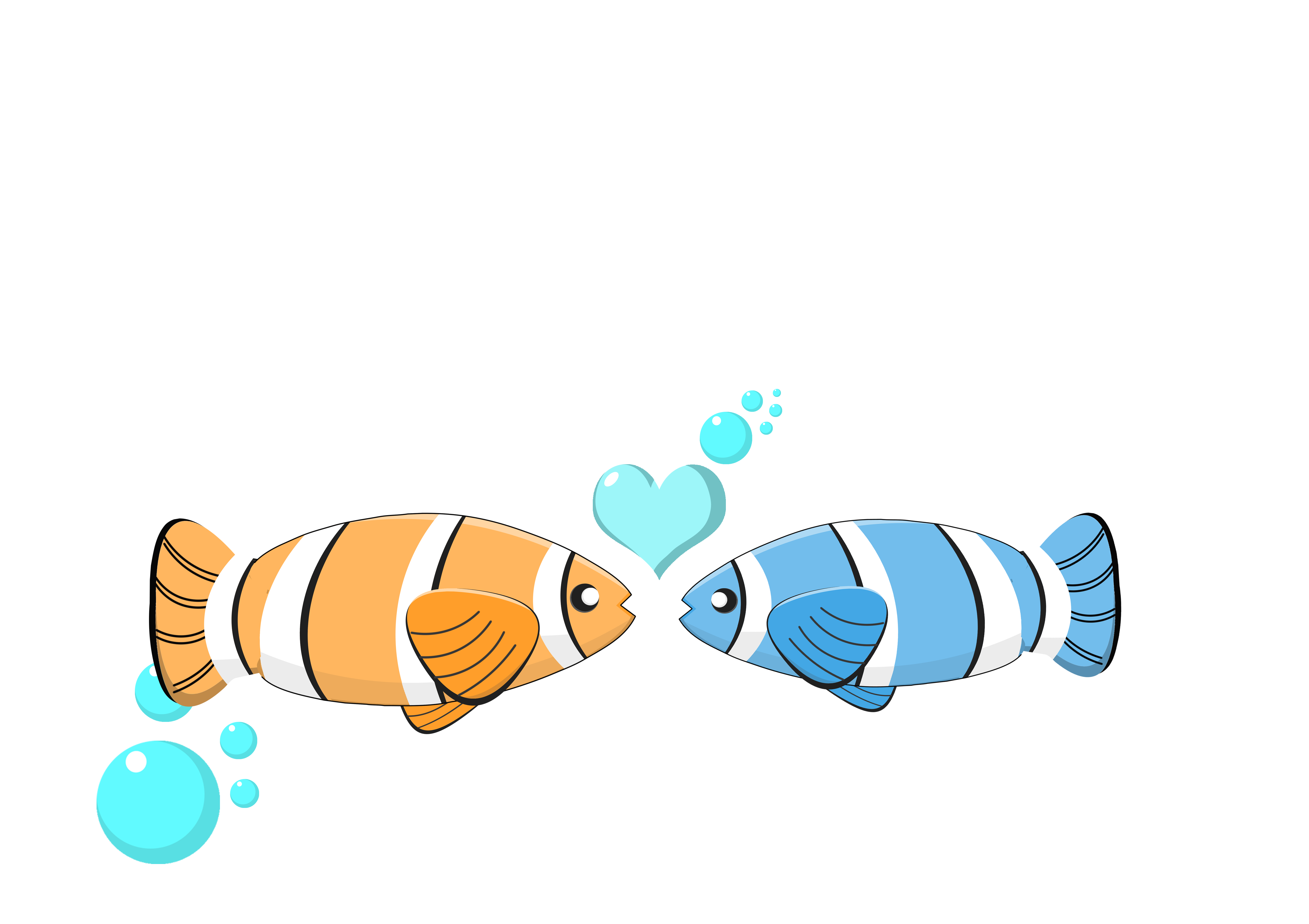